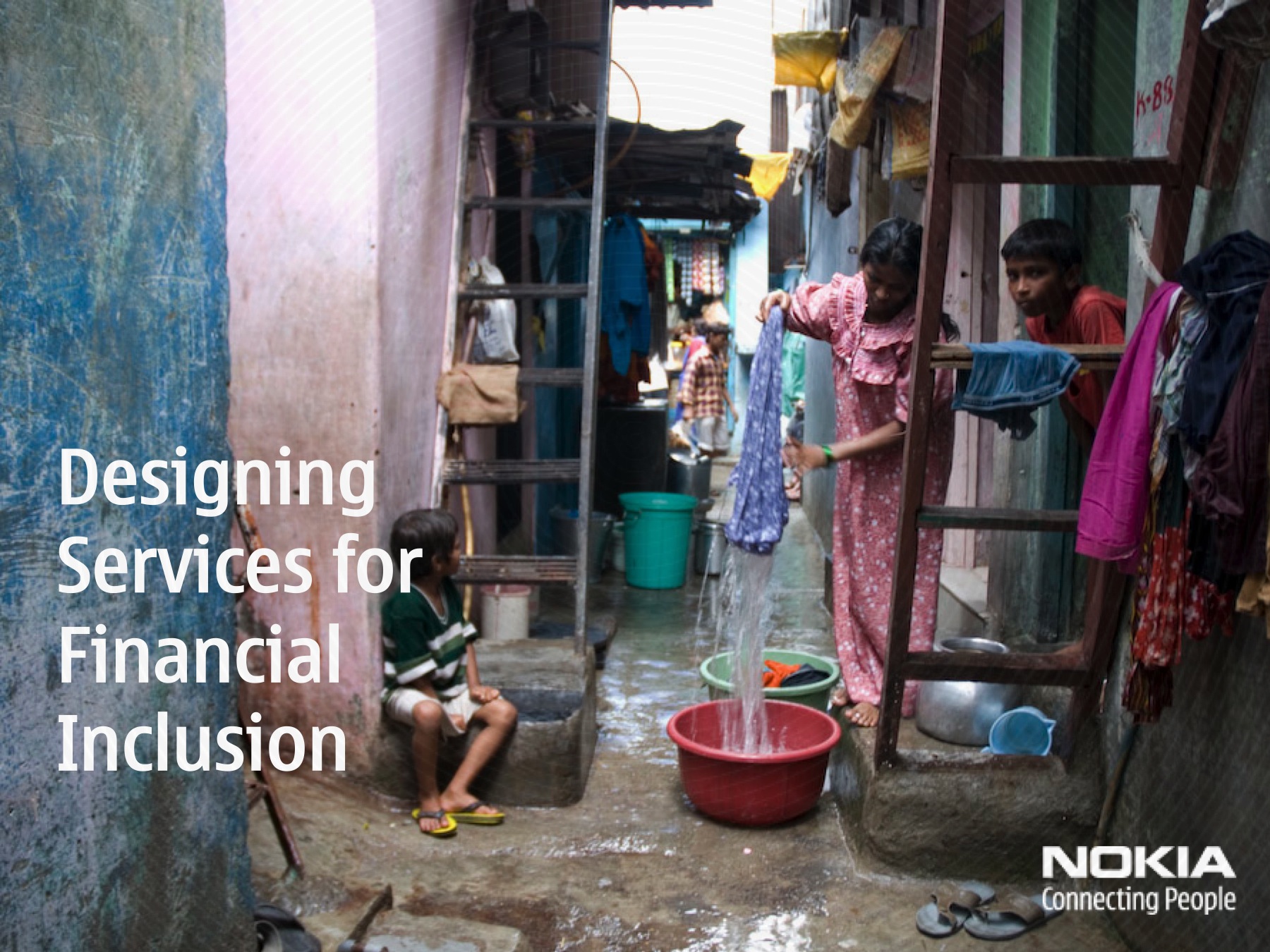 [Speaker Notes: Presentation to the Mobile Money Conference, Dubai, October 2009.

All photo credits listed in slide notes.

Photo: Researching in Dharavi, Mumbai, Jan Chipchase, 2007.]
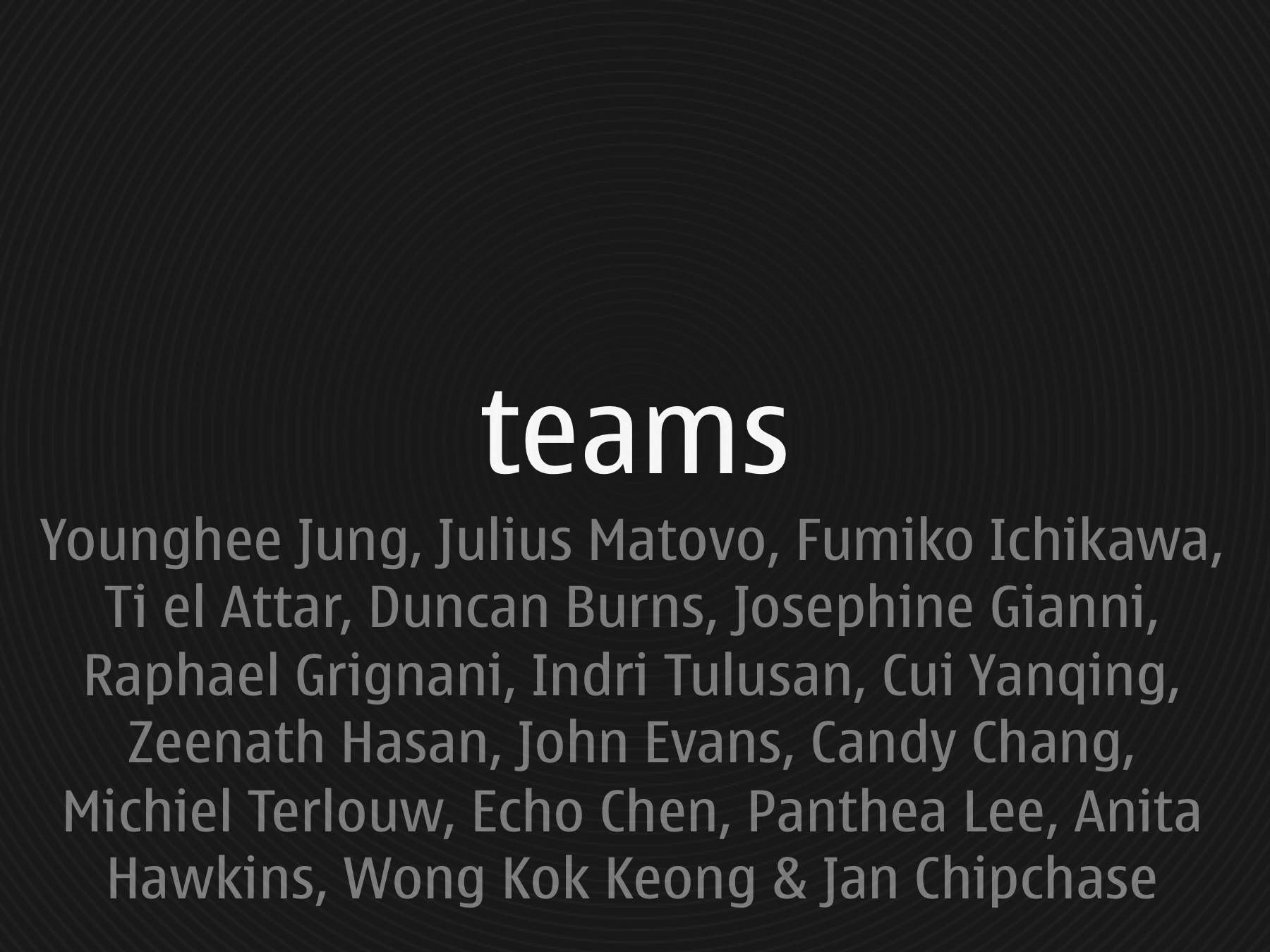 [Speaker Notes: It takes a team or 6.]
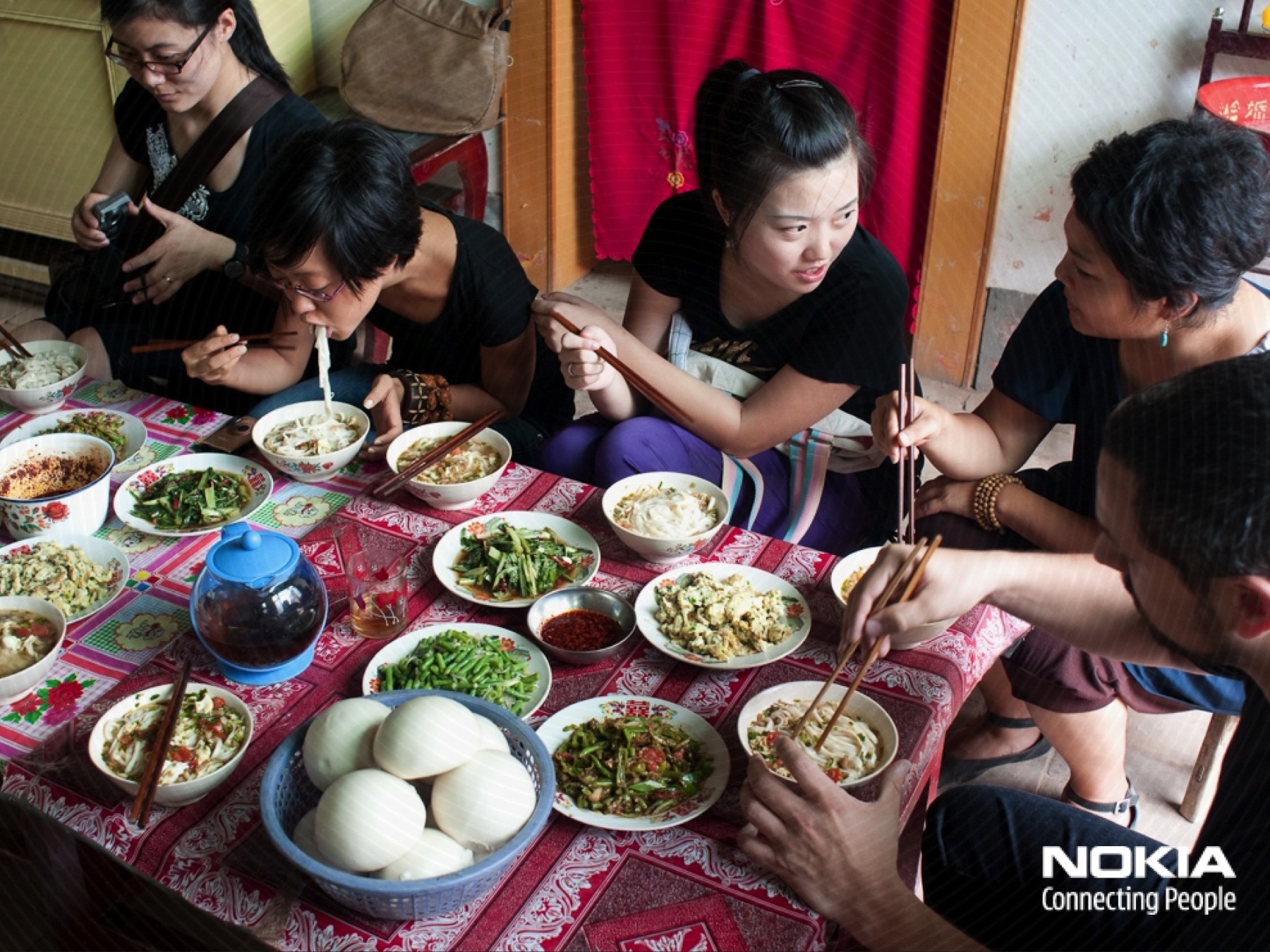 [Speaker Notes: Photo: Team meal, rural China, Jan Chipchase, 2009.]
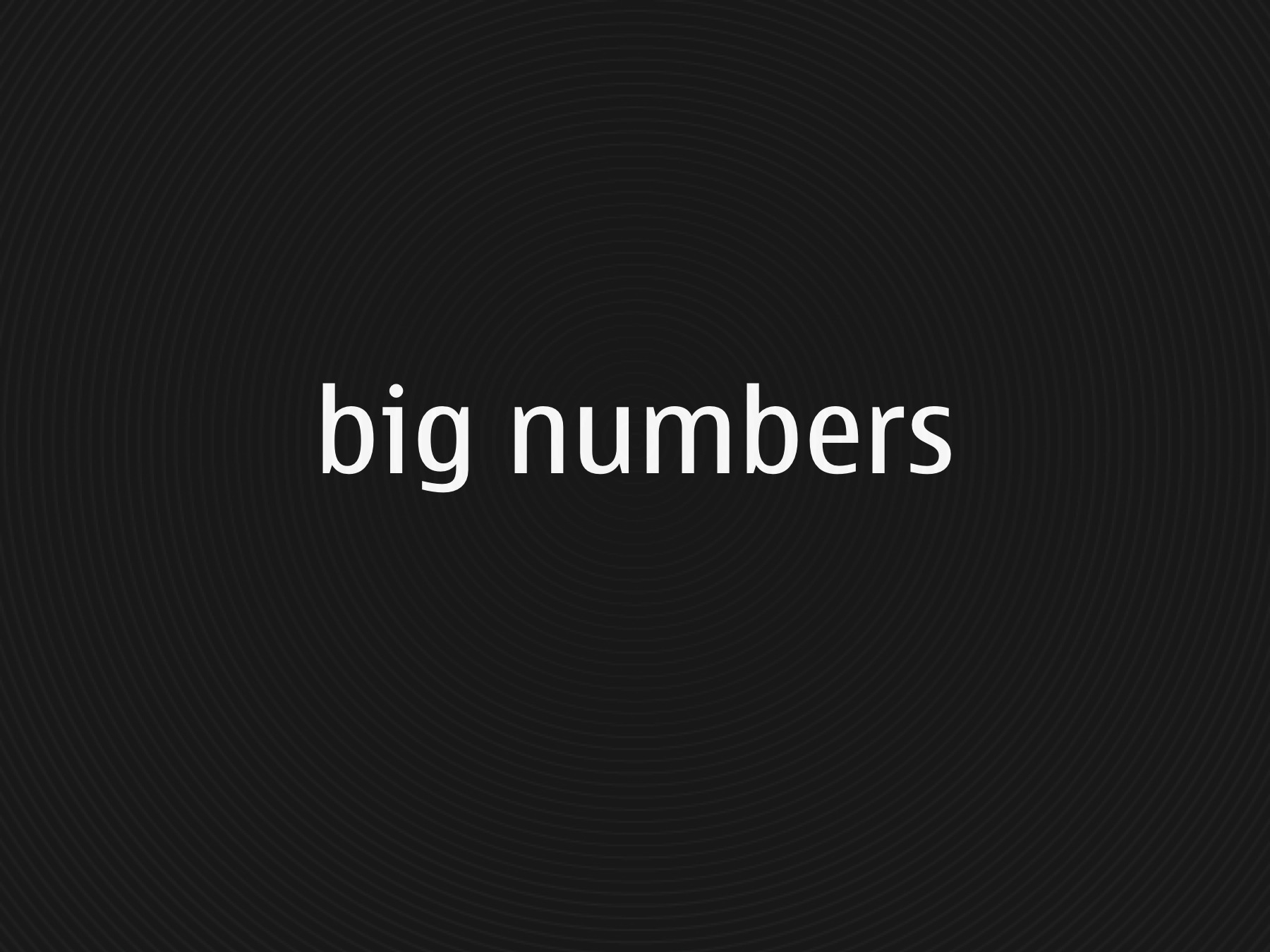 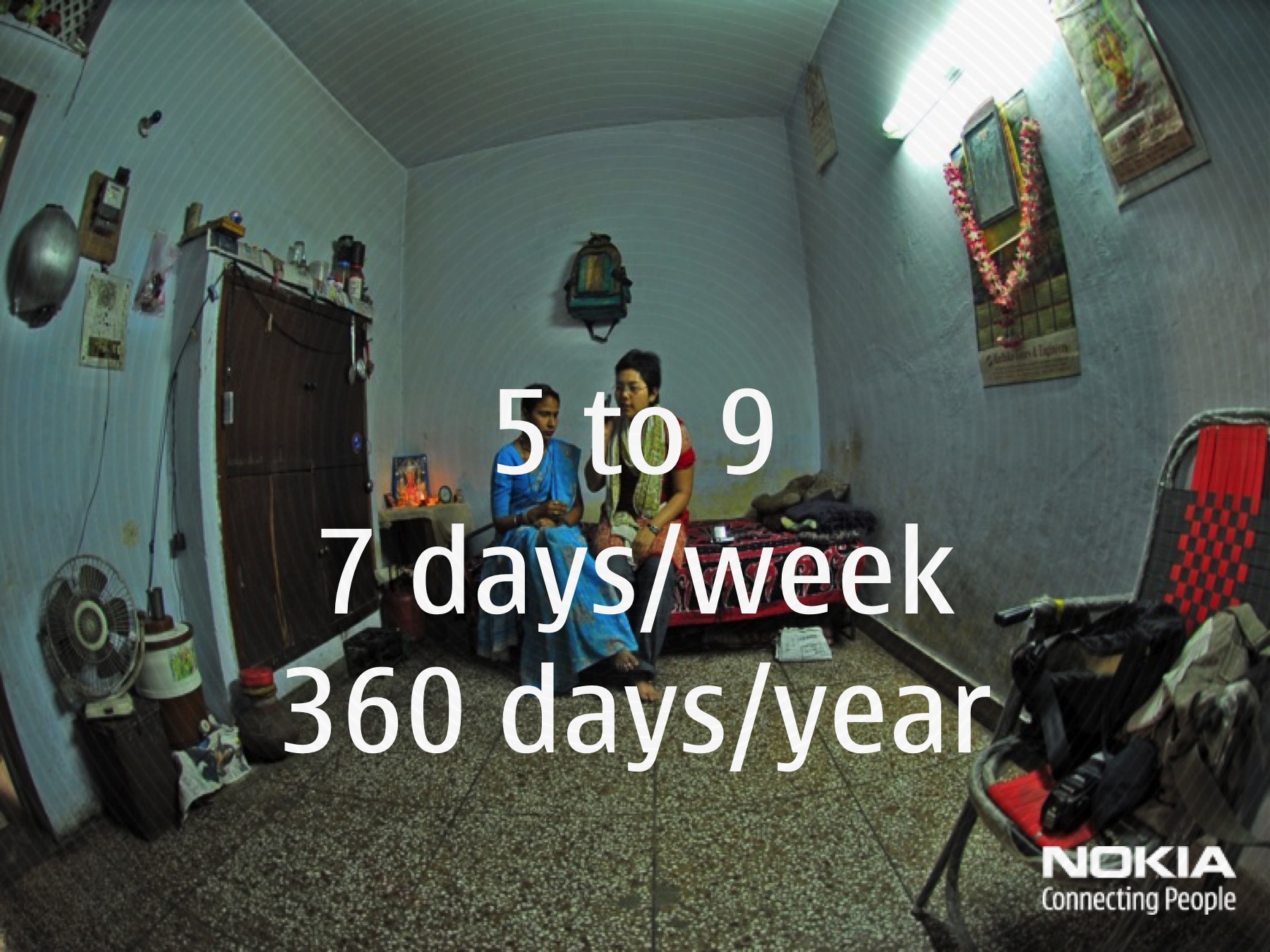 [Speaker Notes: Photo: Zeenath Hasan conducts a home interview - Delhi, India, Jan Chipchase, 2004.]
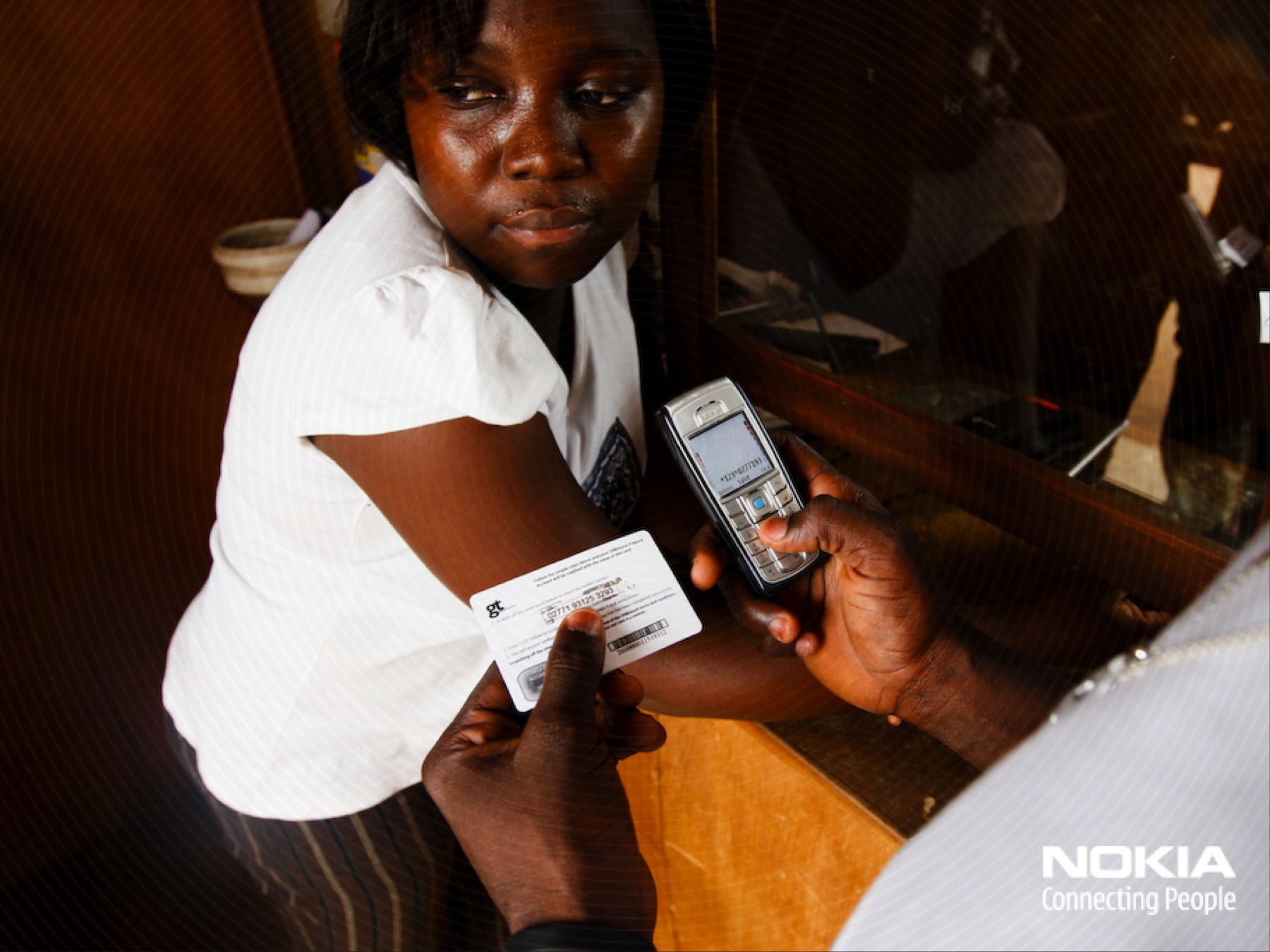 [Speaker Notes: Photo: Topping up phone credit Accra, Ghana, Jan Chipchase, 2007.]
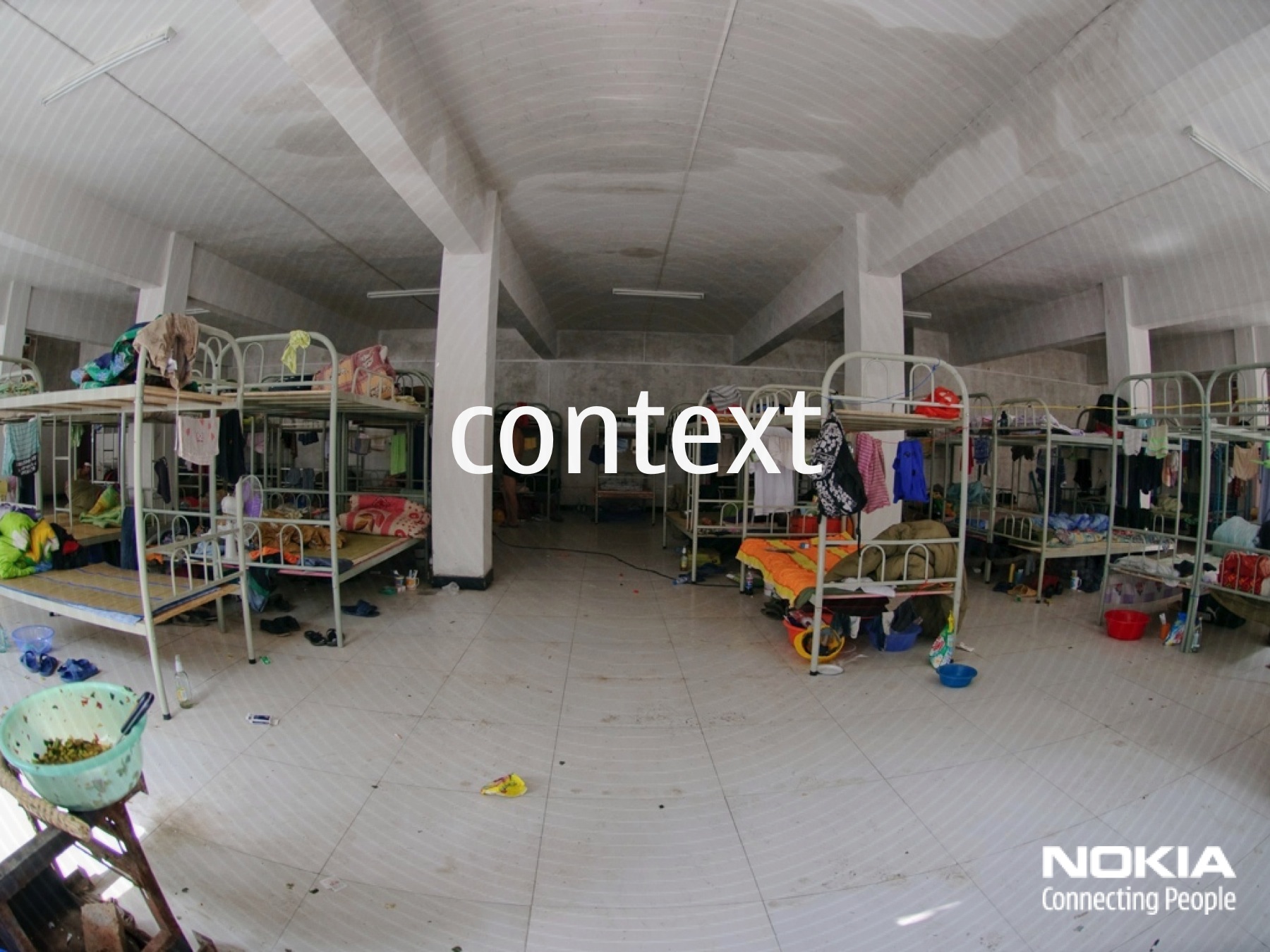 [Speaker Notes: Photo: ~50 people to a room - dorm life in Xi’an, China. John Evans, 2009.]
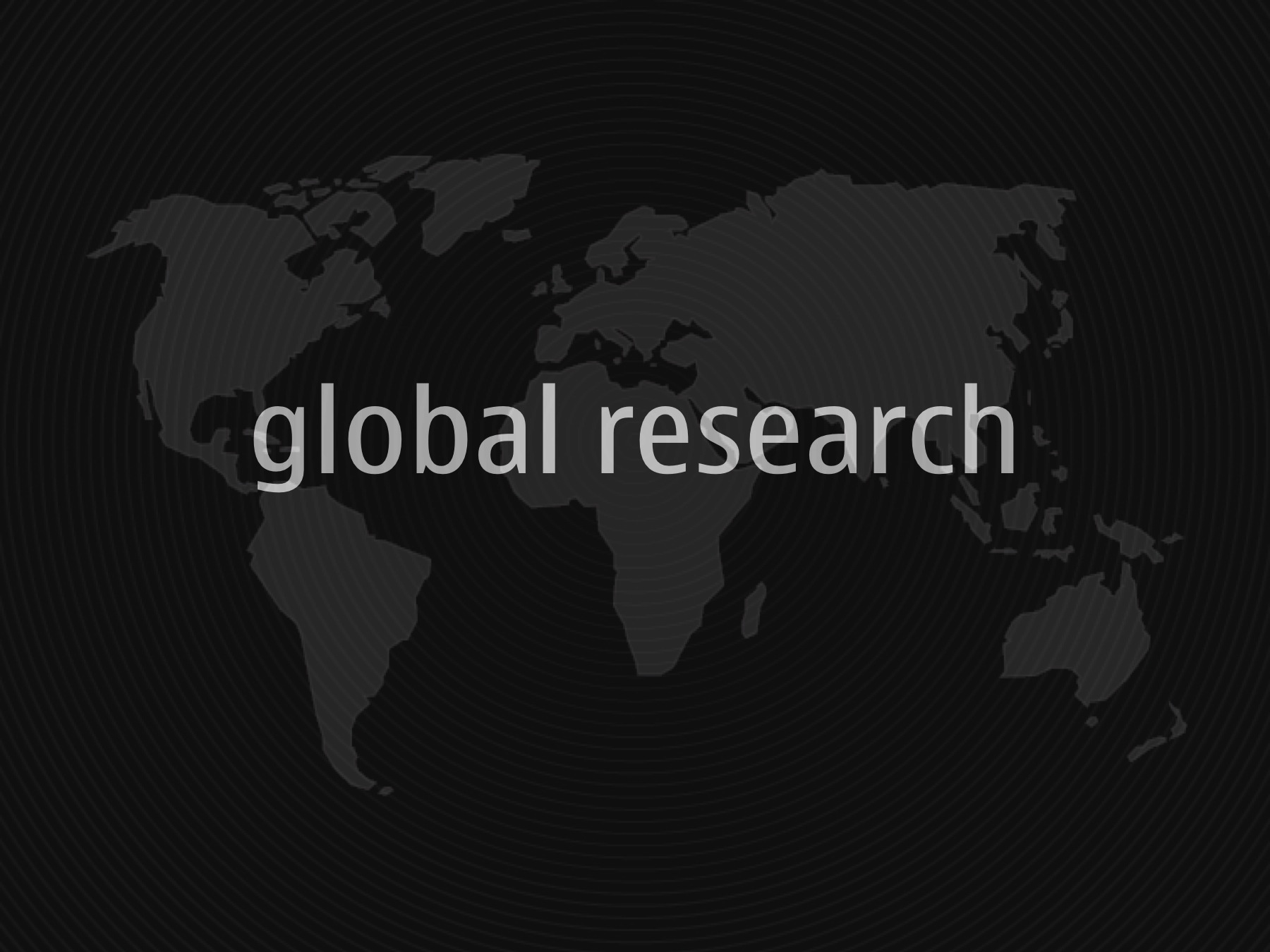 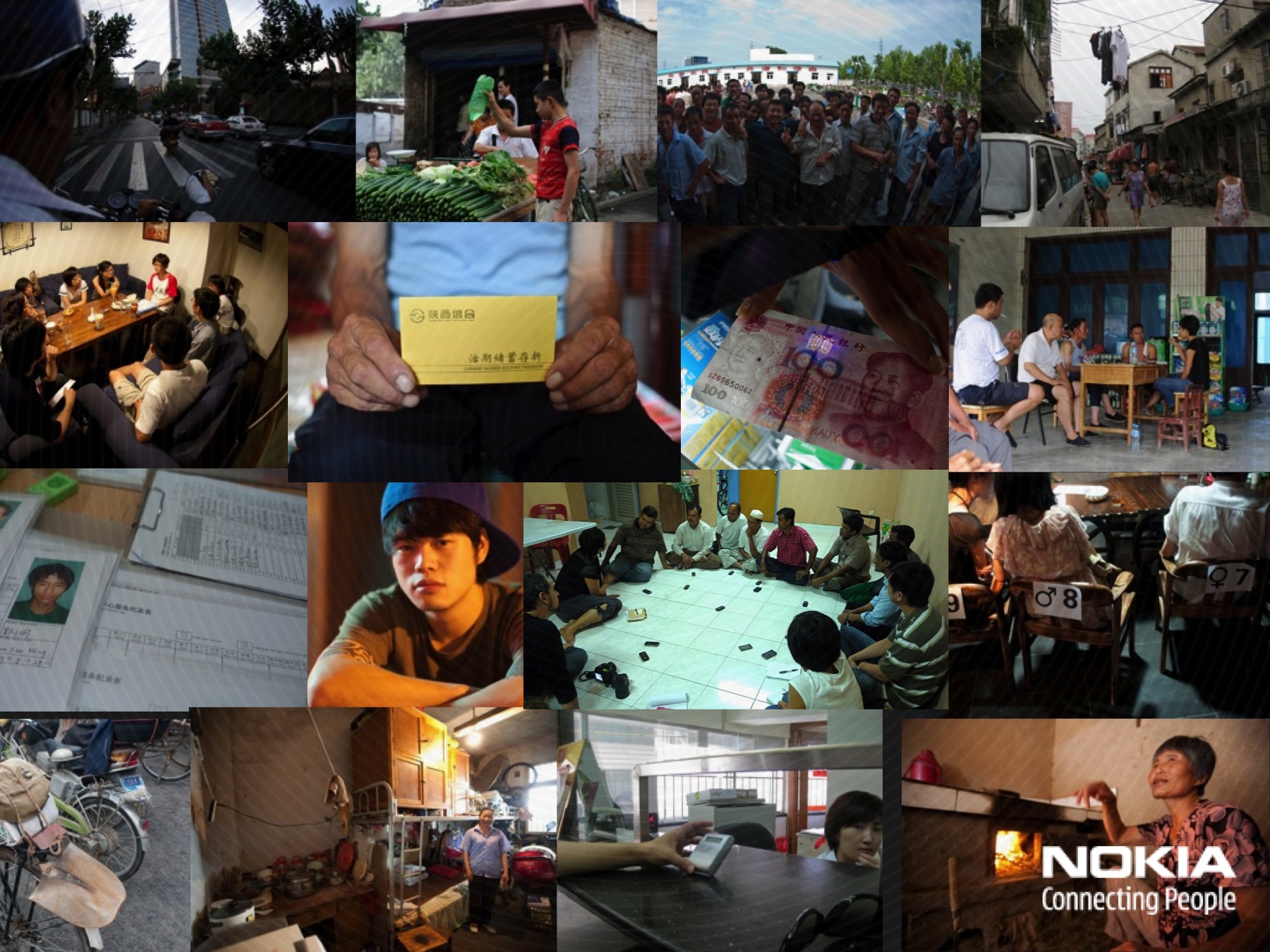 [Speaker Notes: Photo credits: Candy Chang, John Evans, Michiel Terlouw, Zeenath Hasan & Jan Chipchase, Xi’an, Shanghai, China, 2009.]
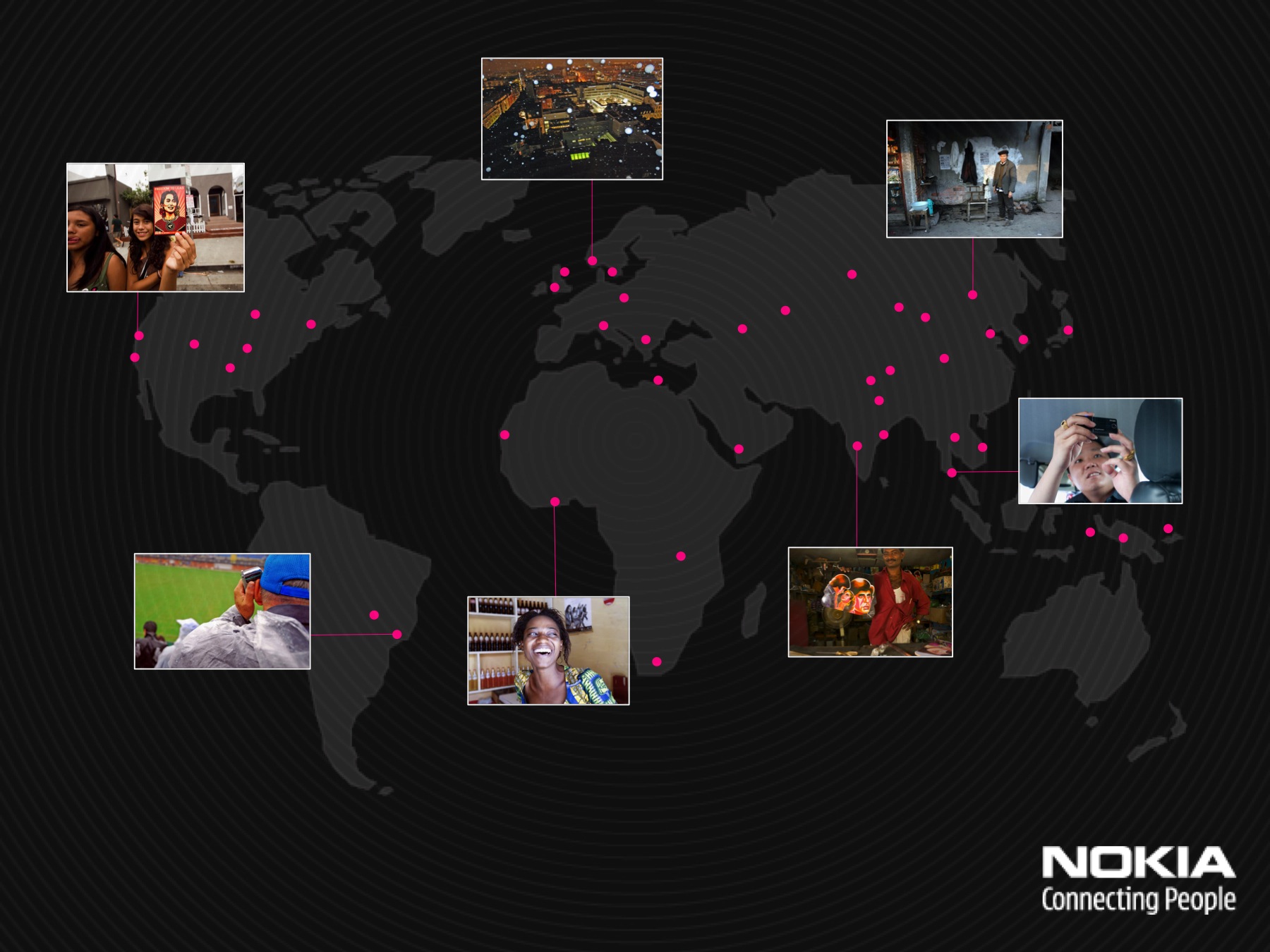 [Speaker Notes: Photos: Los Angeles, Helsinki, Chengdu, Joho Bahru, Ahmadabad, Accra and Kobrasol, Jan Chipchase, 2004 – 2009.]
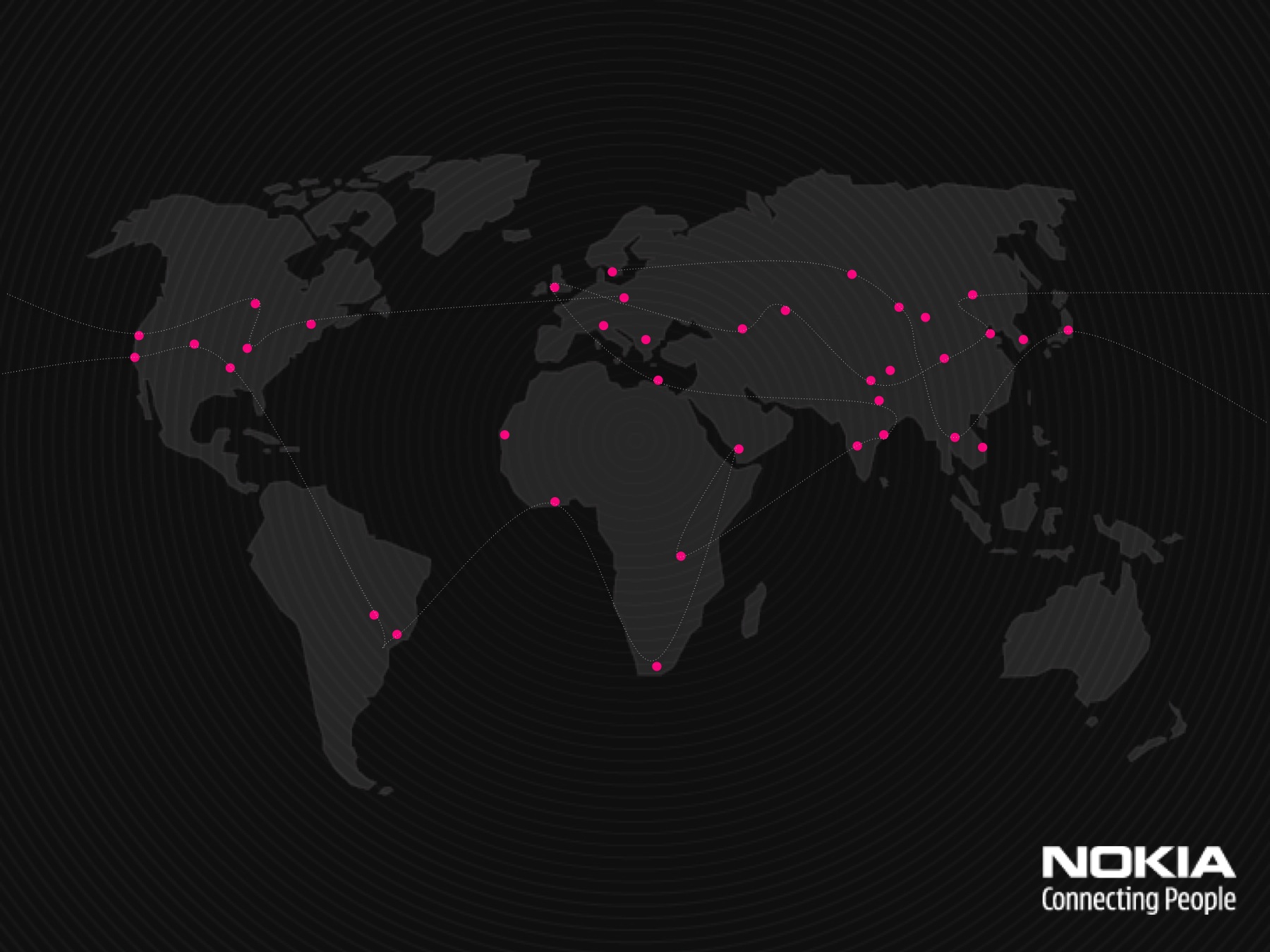 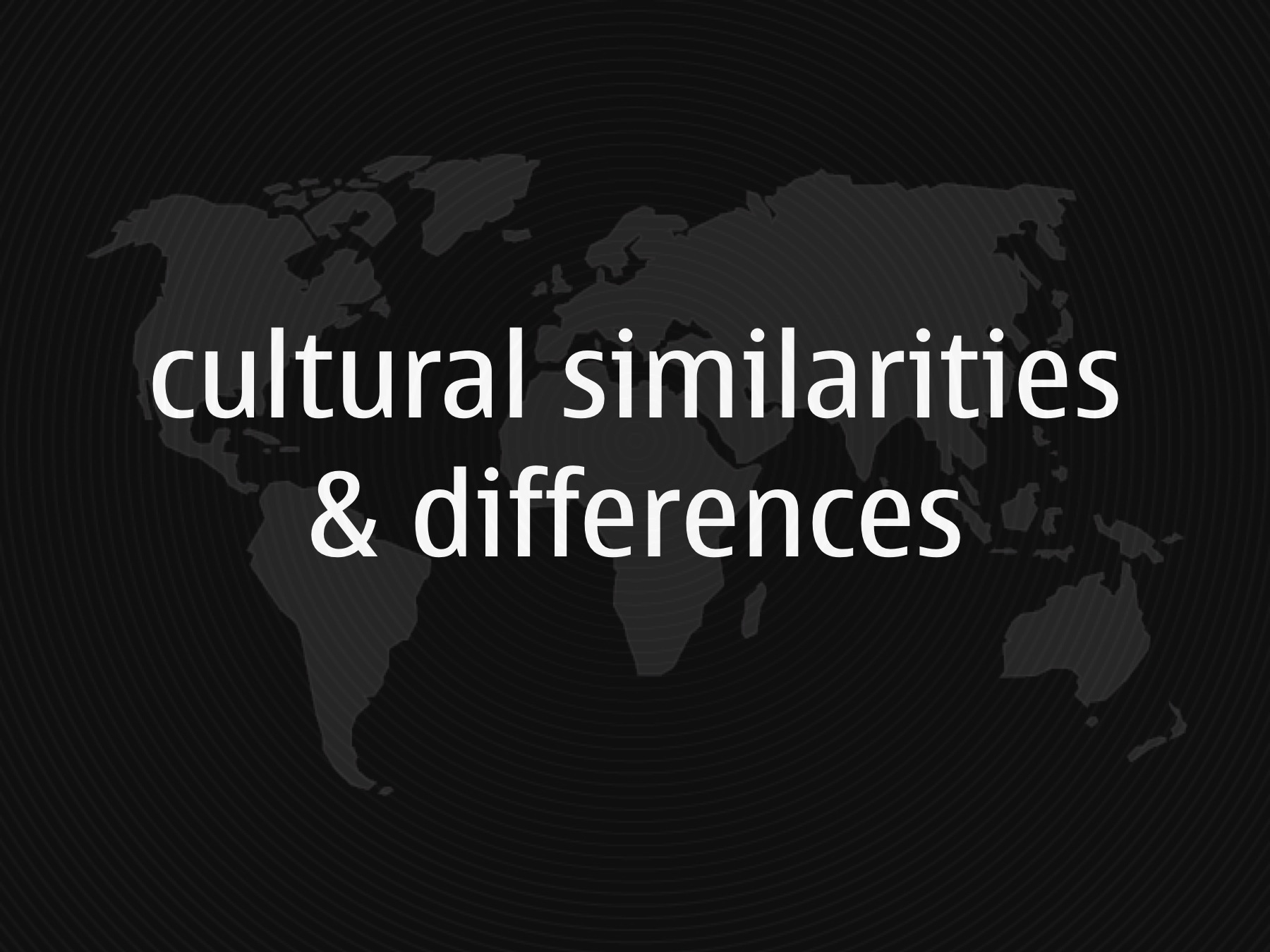 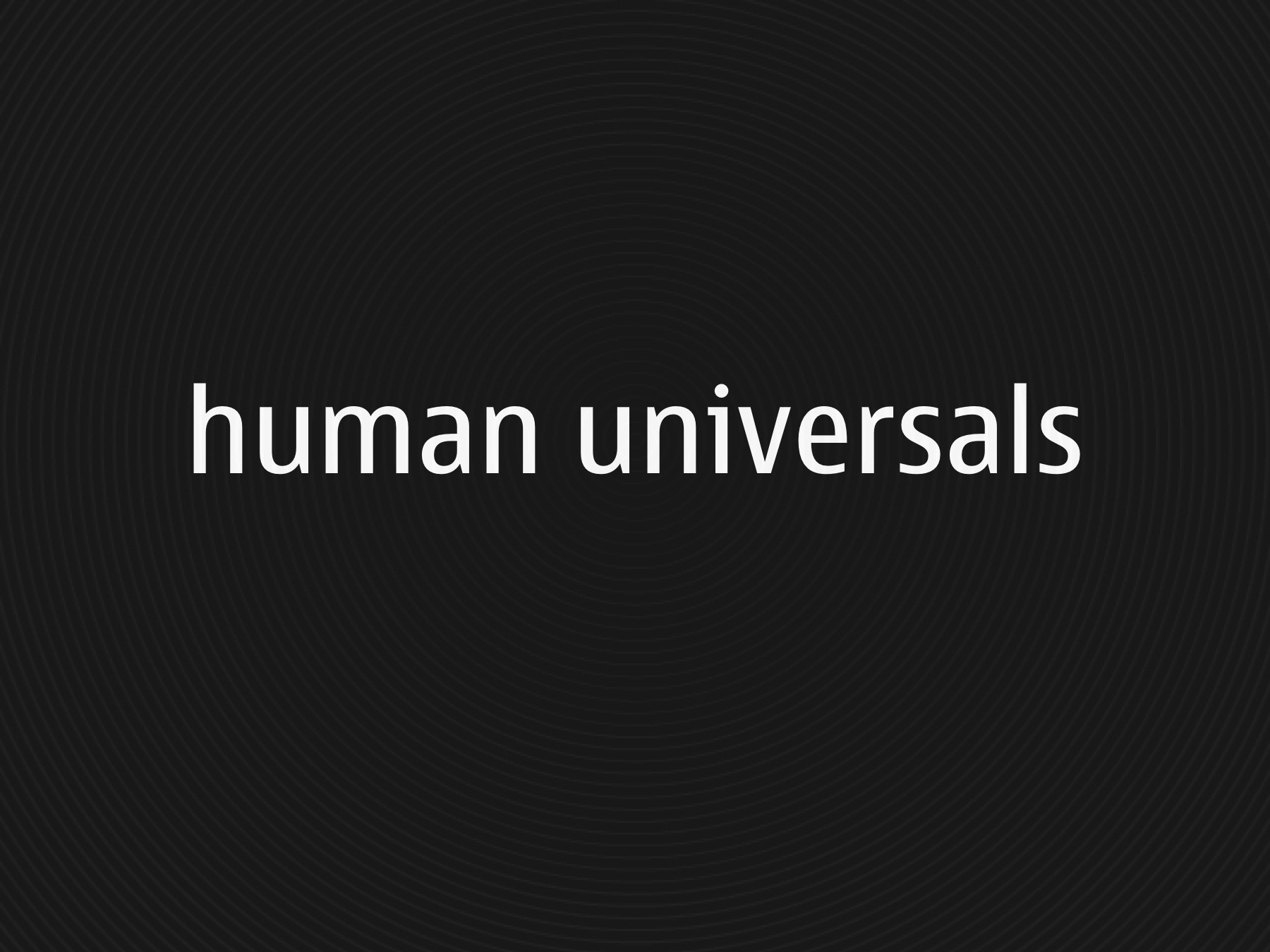 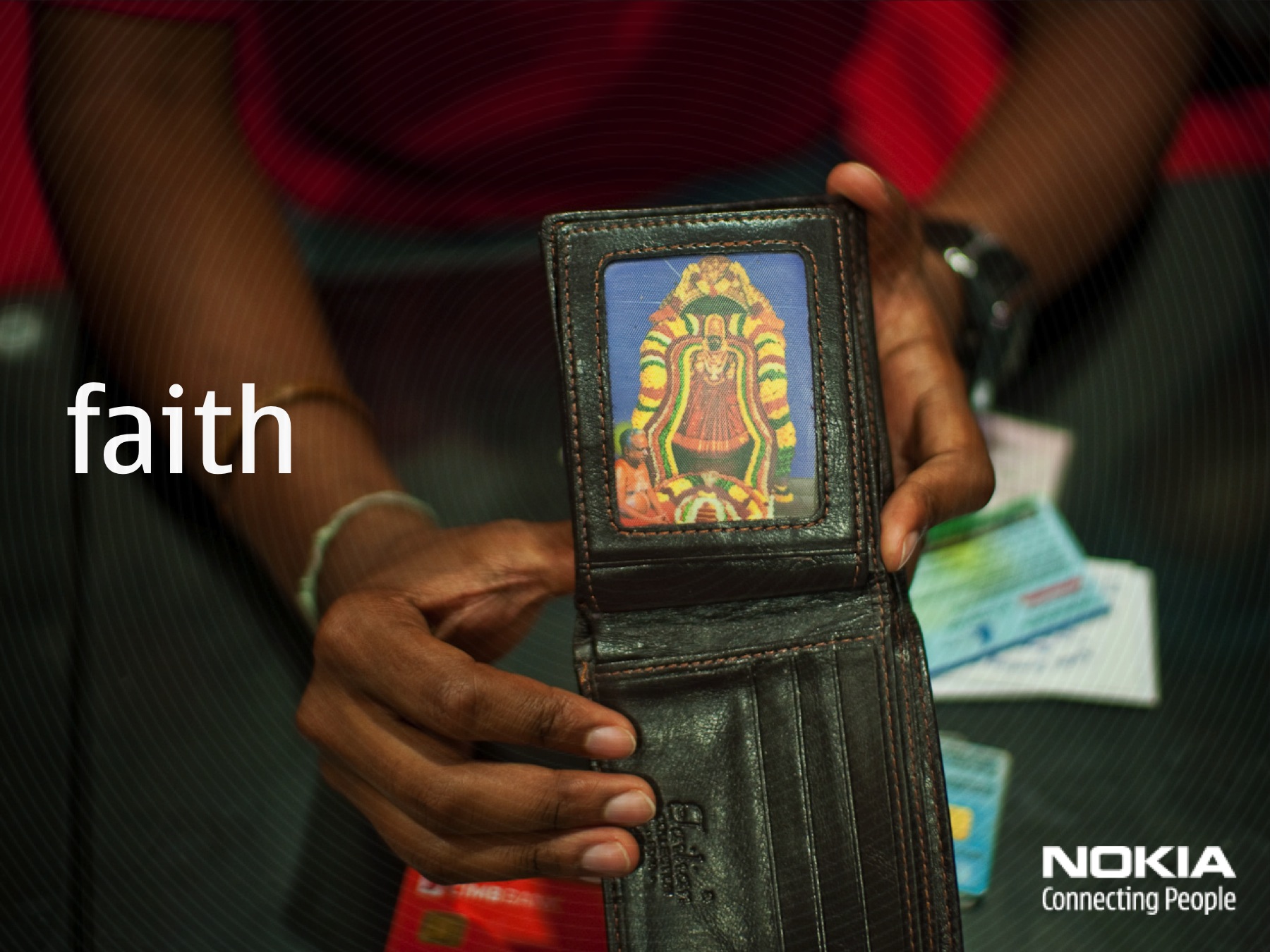 [Speaker Notes: Photo: John Evans, Medan, Indonesia, 2009.]
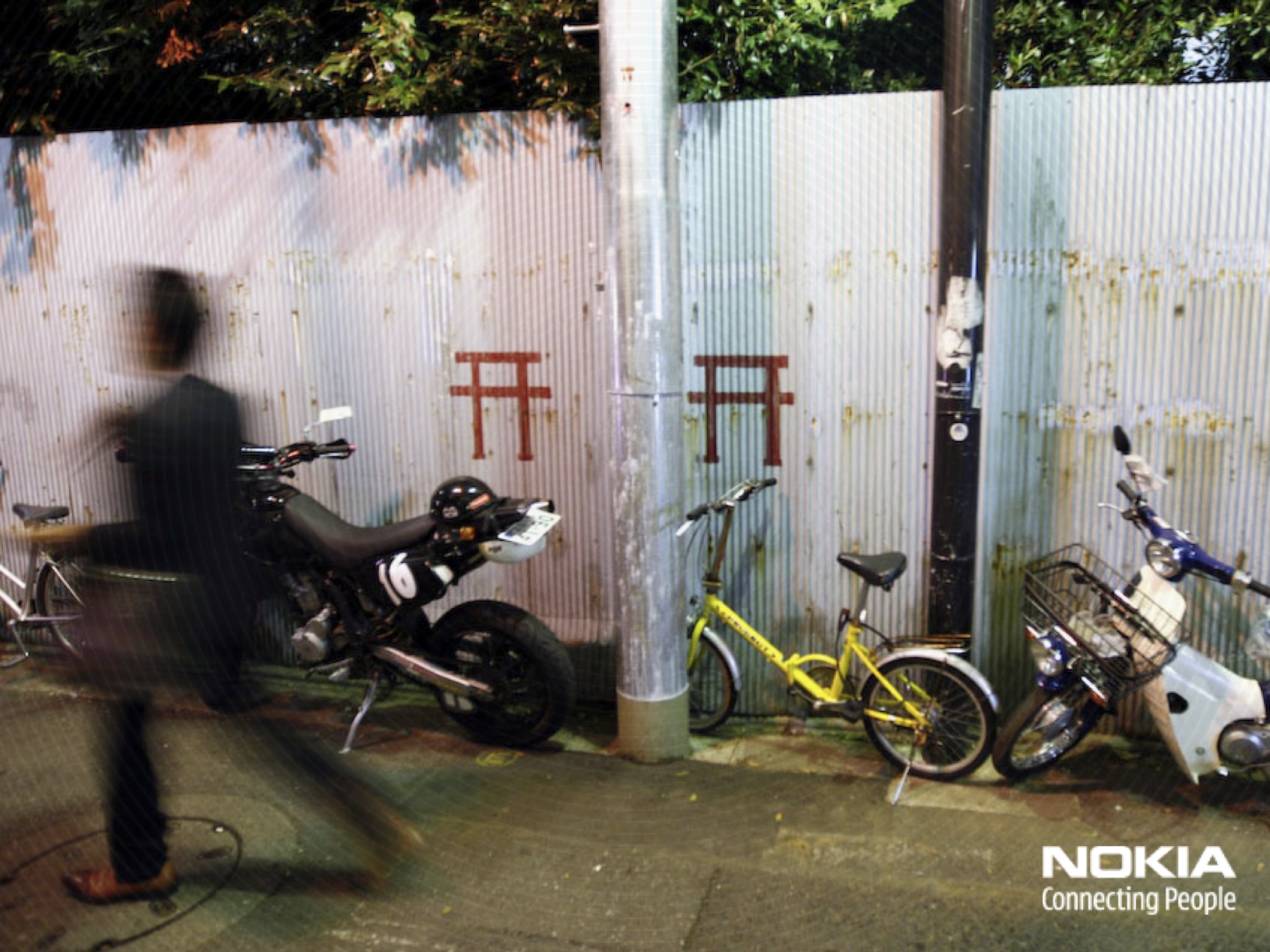 [Speaker Notes: Photo: Tokyo, Jan Chipchase, 2008.]
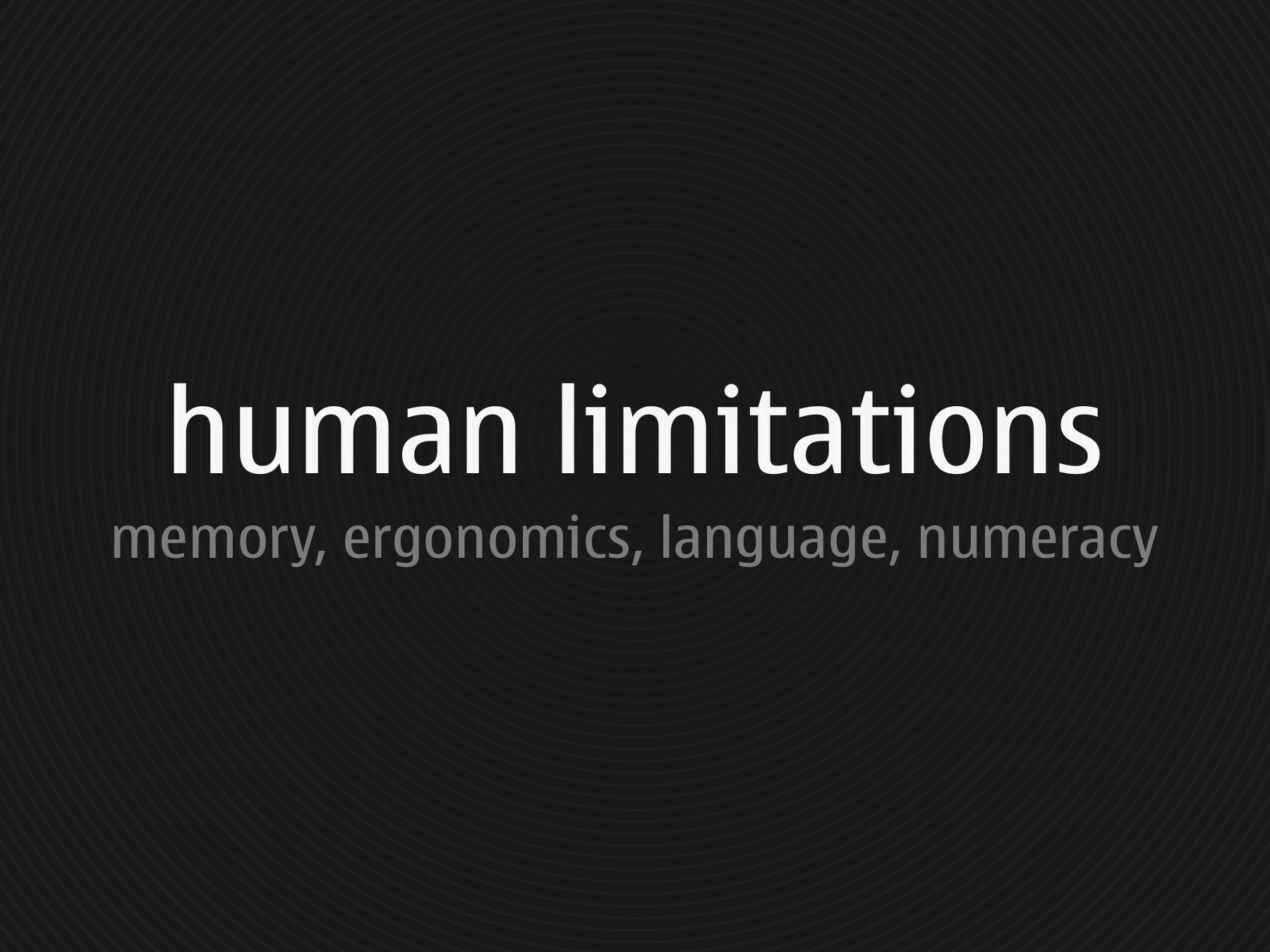 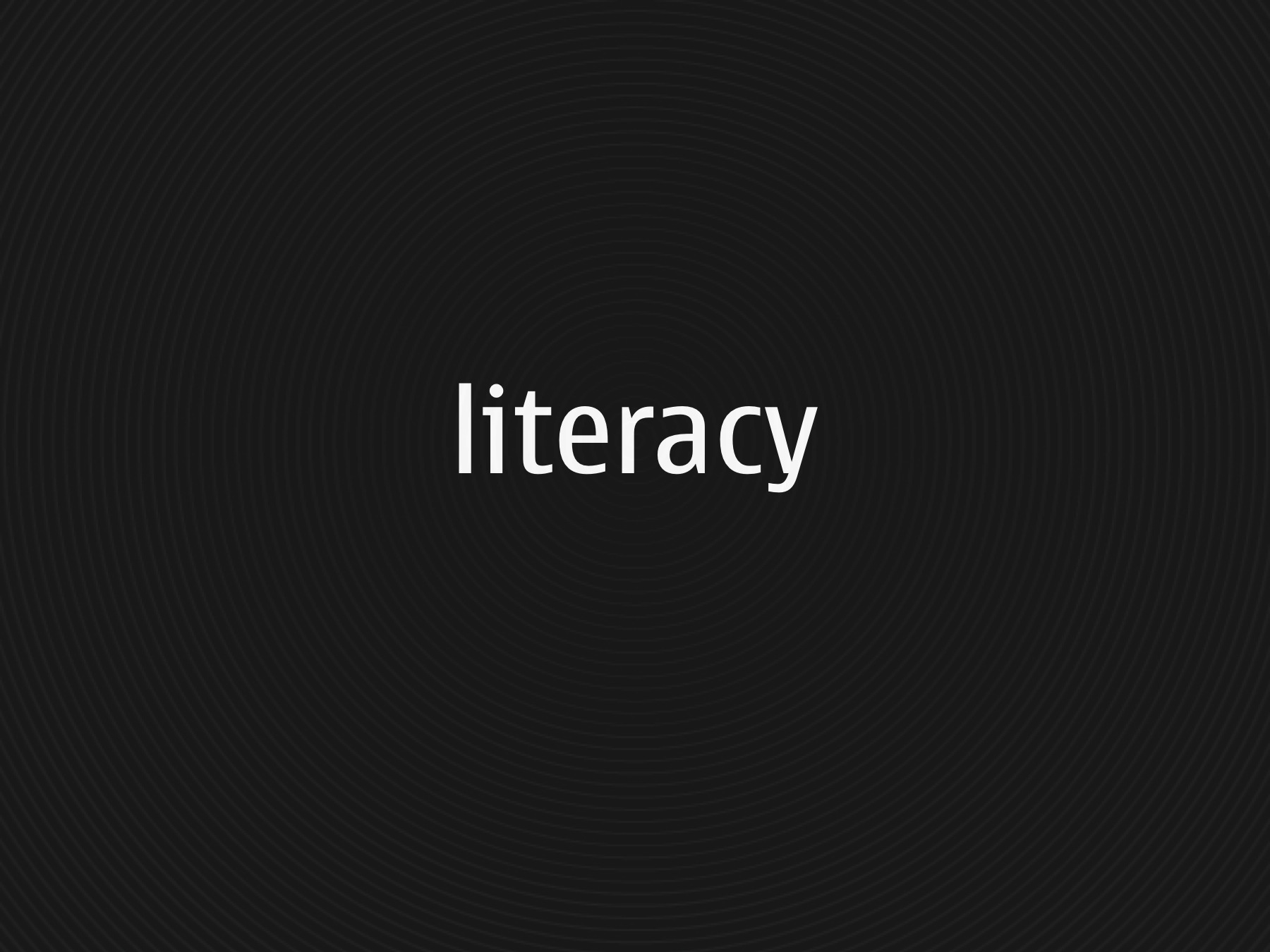 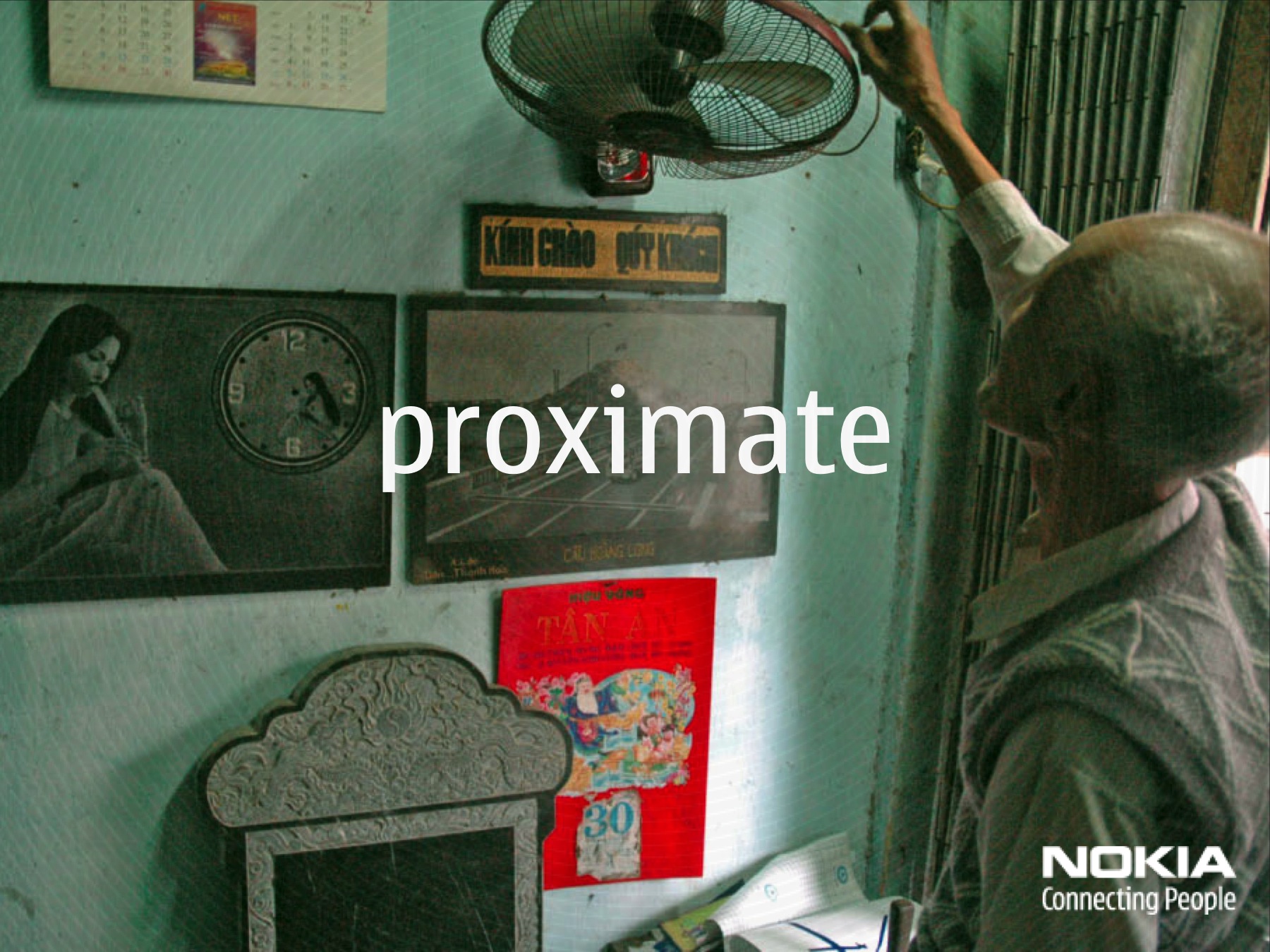 [Speaker Notes: Photo: Hue, Vietnam, Jan Chipchase, 2009.]
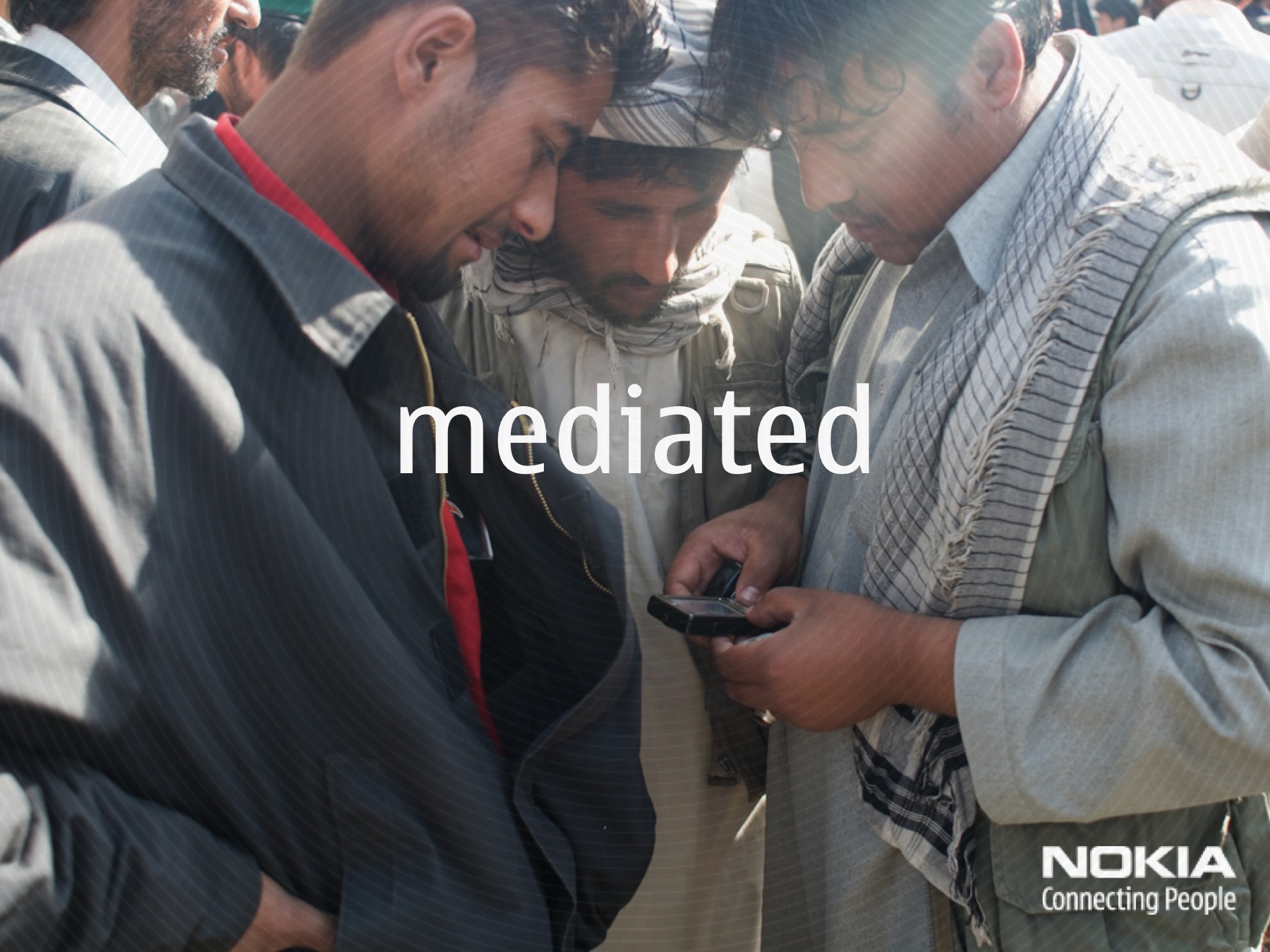 [Speaker Notes: Photo: Hue, Vietnam, Jan Chipchase, 2009.]
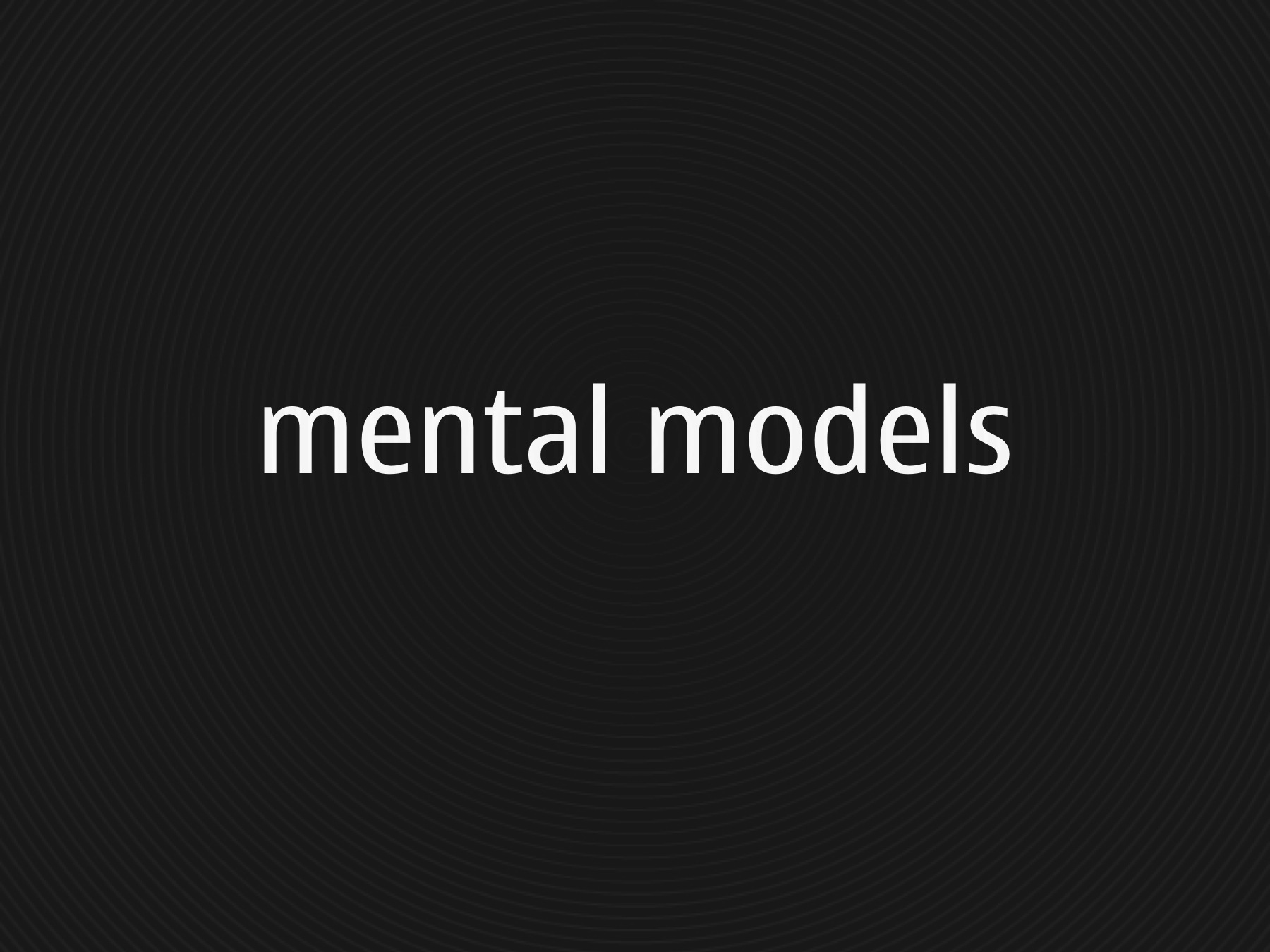 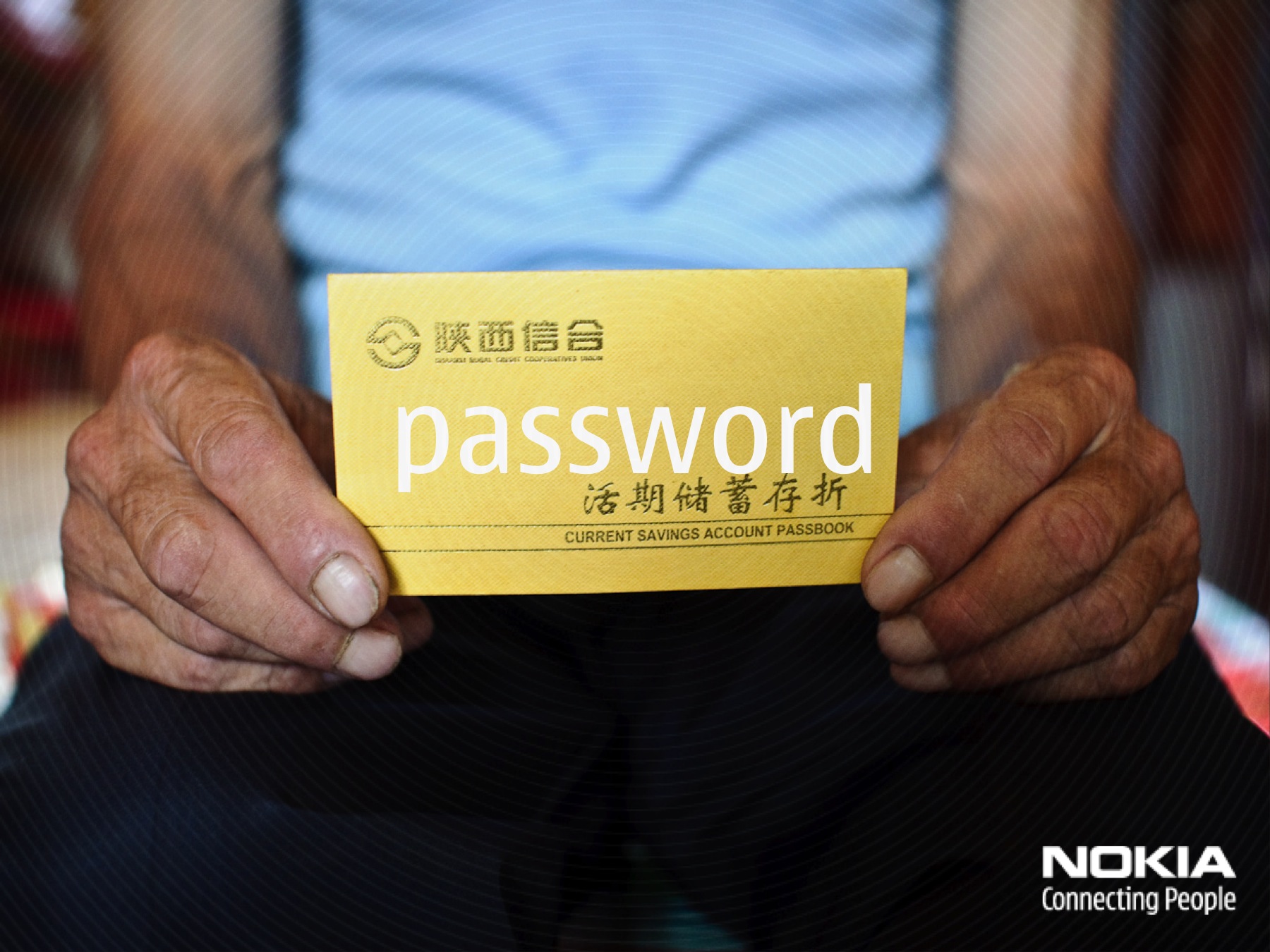 [Speaker Notes: Photo: Current account savings book, rural location outside Xi’an, China. John Evans, 2009.]
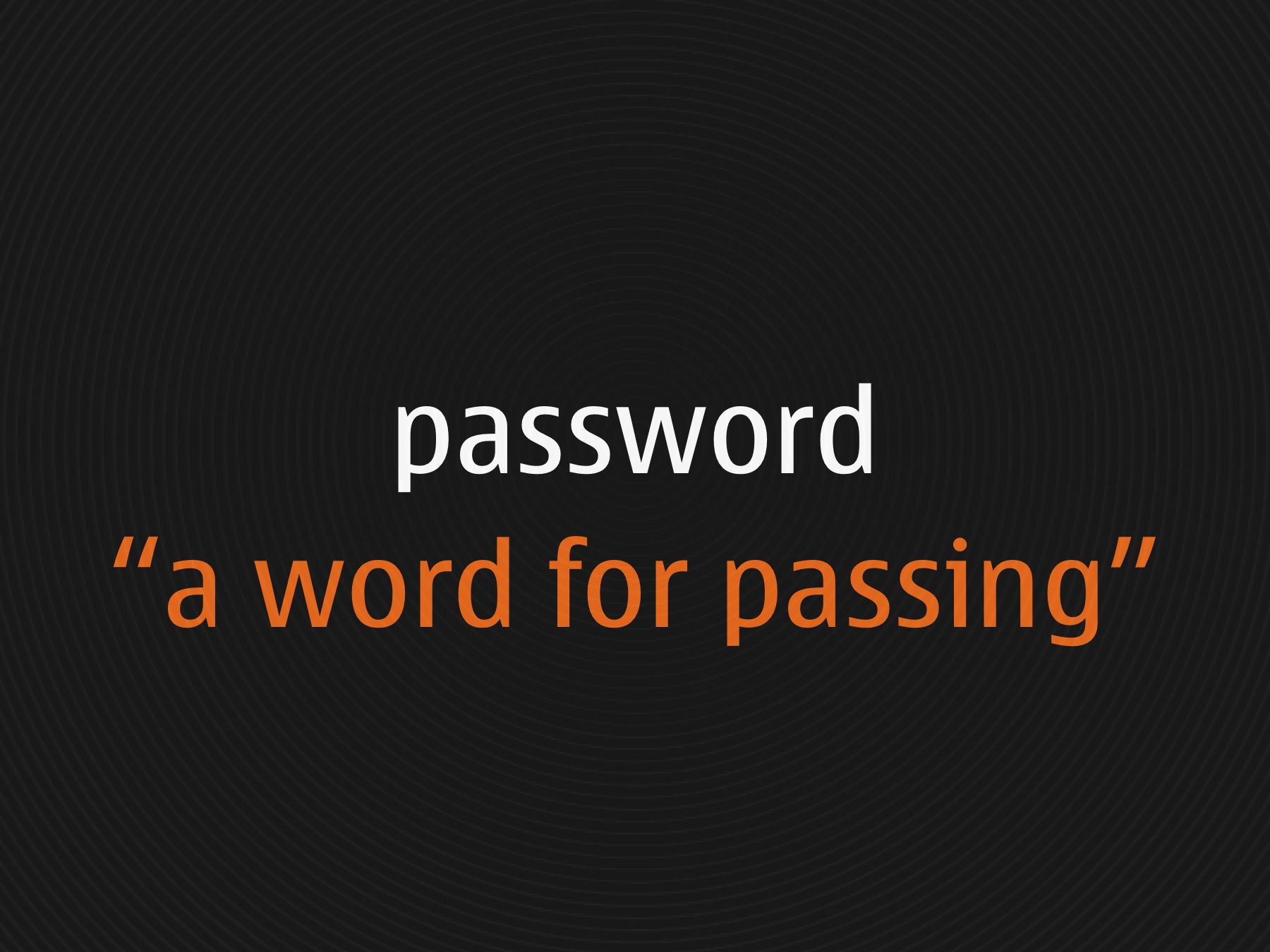 [Speaker Notes: Thanks to the Nokia Messaging team for this example.]
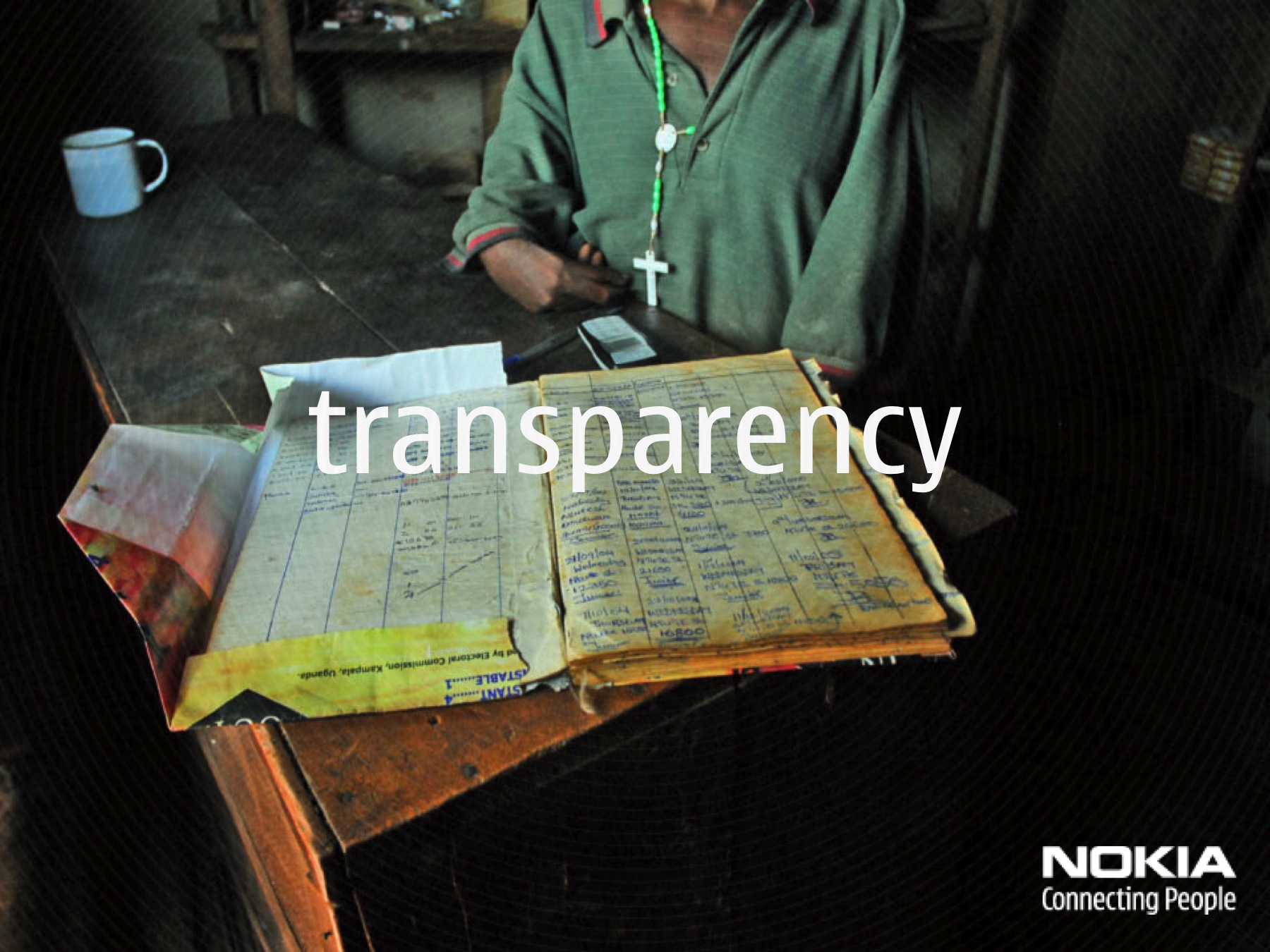 [Speaker Notes: Photo: Jan Chipchase, Kansensero, Uganda, 2006]
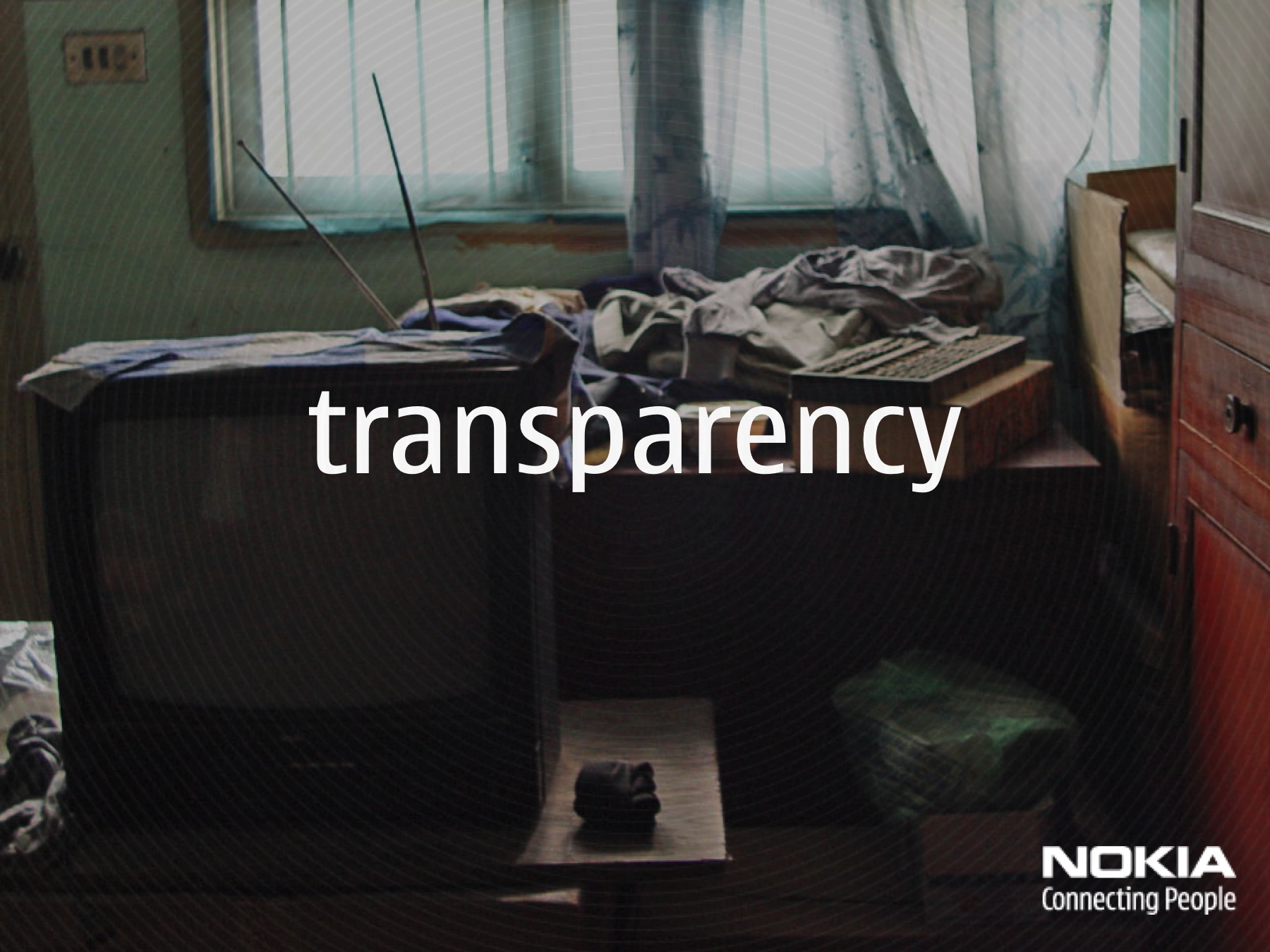 [Speaker Notes: Photo: Nokia, Hangzhou, China, 2003.]
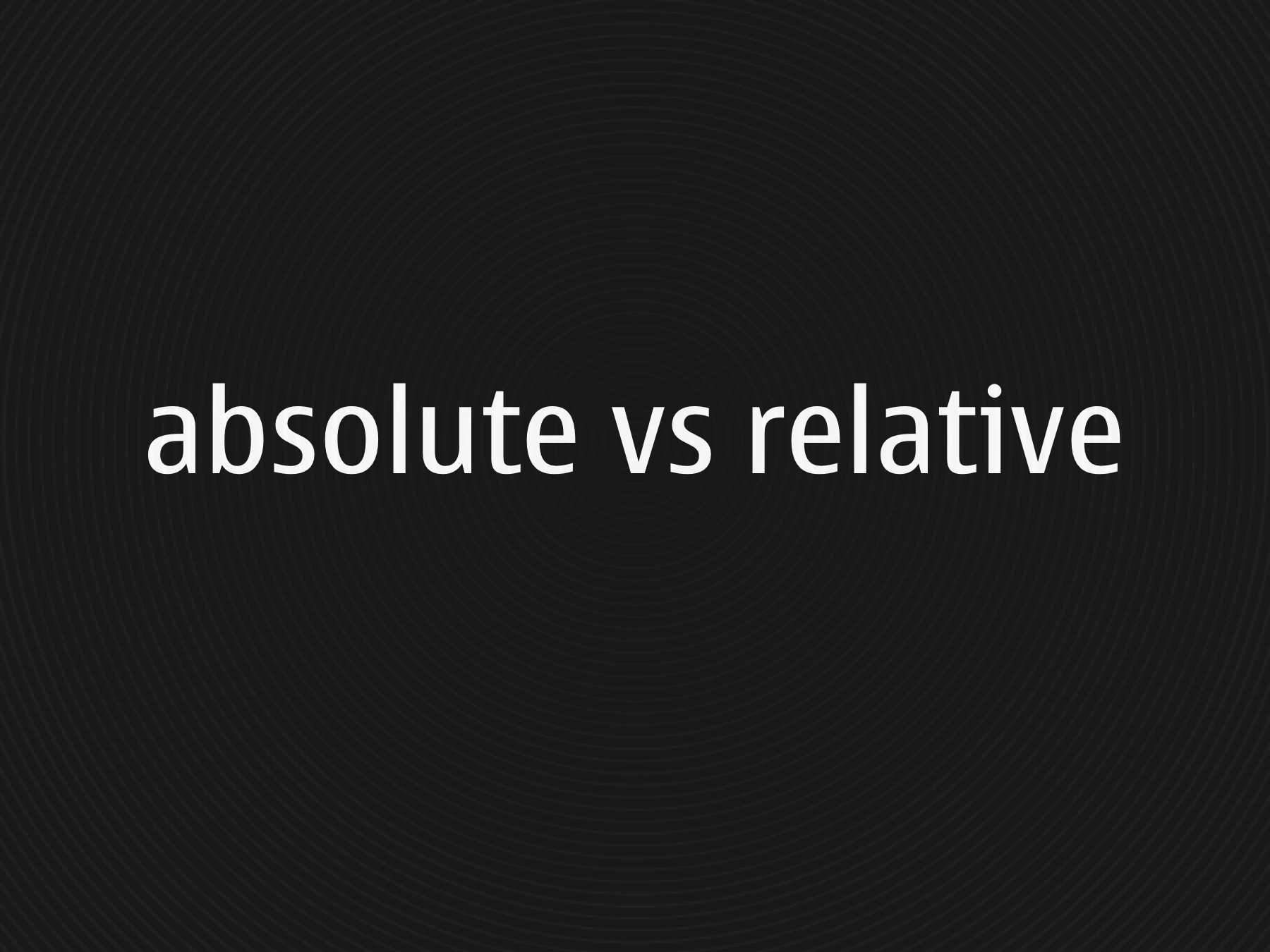 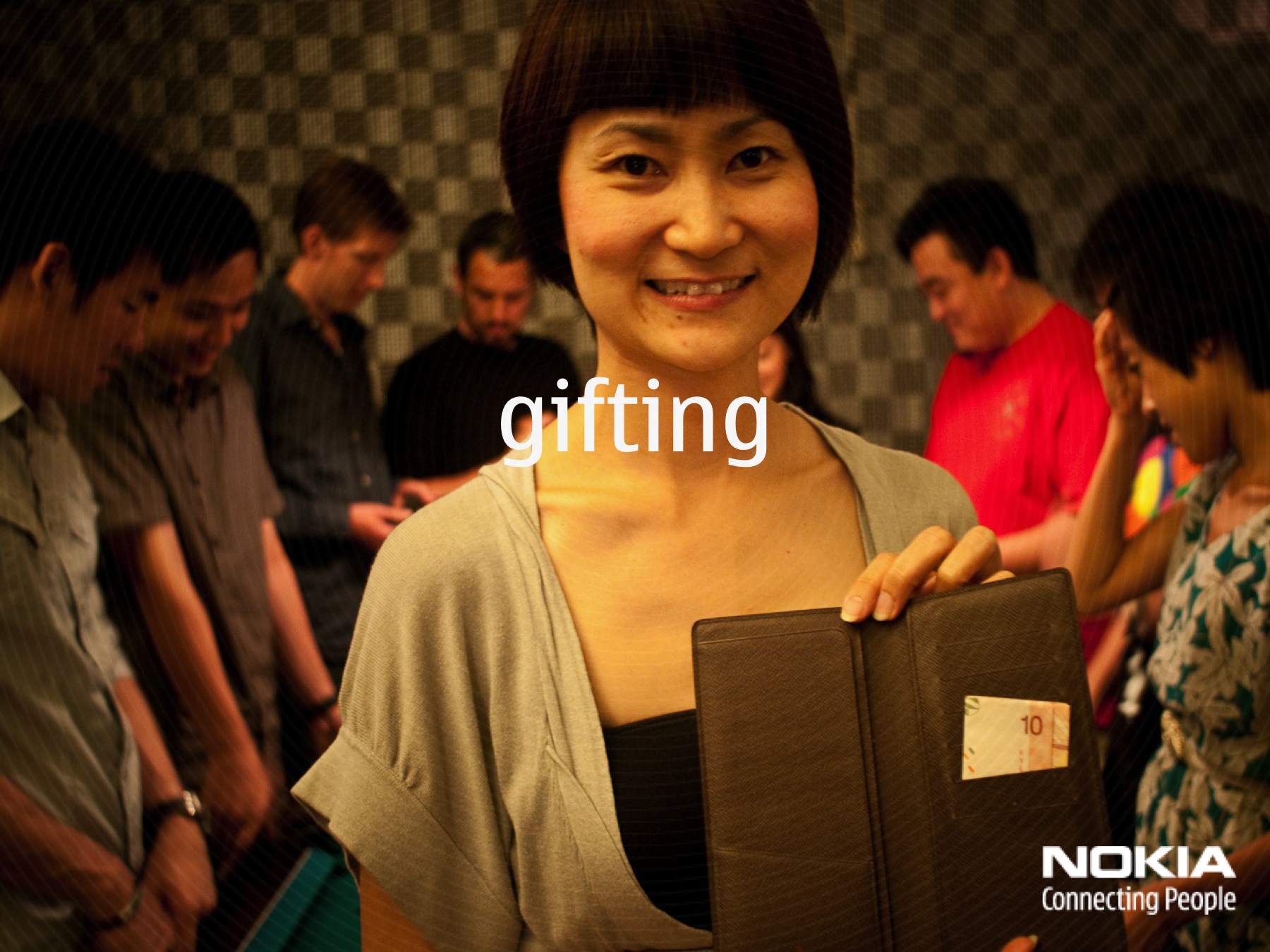 [Speaker Notes: Photo: Wallet as present, money as emotional, rather than transactionable gift. Joho Bahru, Malaysia, Jan Chipchase, 2009.]
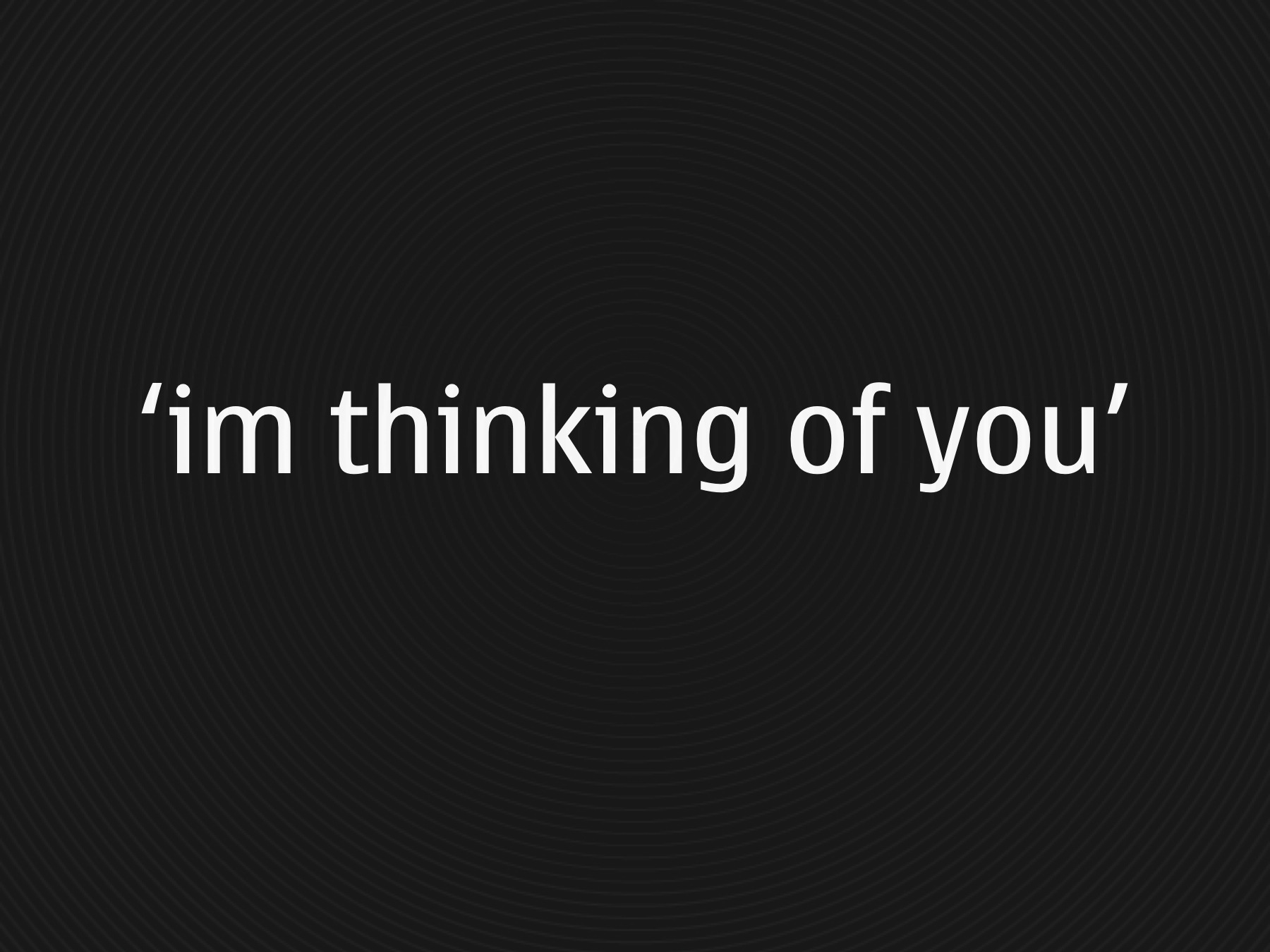 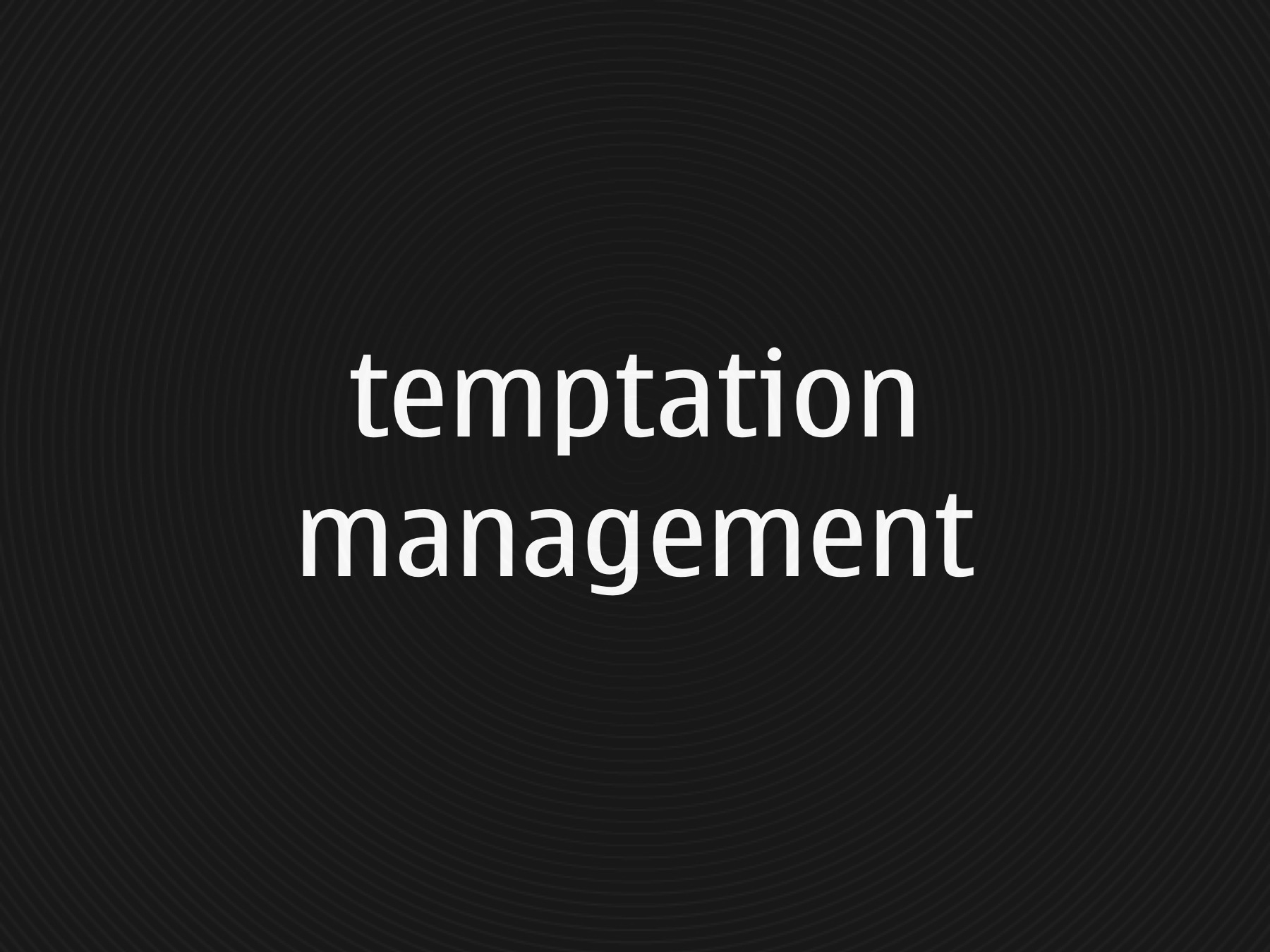 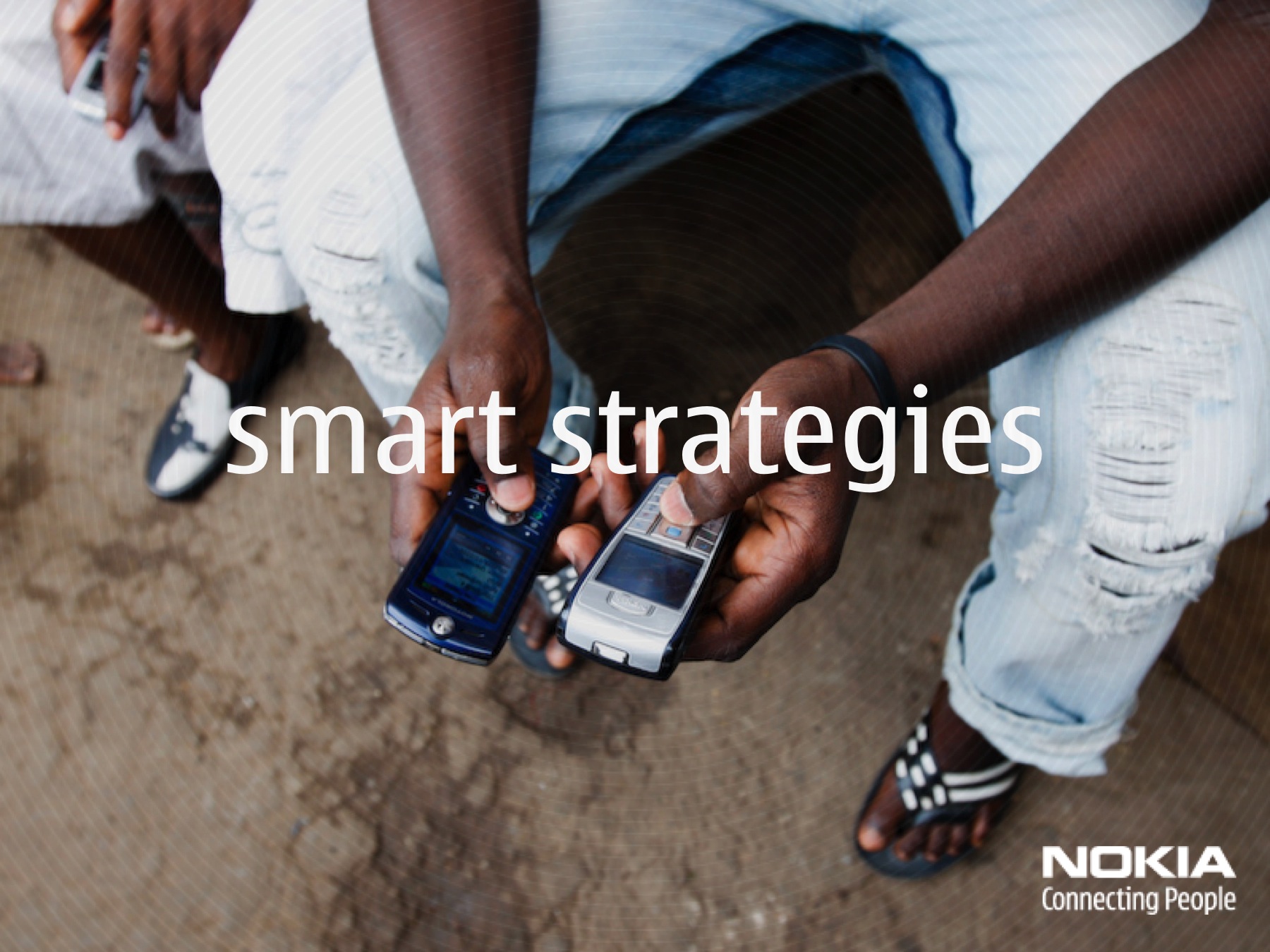 [Speaker Notes: Photo: the use of multiple mobile phones to manage multiple identities, to reduce communications costs or to obtain better coverage. Accra, Ghana, Jan Chipchase, 2007.]
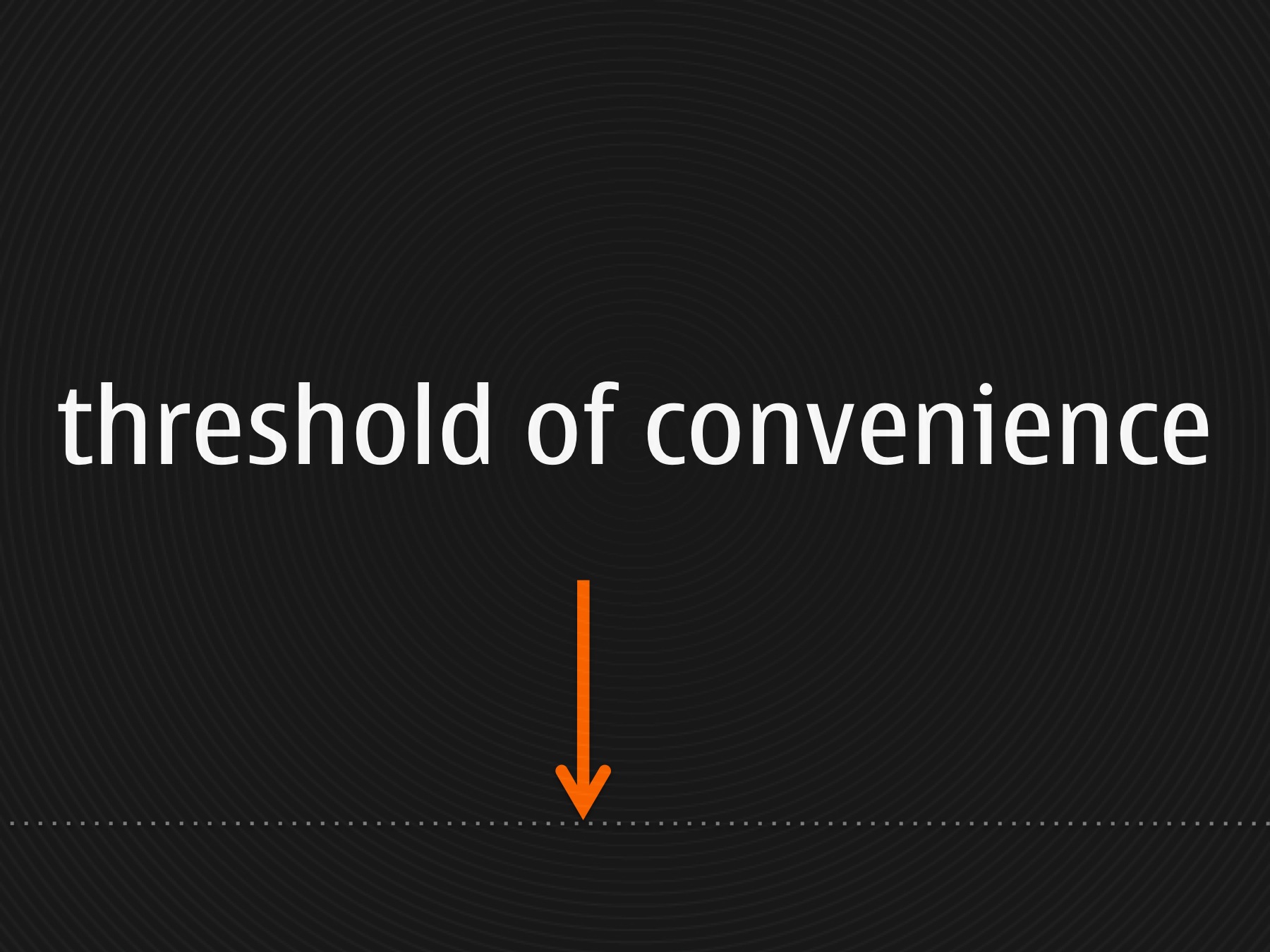 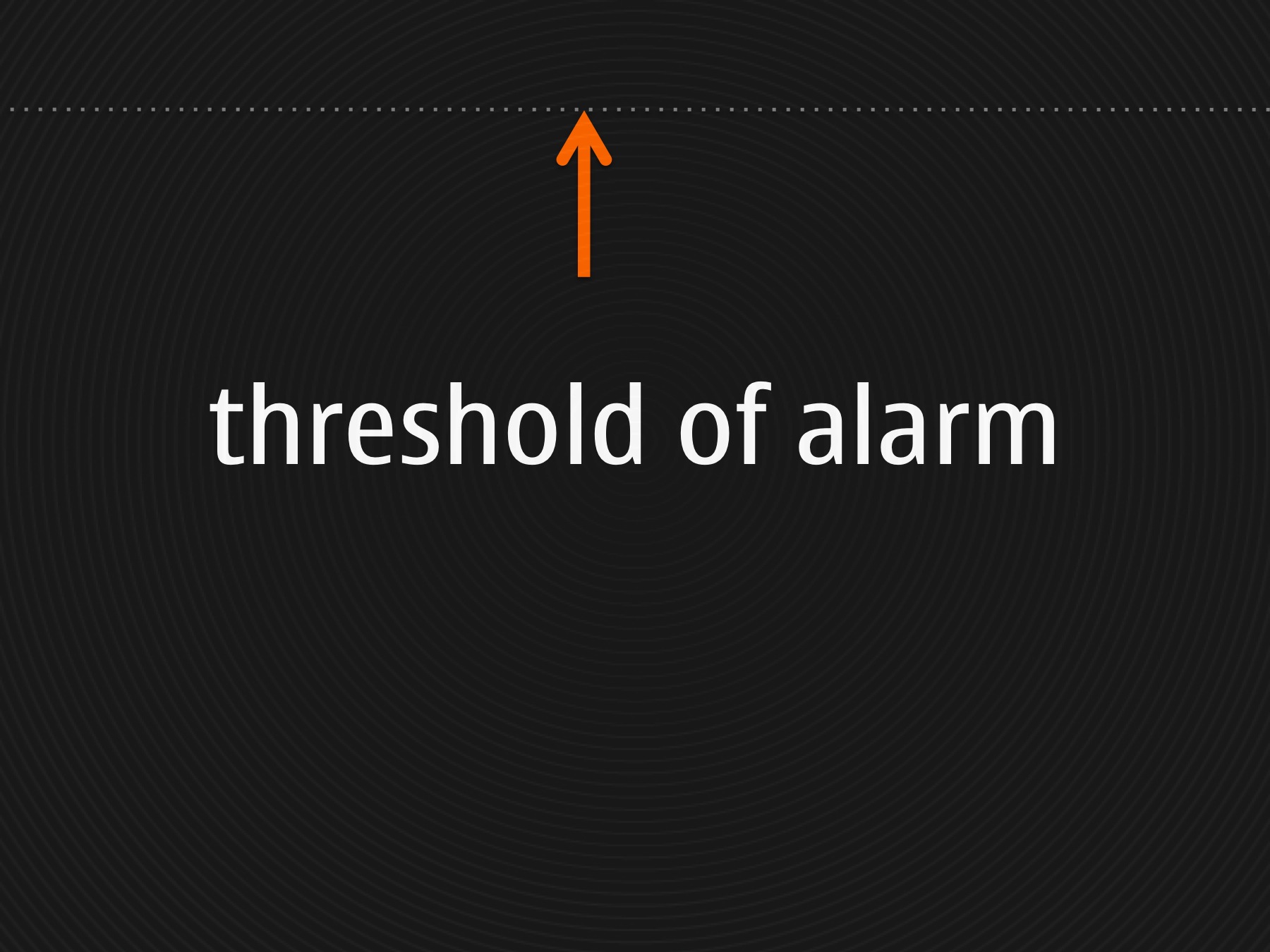 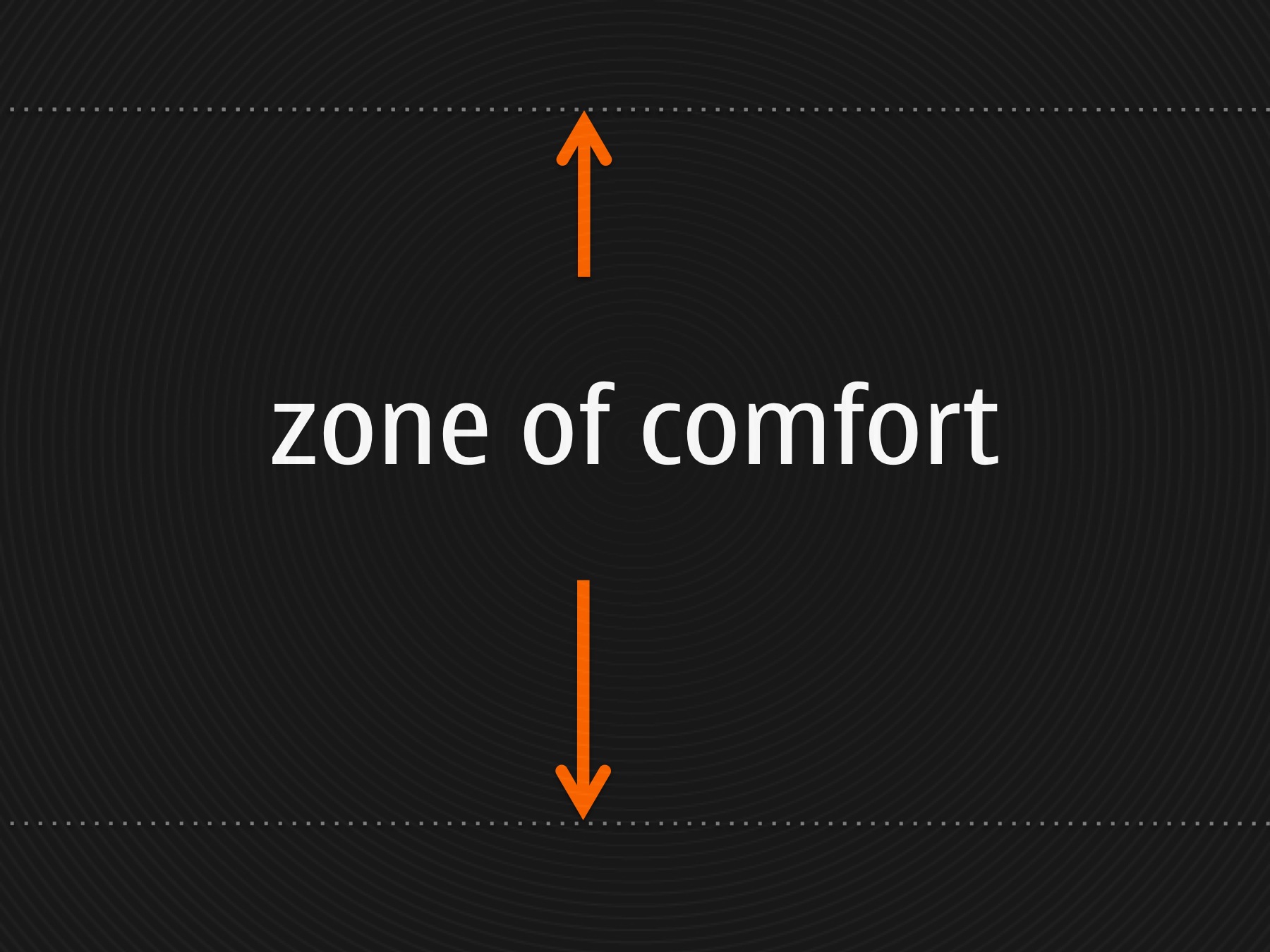 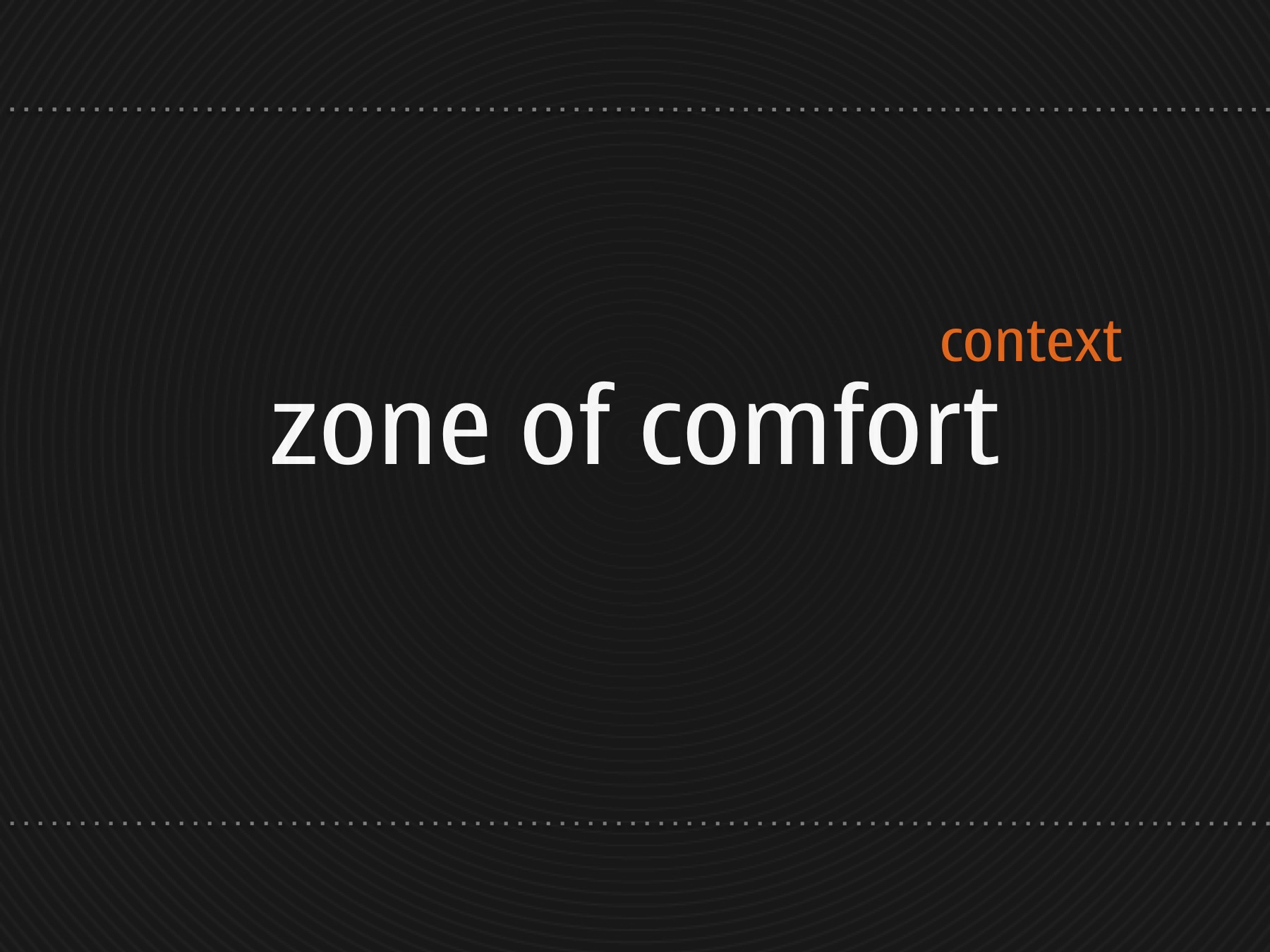 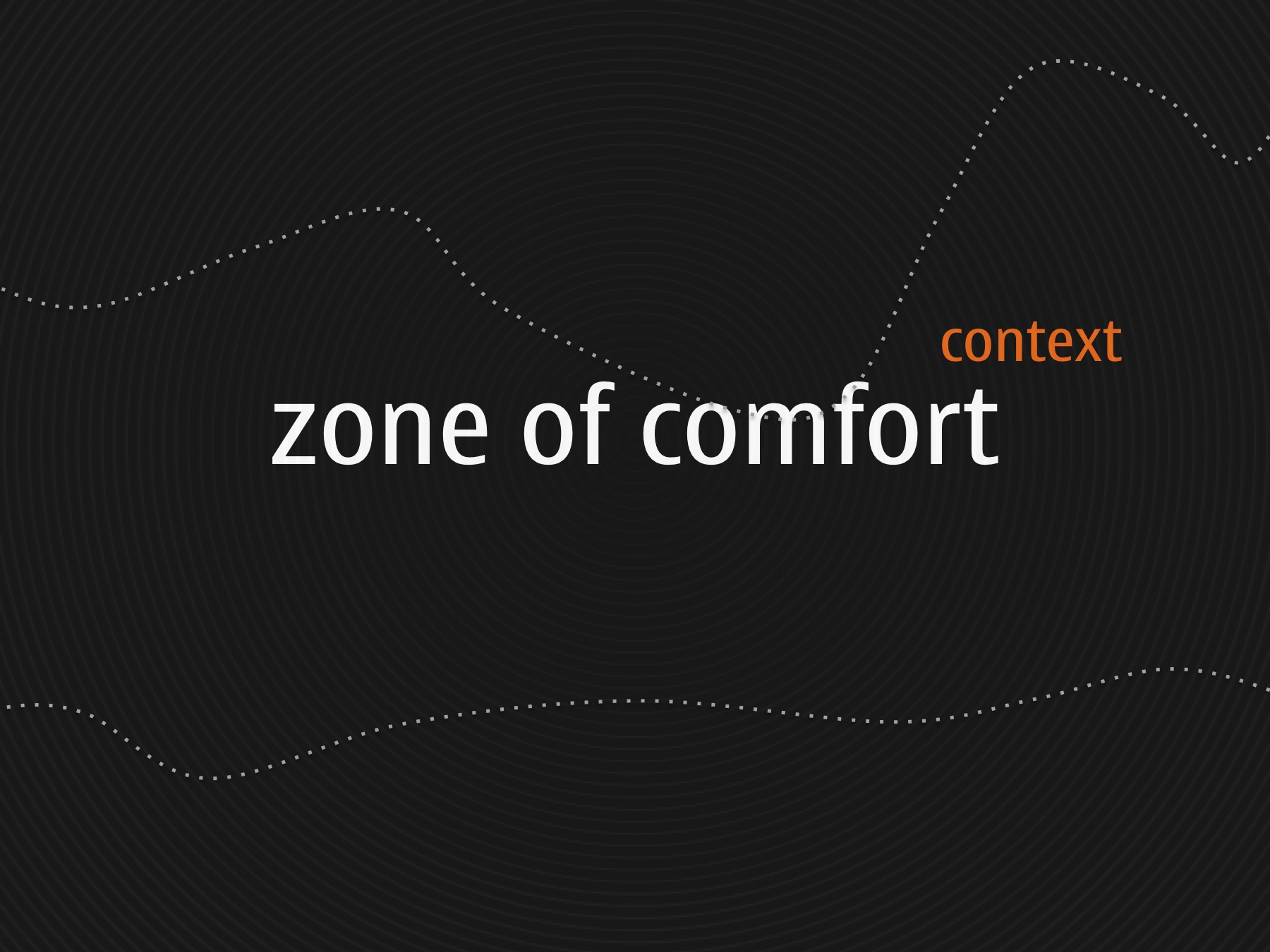 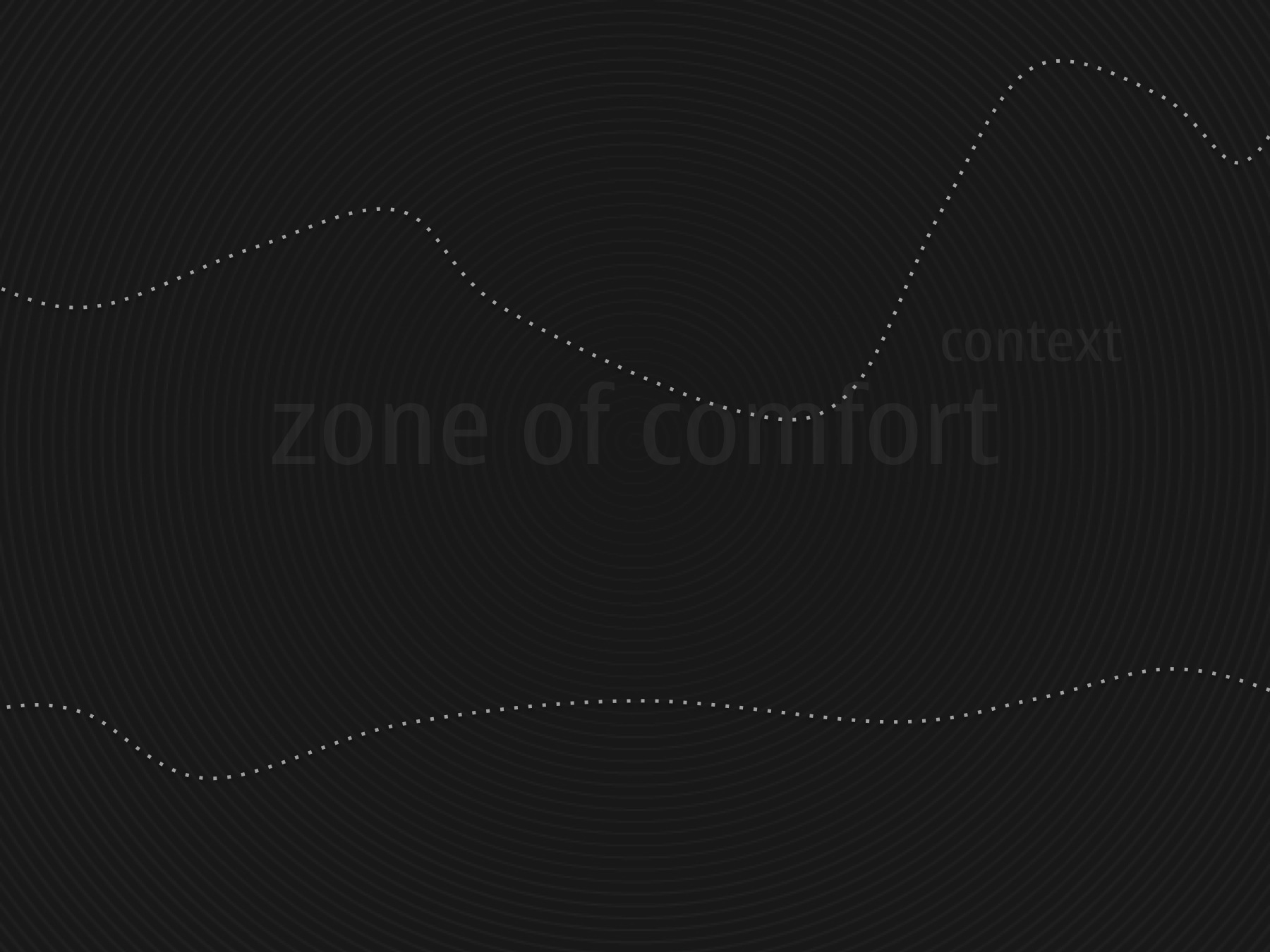 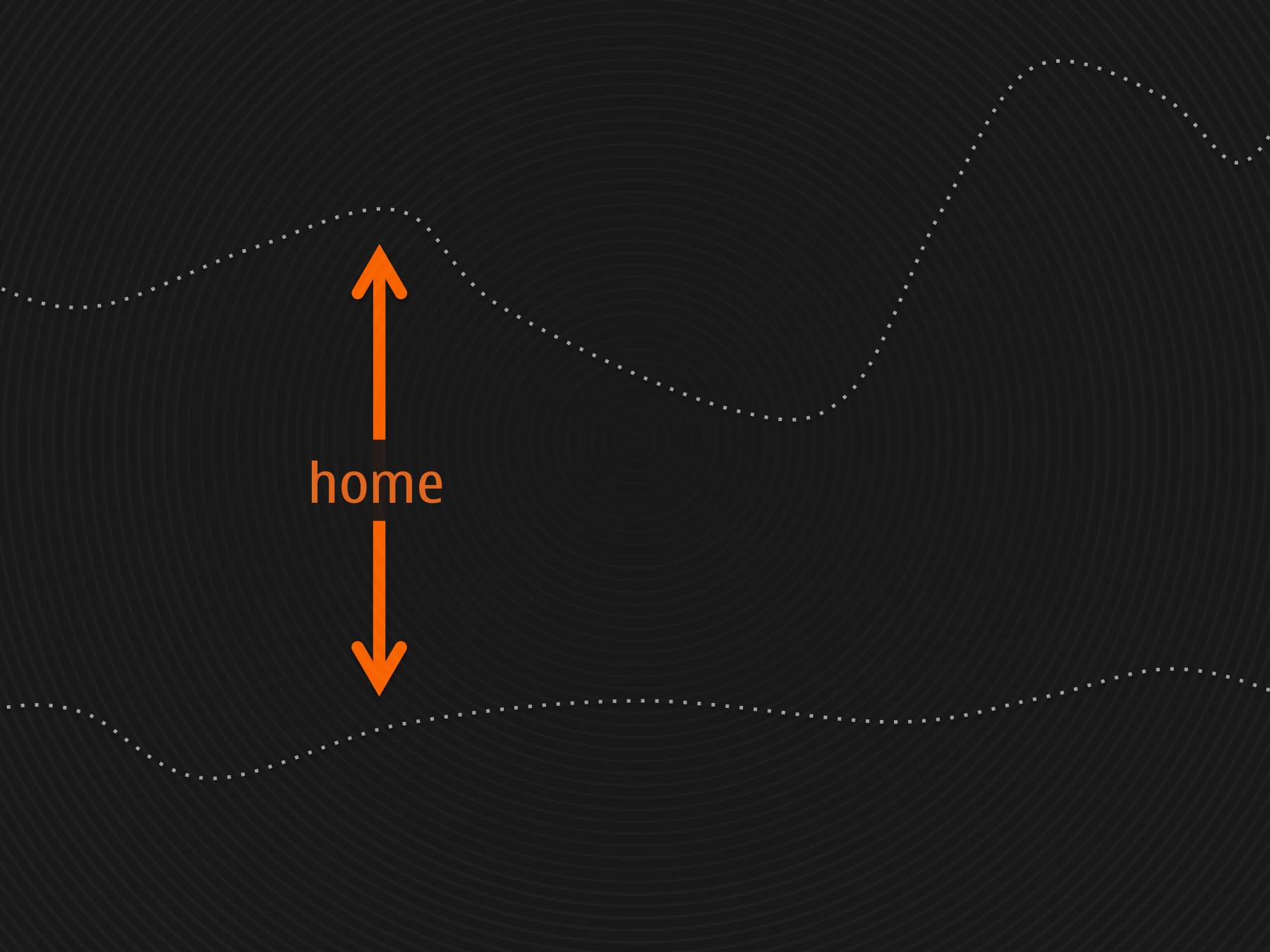 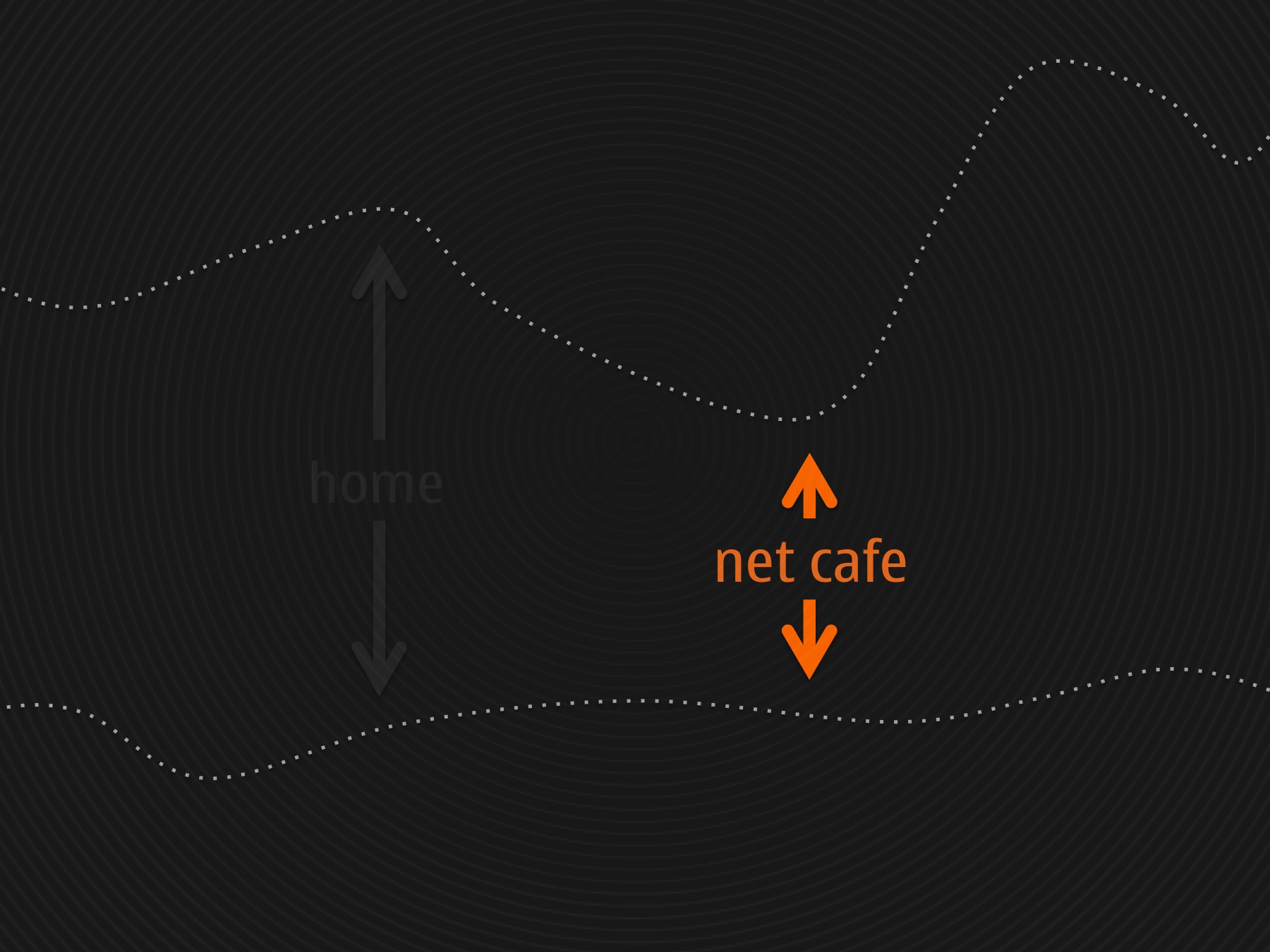 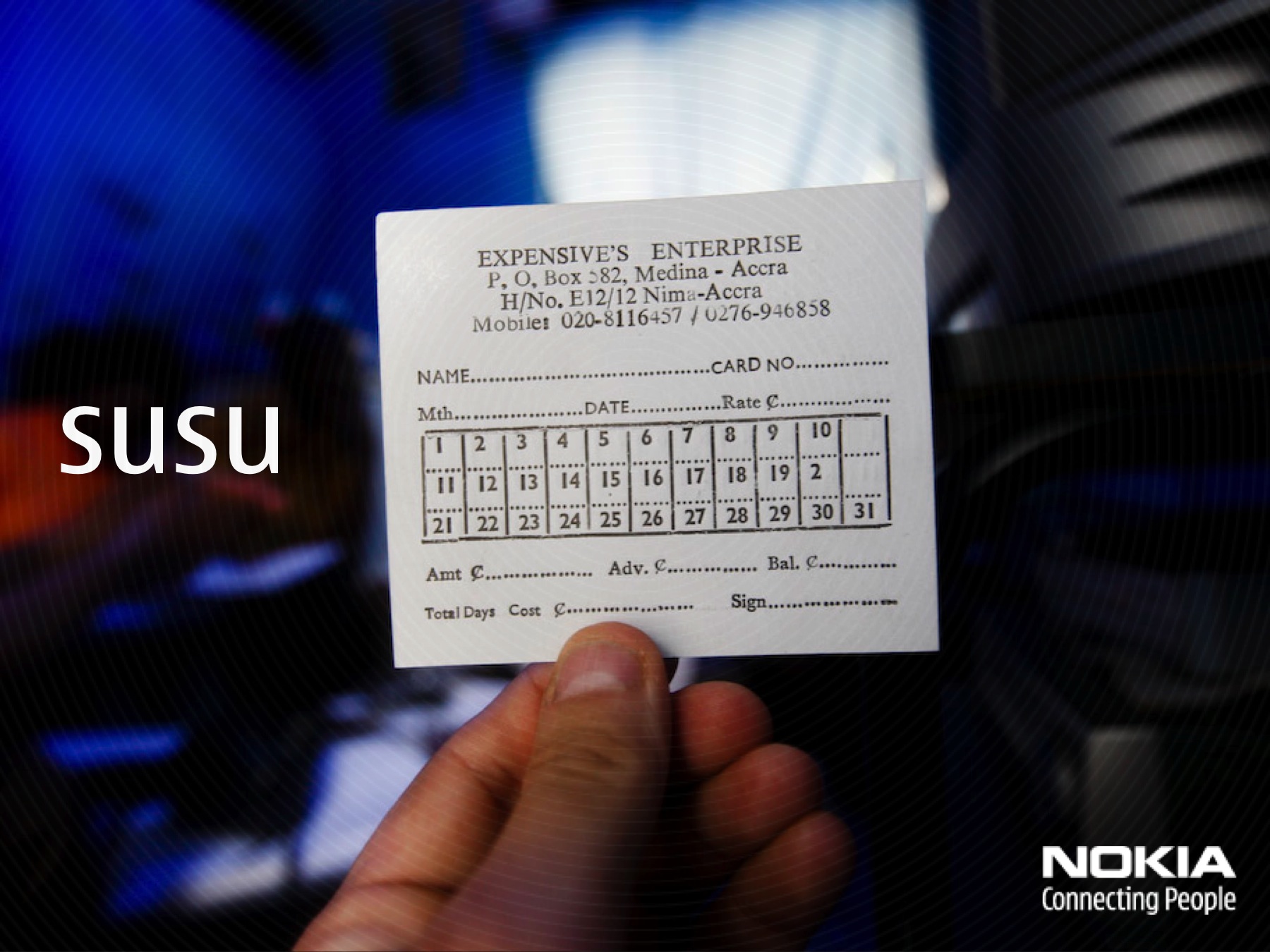 [Speaker Notes: Photo: The susu savings scheme in Accra, Ghana - save 31 installments, and receive 30 back at the end of the month. Jan Chipchase, 2007.]
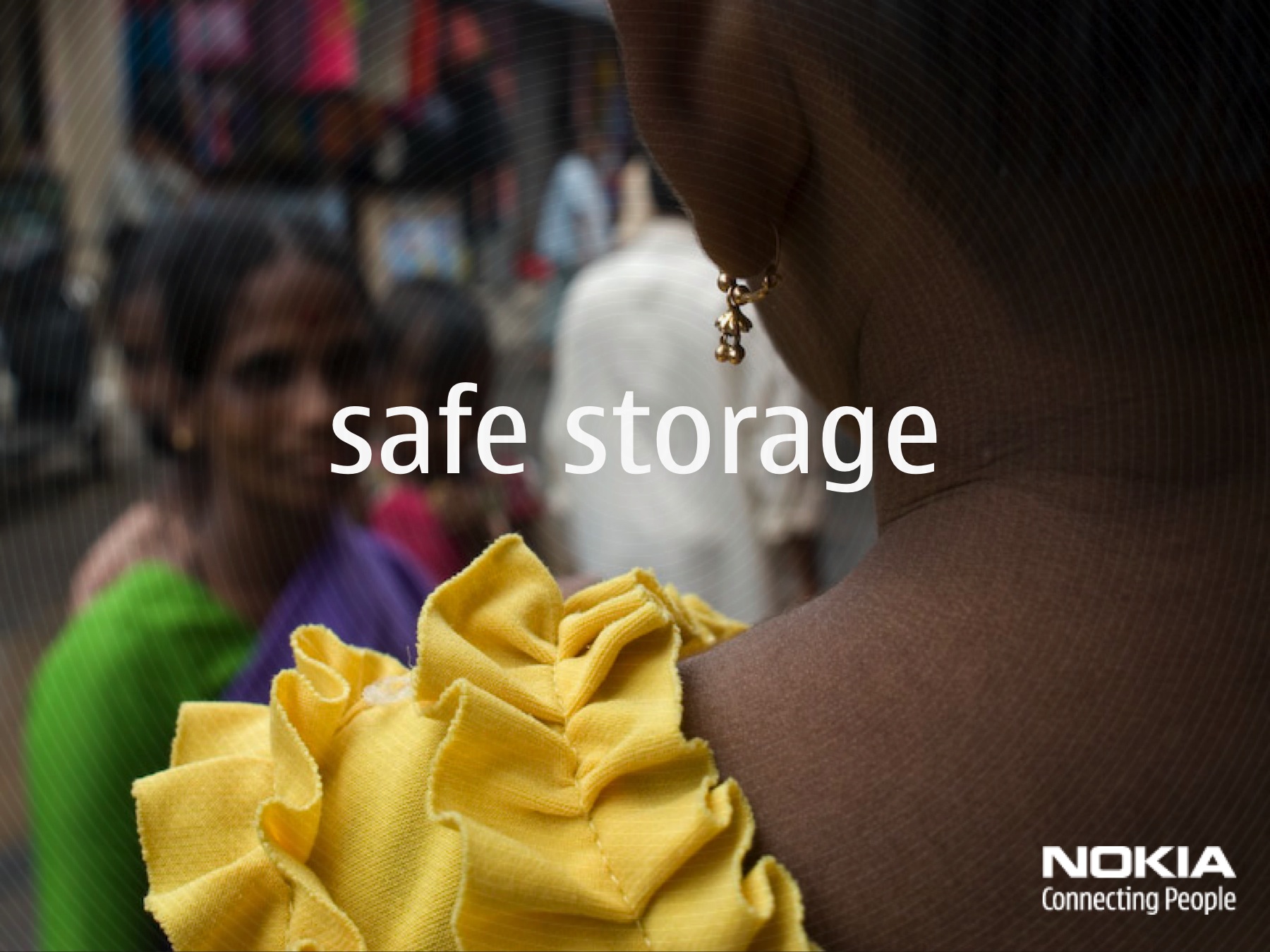 [Speaker Notes: Photo: Gold as a popular medium of storage. Dharavi, Mumbai, Jan Chipchase, 2007.]
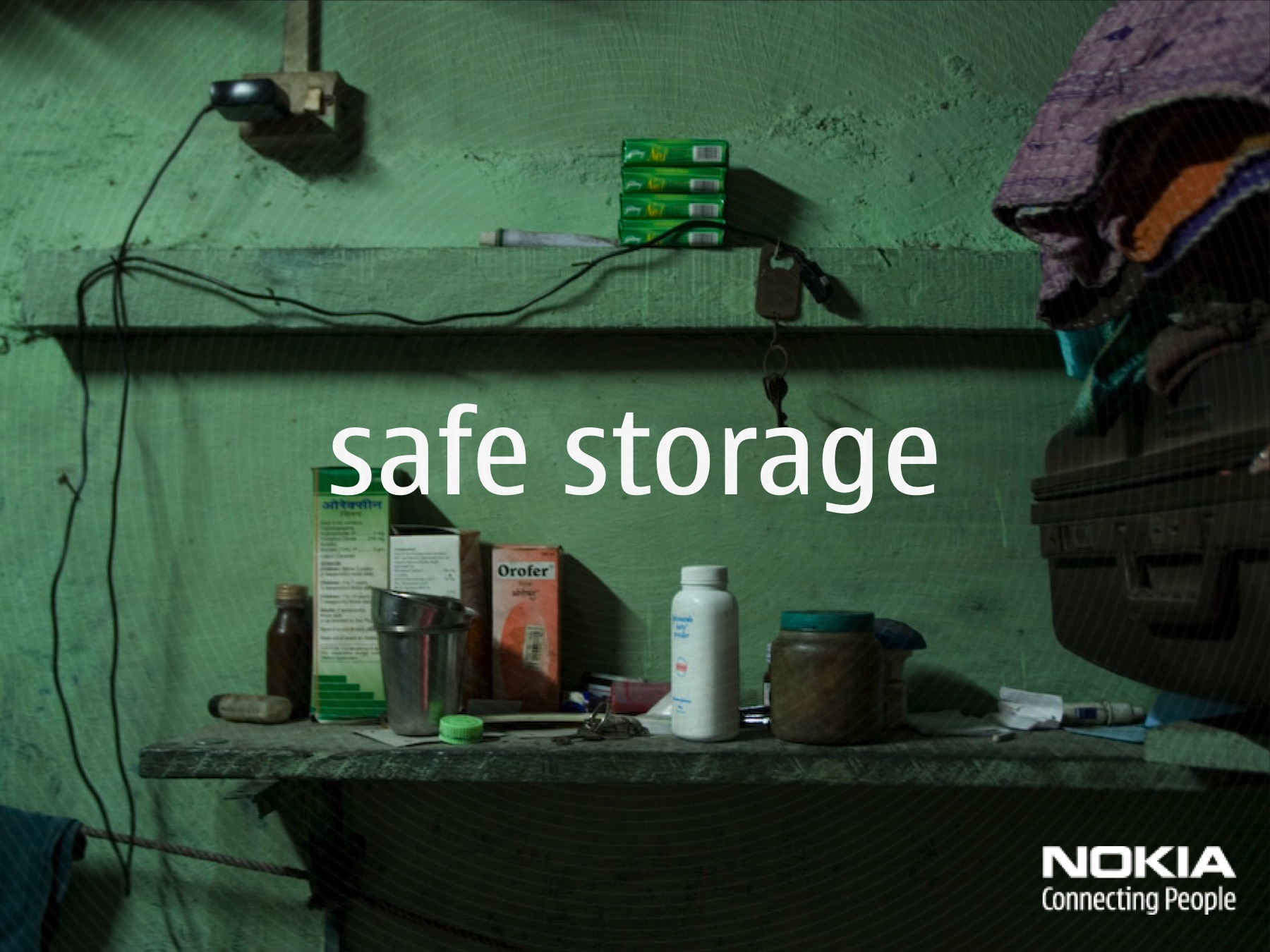 [Speaker Notes: Photo: Can you spot where the savings are kept? Dharavi, Mumbai, Jan Chipchase, 2007.]
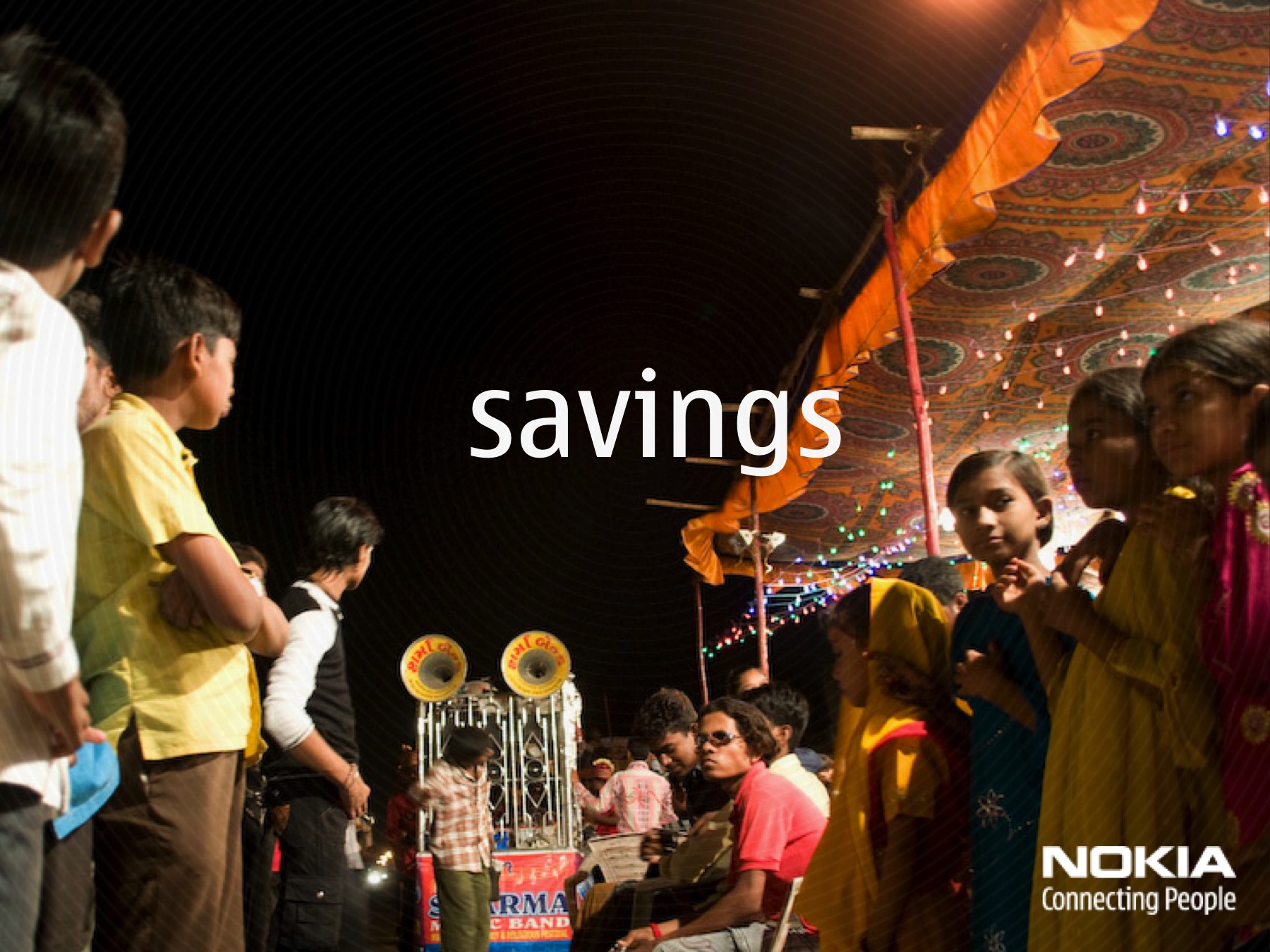 [Speaker Notes: Photo: The need to save for life-events in particular weddings and funerals. Ahmadabad, India, Jan Chipchase, 2008.]
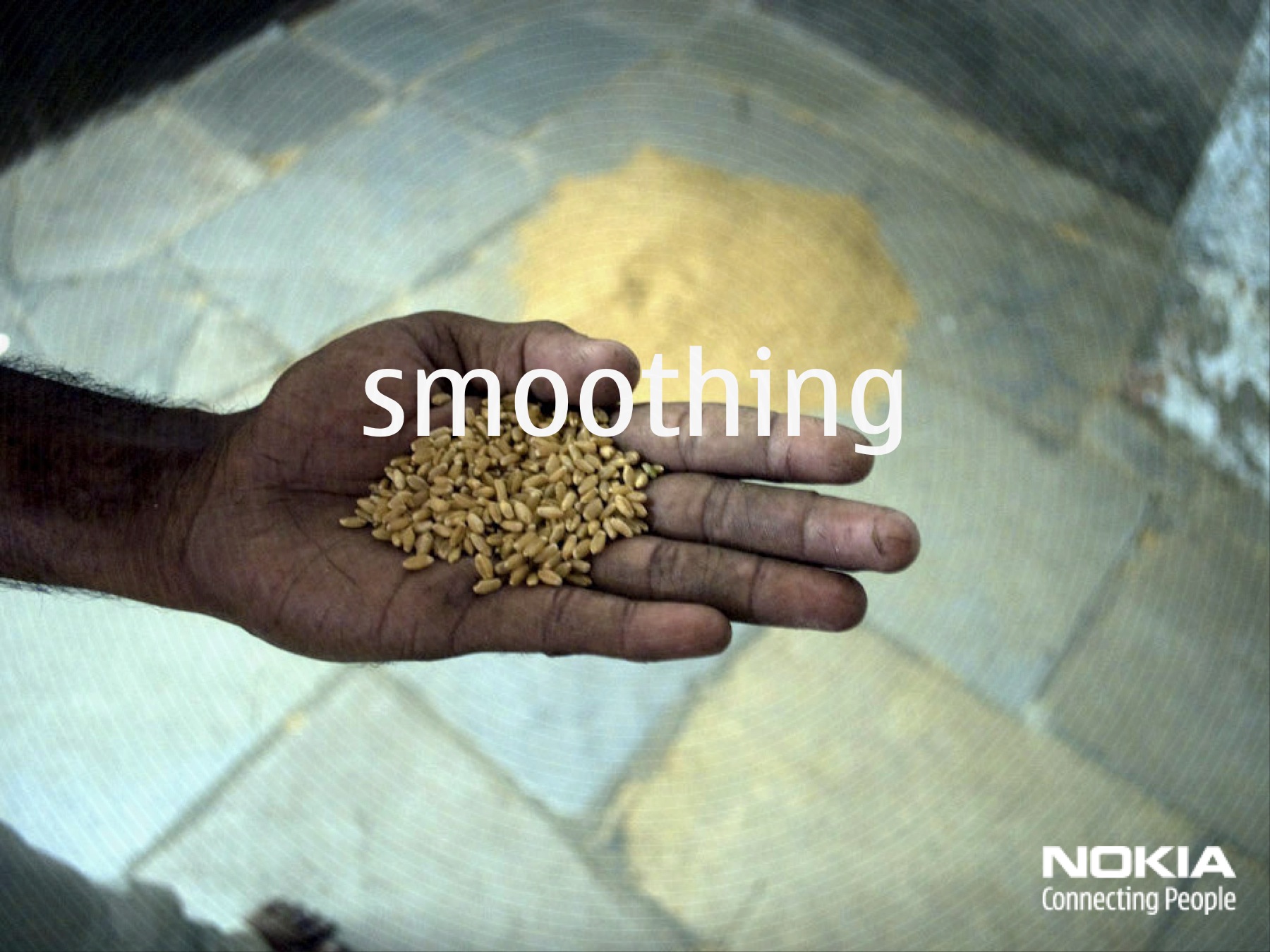 [Speaker Notes: Photo: The need to smooth out earnings and debt, for example borrowing to pay for the next crop. Rural location outside Ahmadabad, India, Jan Chipchase, 2008.]
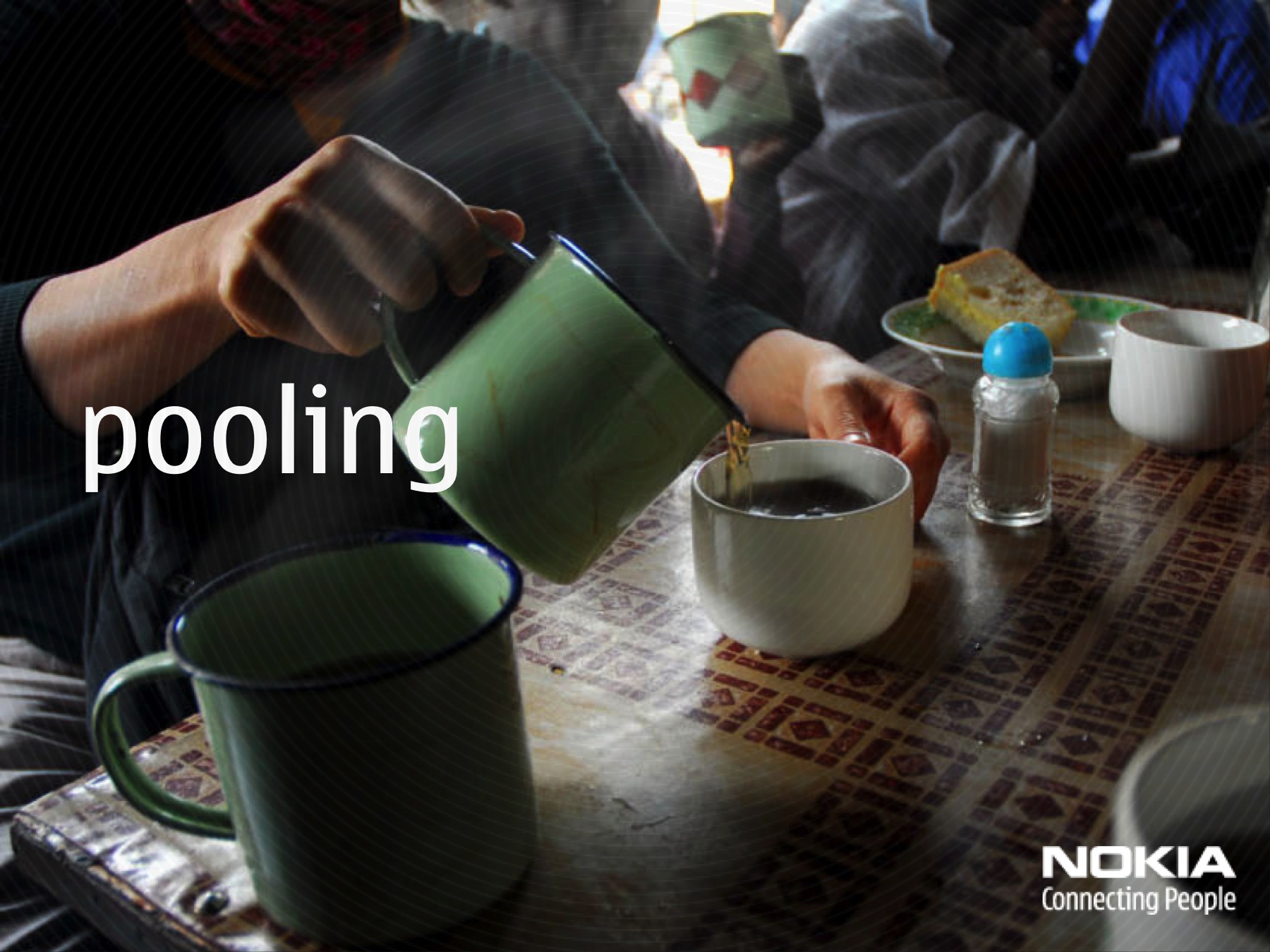 [Speaker Notes: Photo: The practice of pooling resources occurs in situations where individuals cannot afford a service, or wish to reduce the transaction costs on that service, where a sufficiently trusted network of people are willing to work together. Pooling often makes sense for remittancing cash. Kampala, Uganda, Jan Chipchase 2004.]
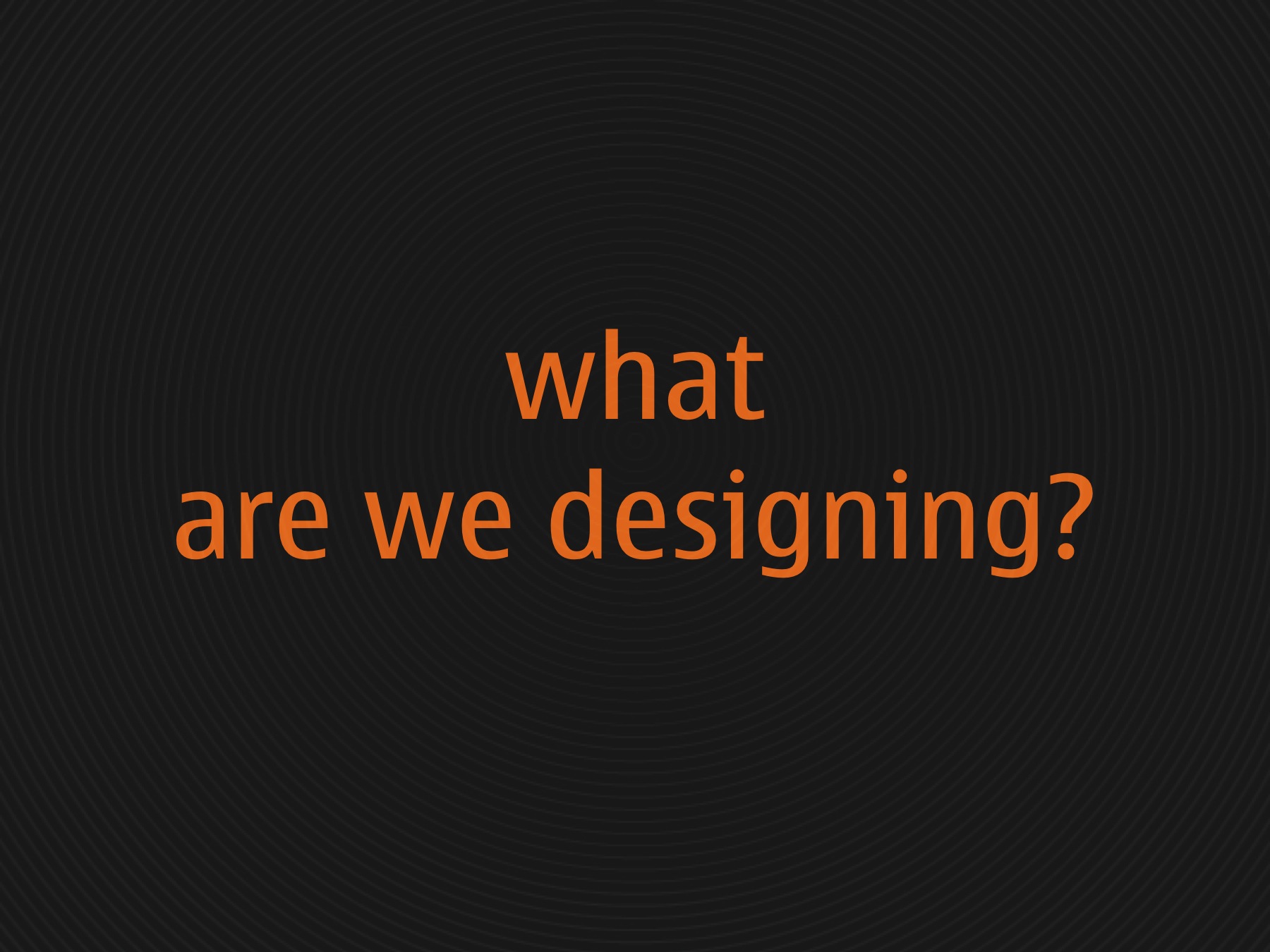 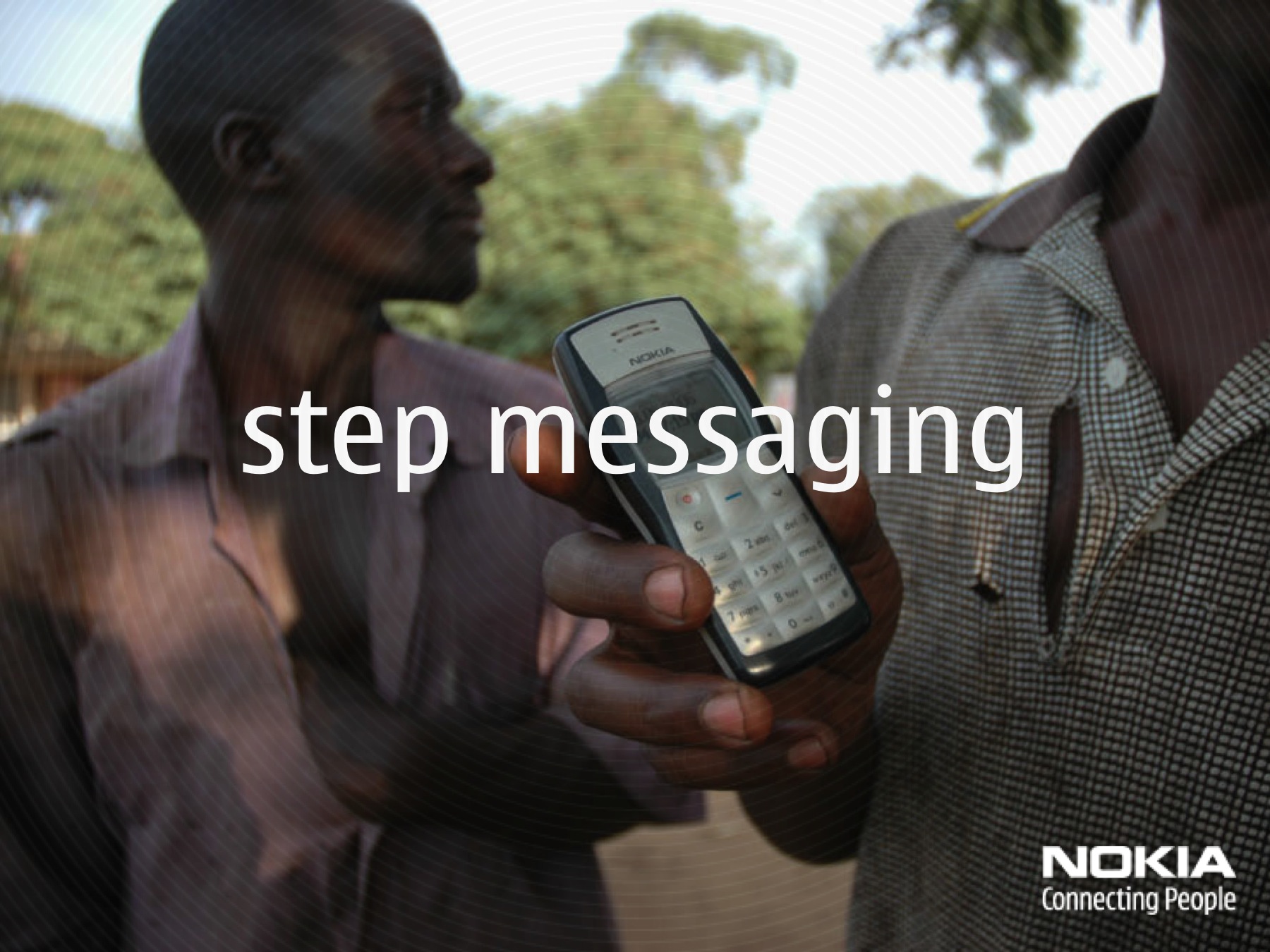 [Speaker Notes: Photo: Kanesensero, Uganda, Indri Tulusan, 2004.]
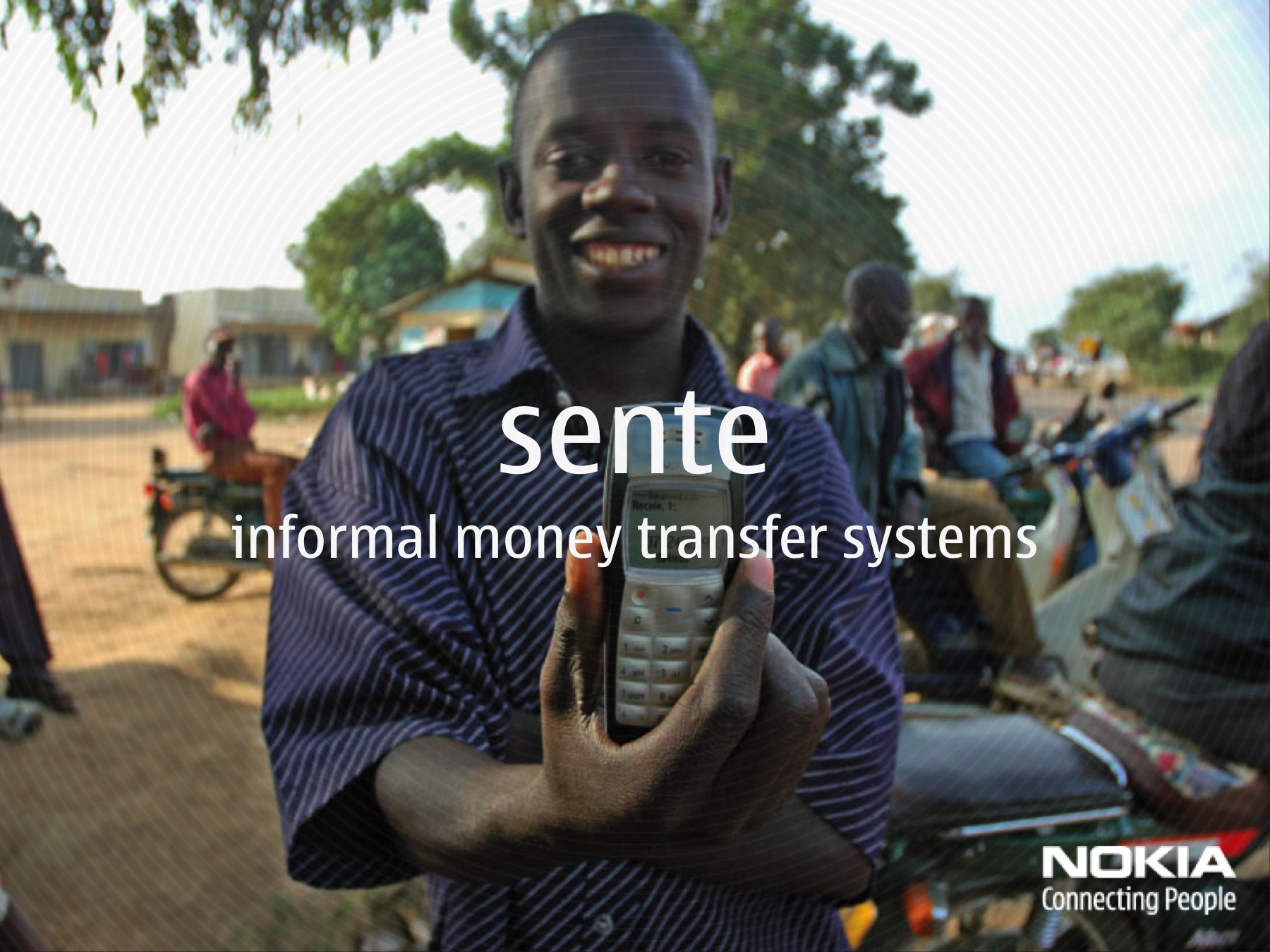 [Speaker Notes: Photo: Kansensero, Uganda, Indri Tulusan, 2004.]
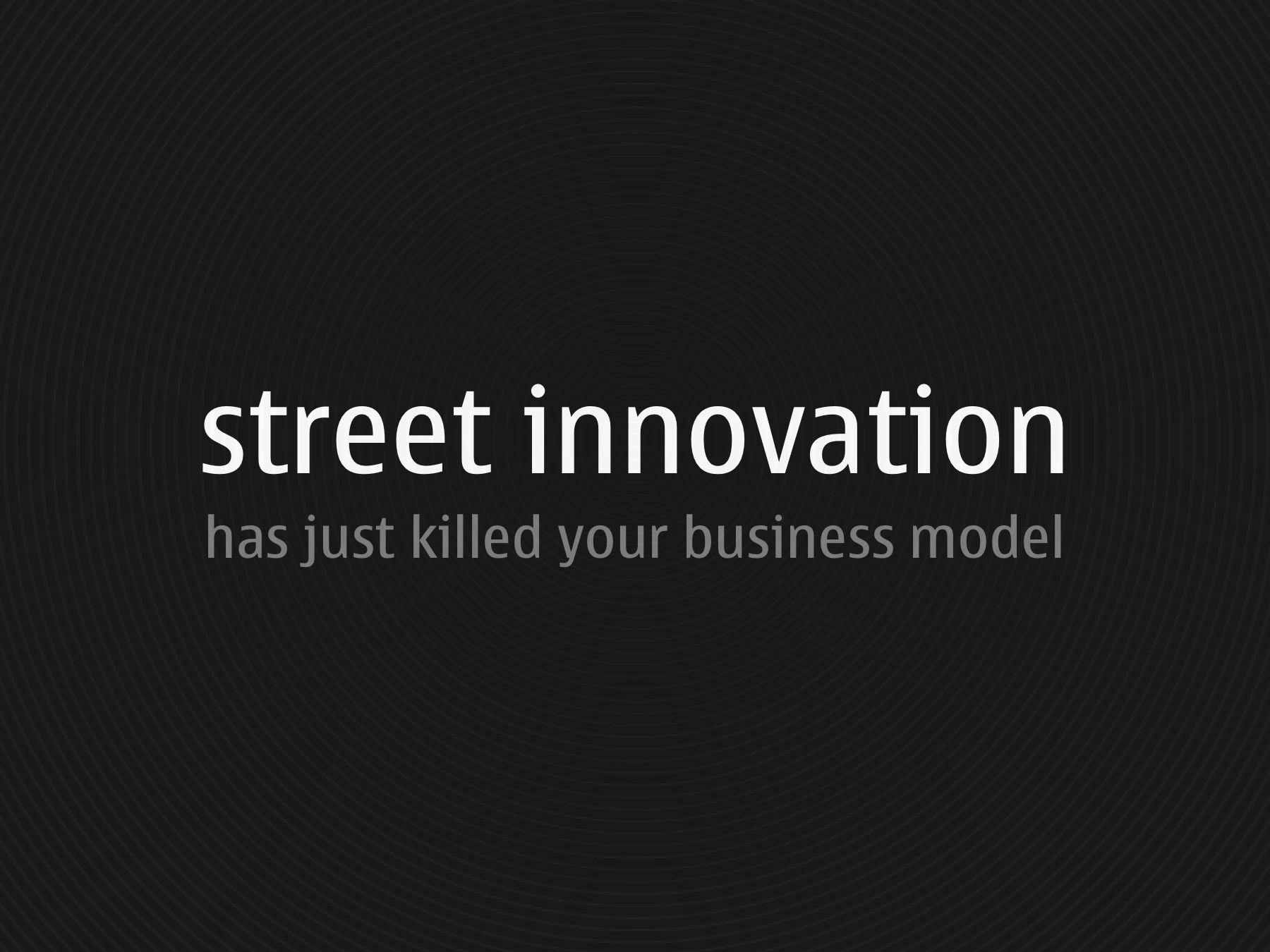 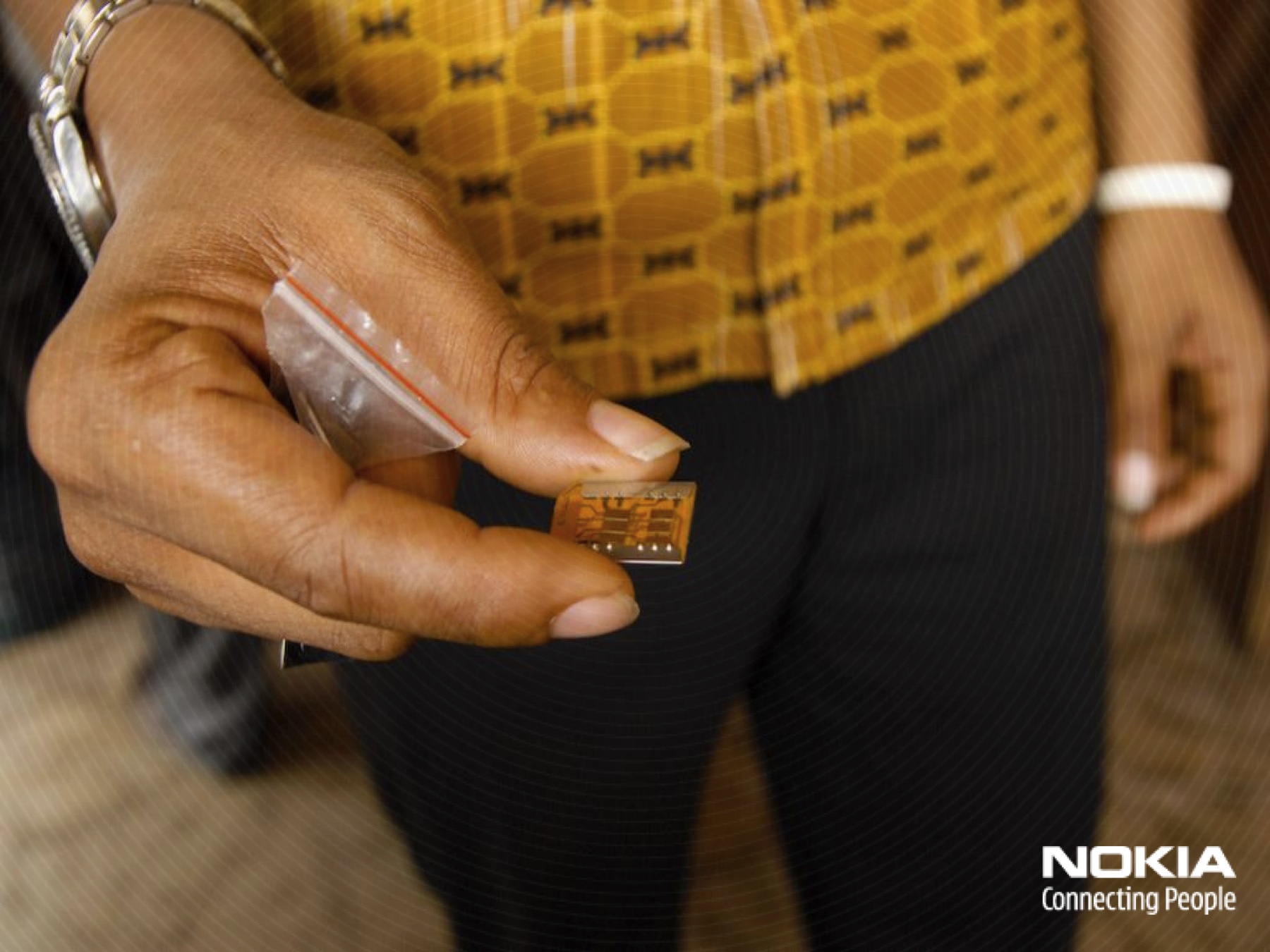 [Speaker Notes: Photo: The dual-SIM street hack. Accra, Ghana, Younghee Jung, 2007.]
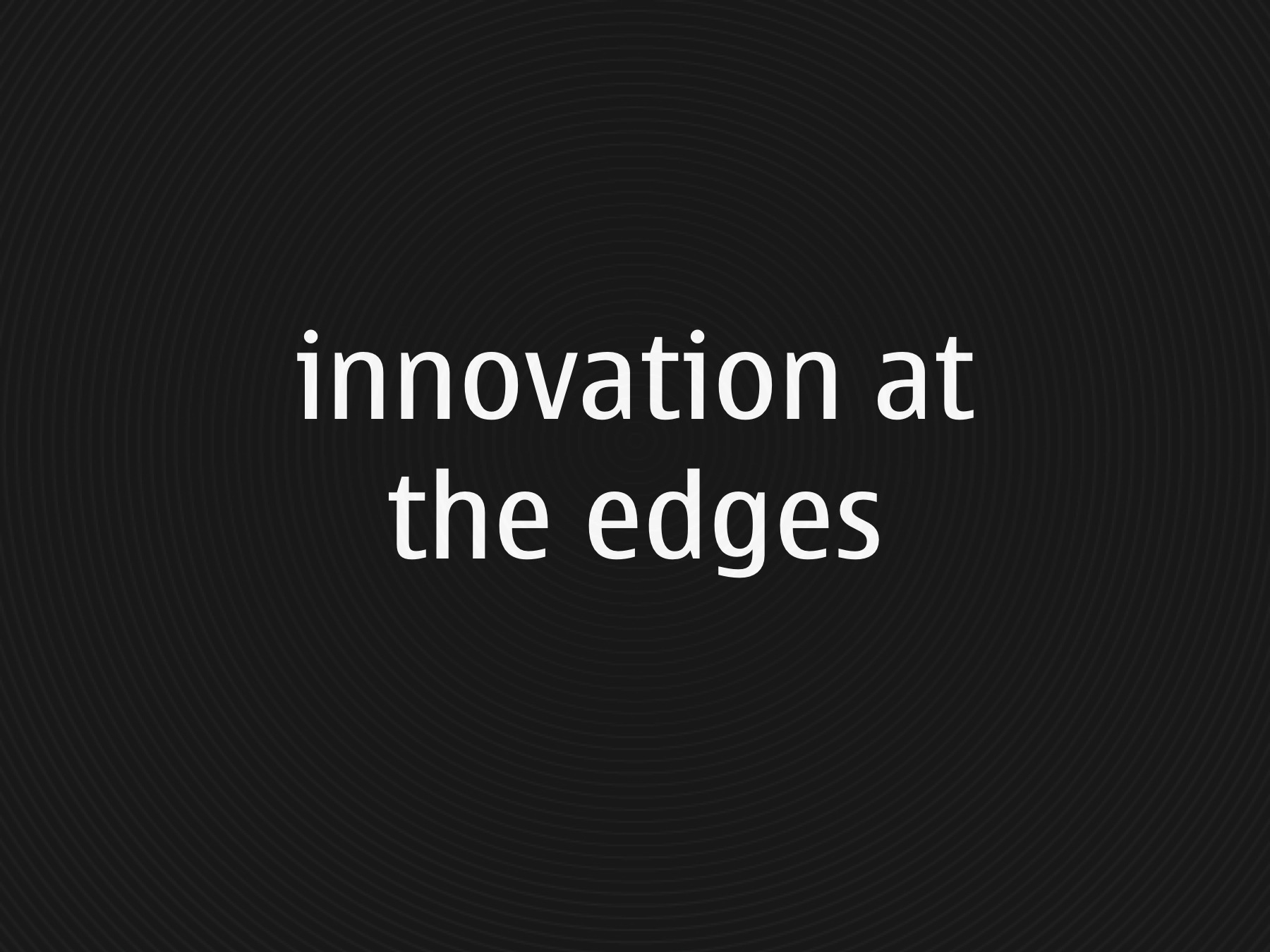 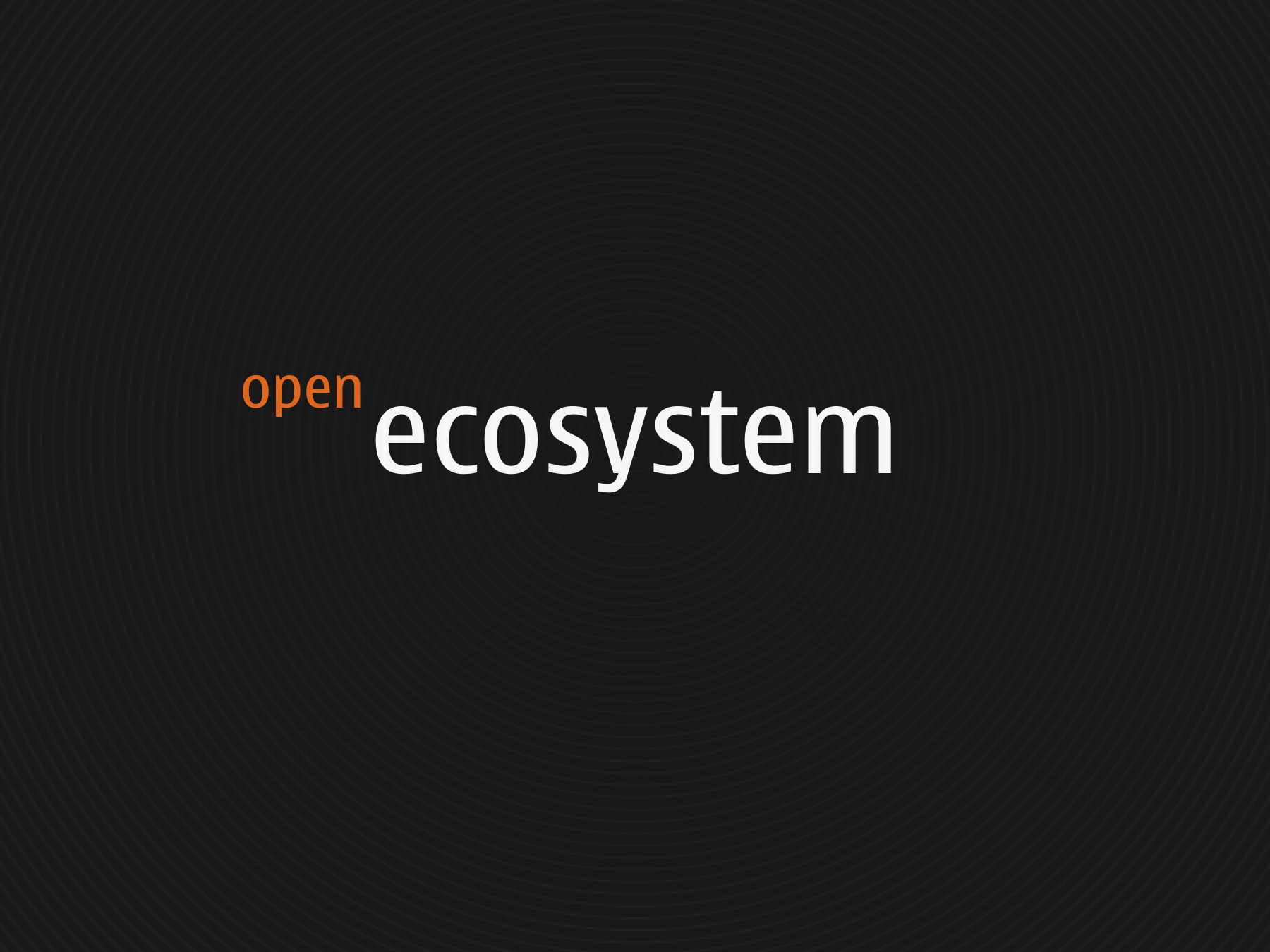 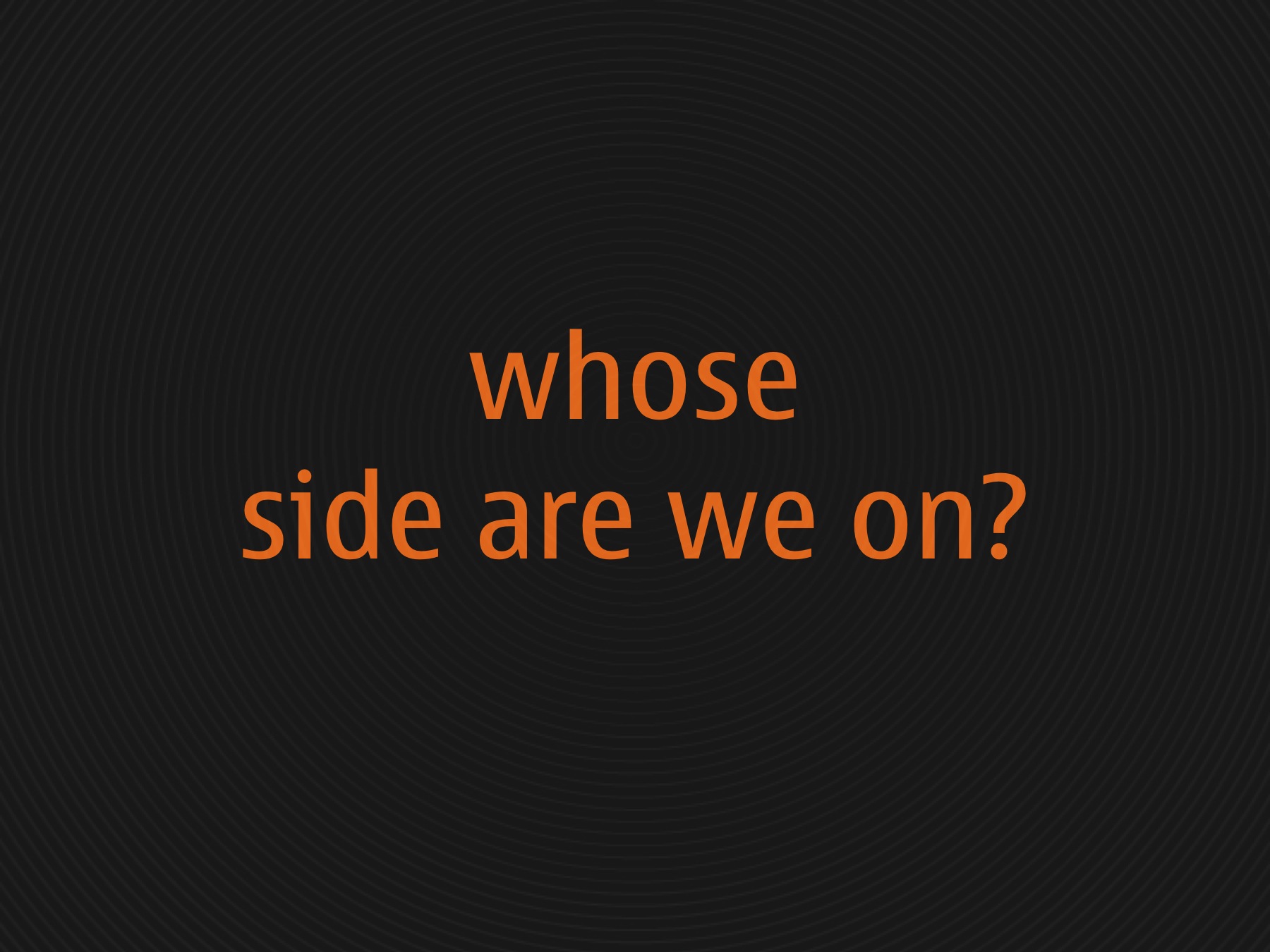 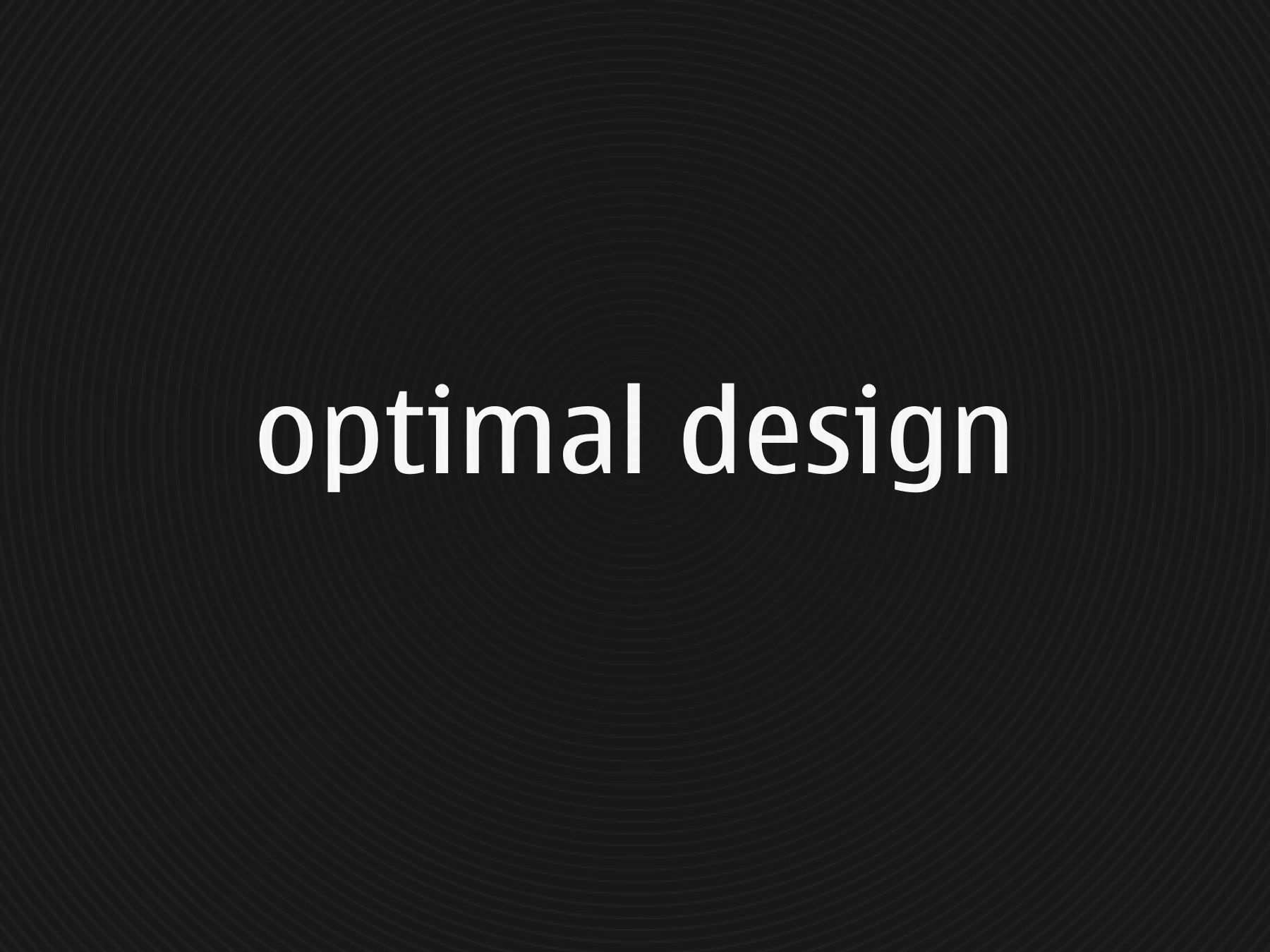 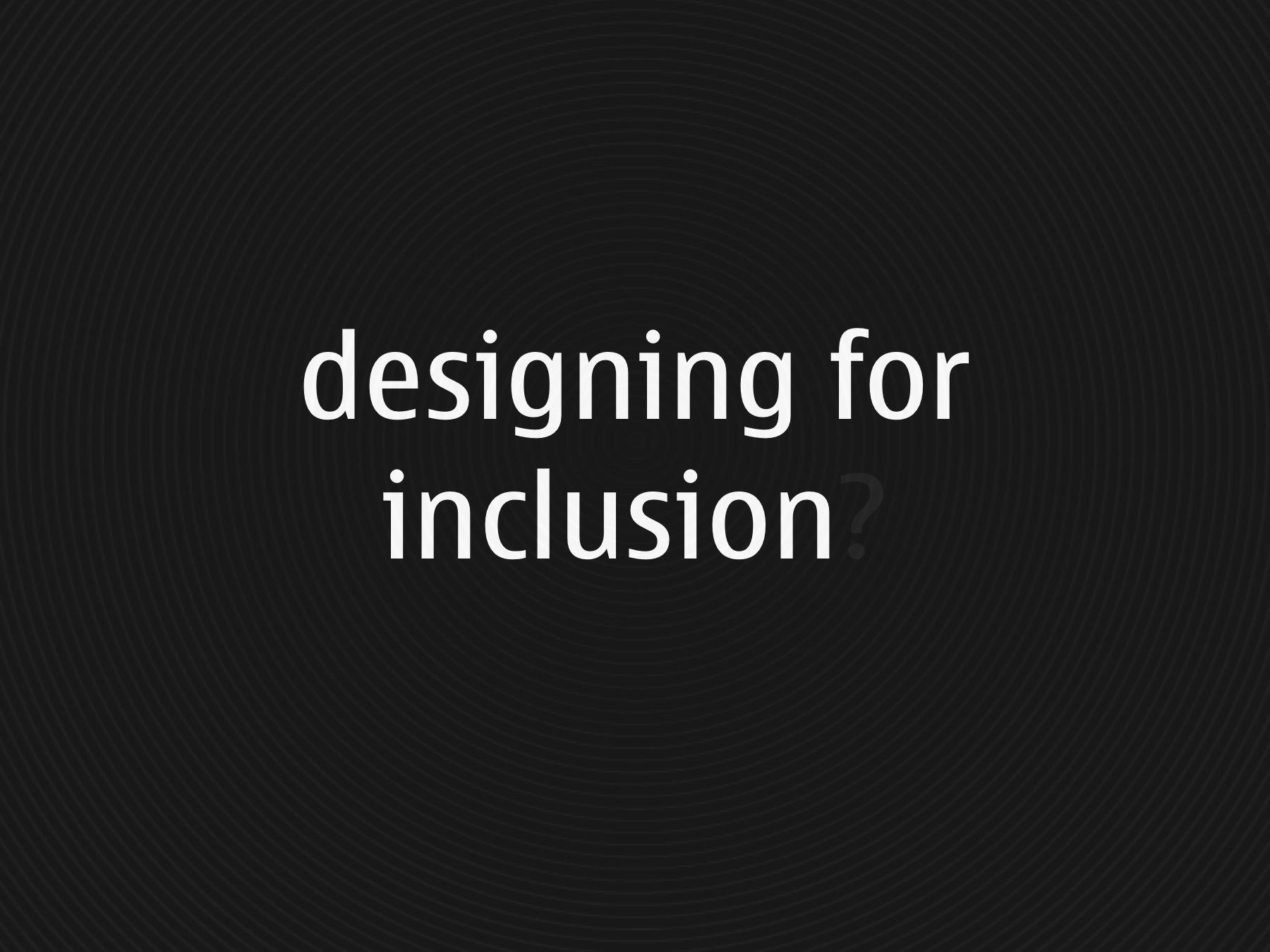 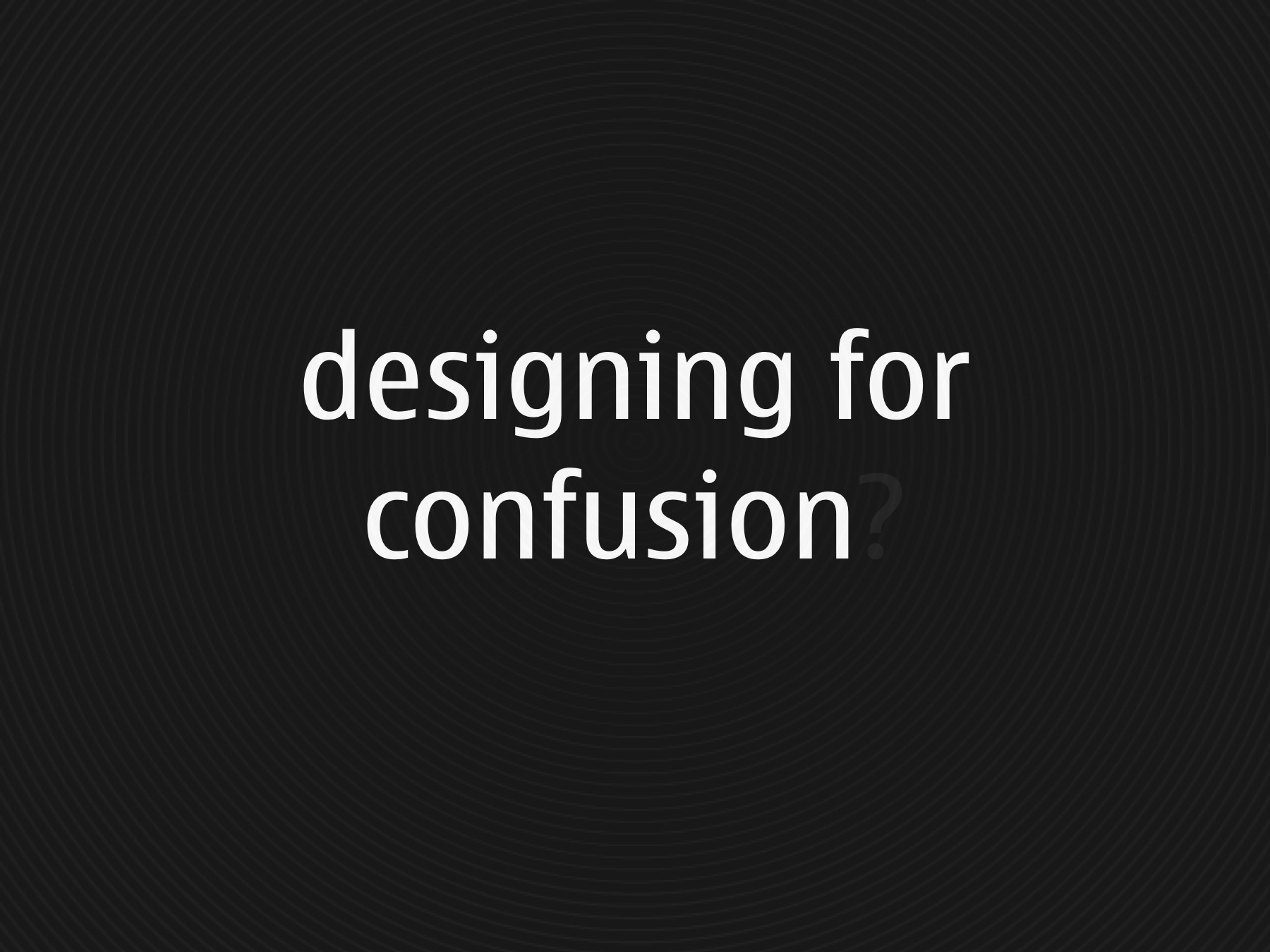 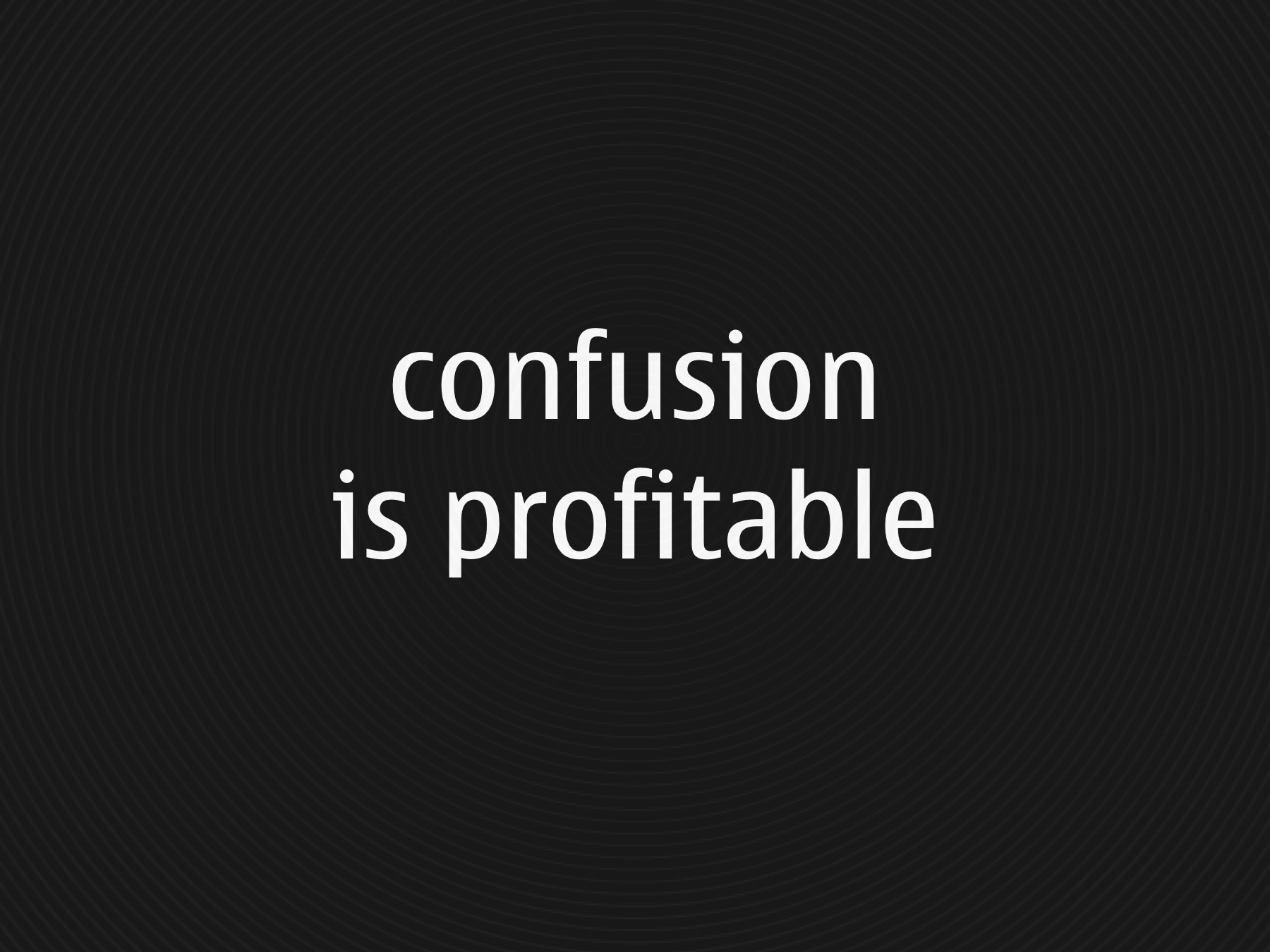 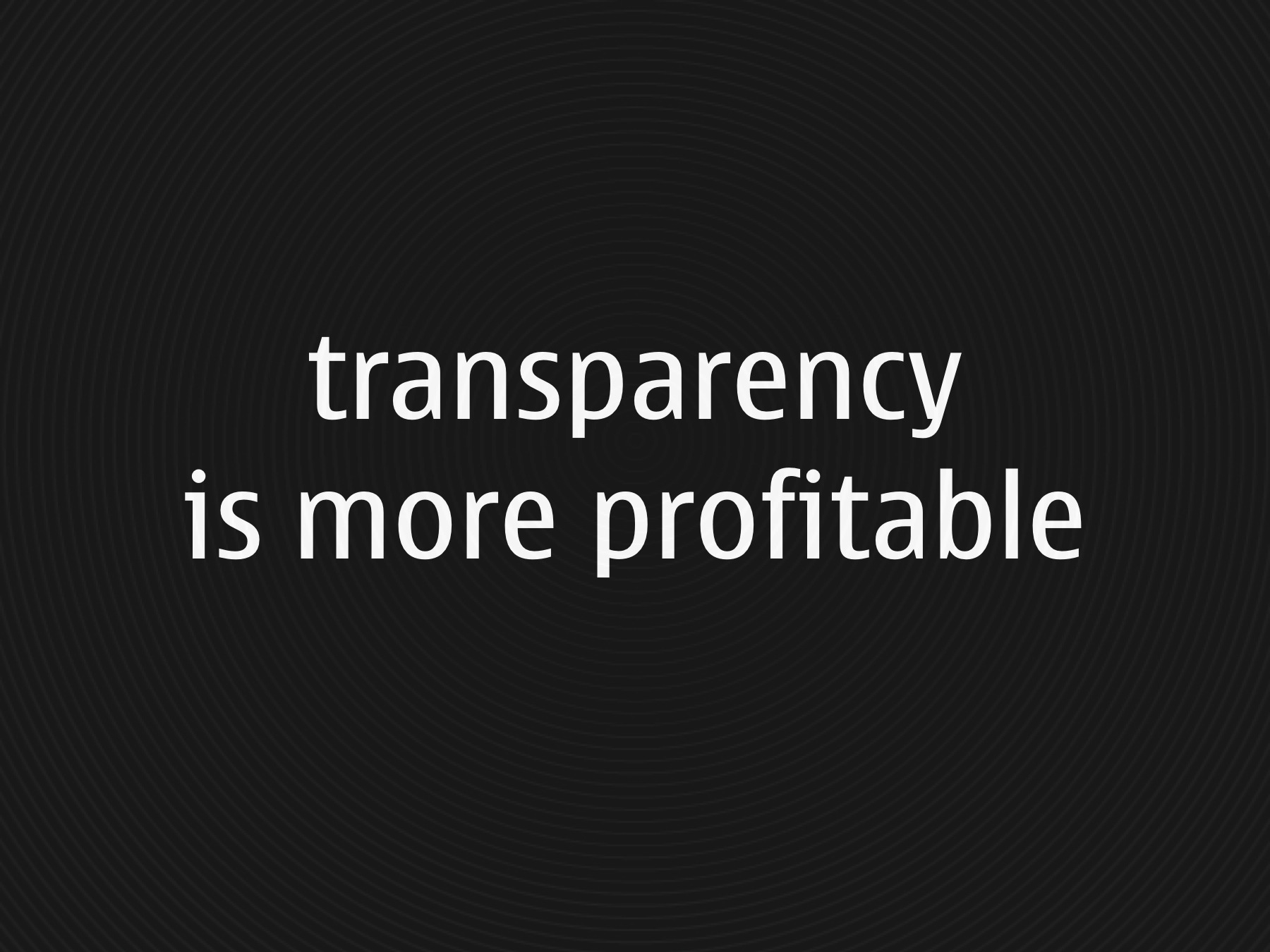 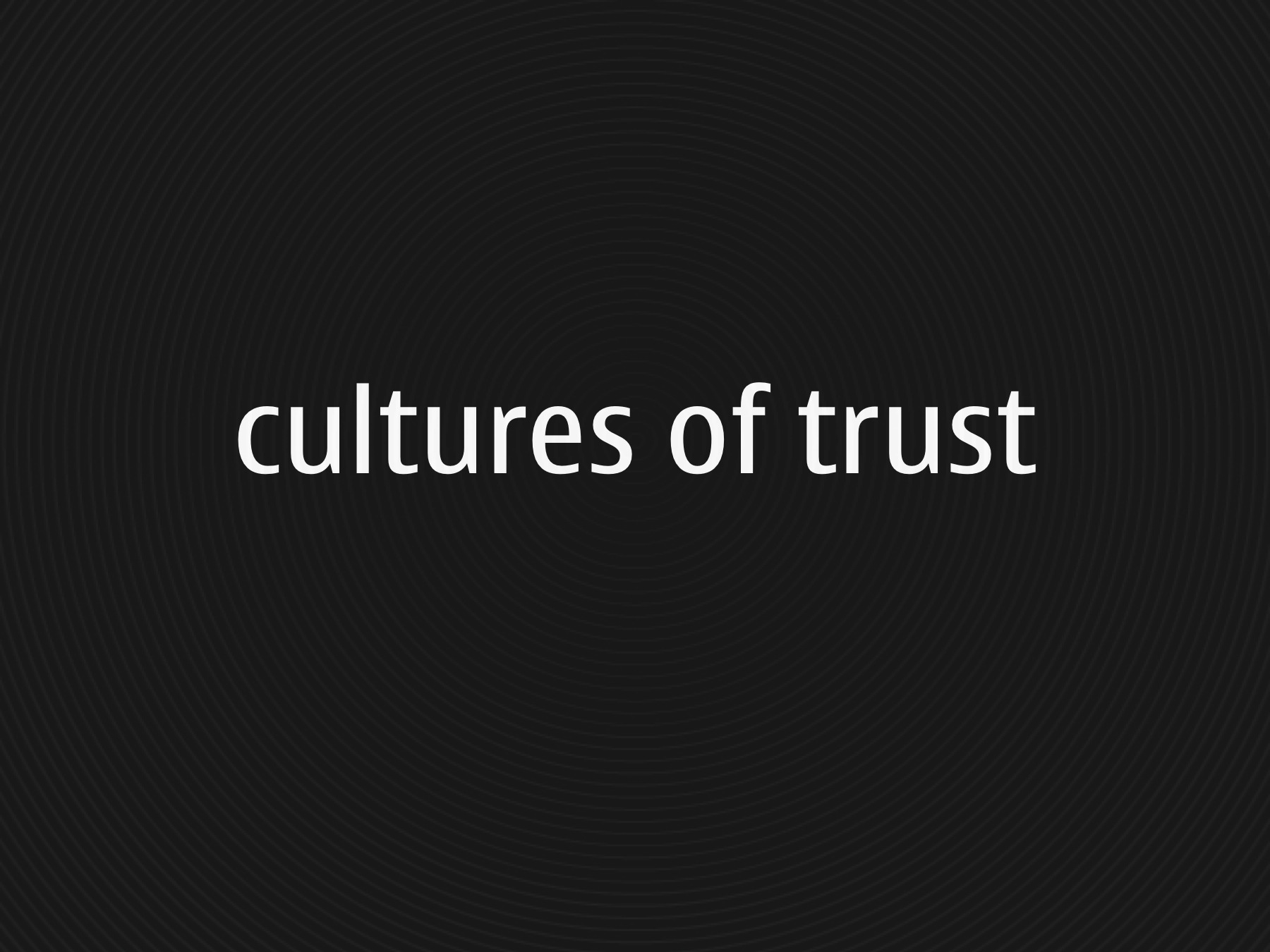 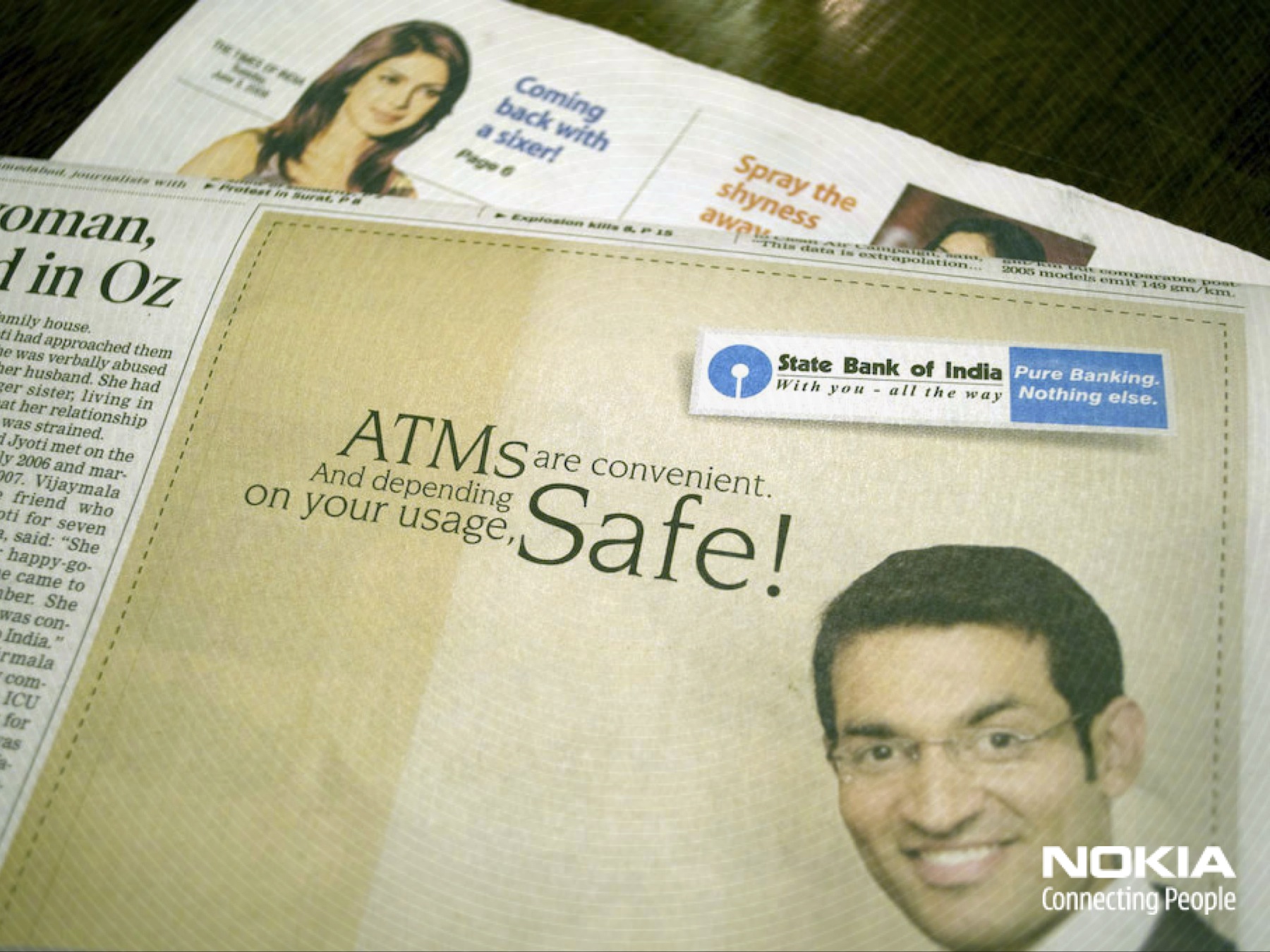 [Speaker Notes: Photo: Depending on your usage, Ahmadabad, India, Jan Chipchase, 2007.]
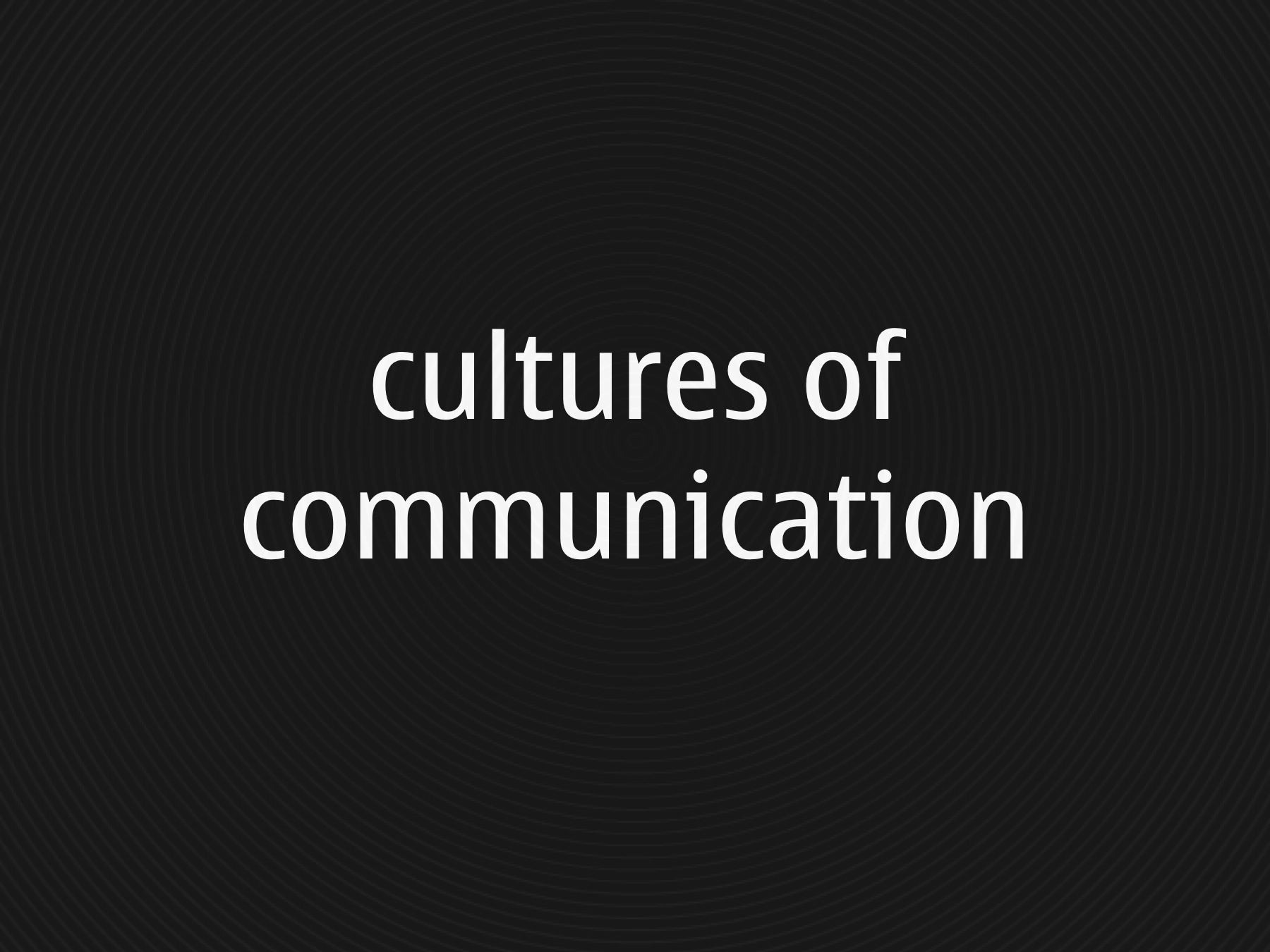 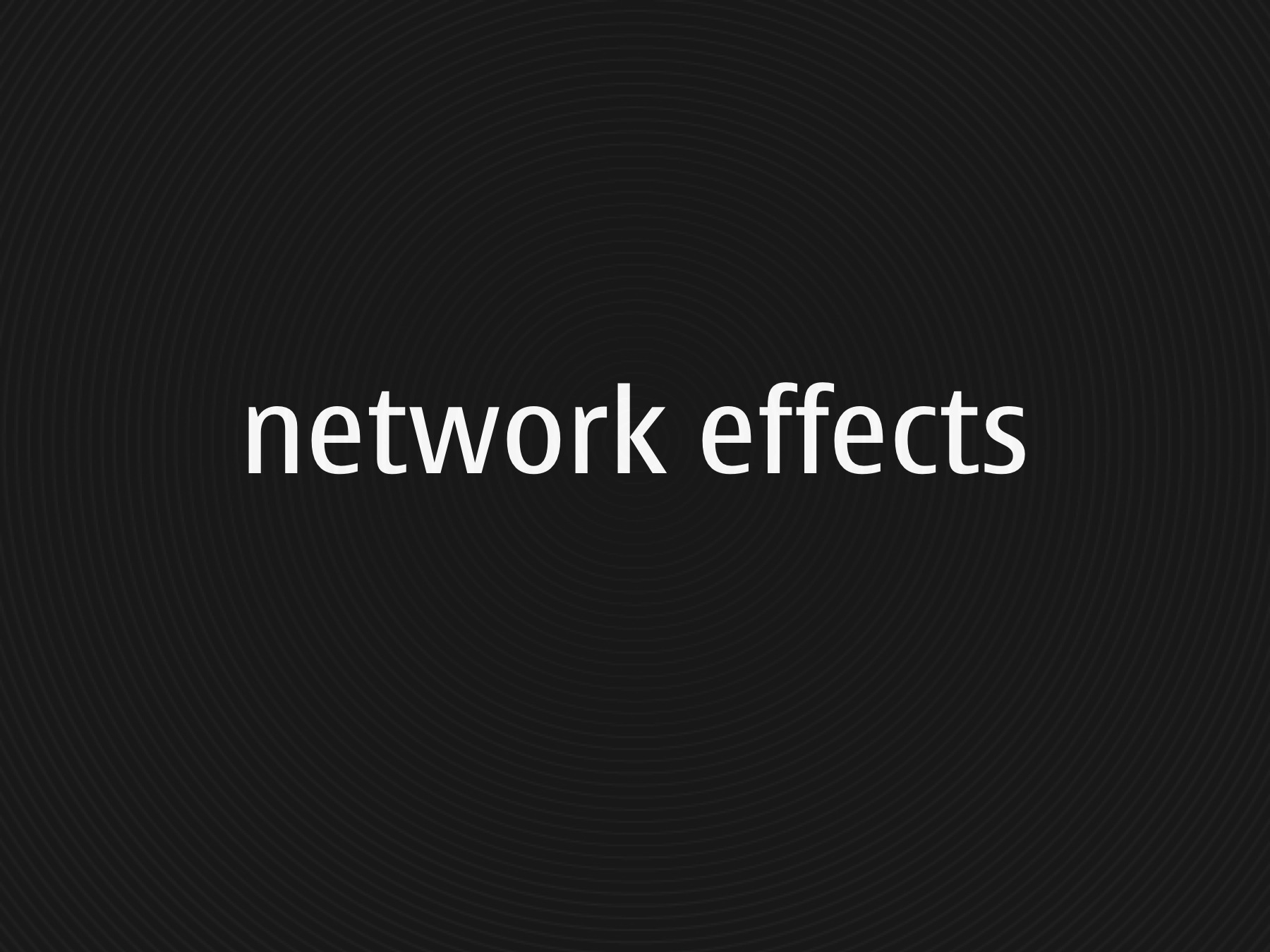 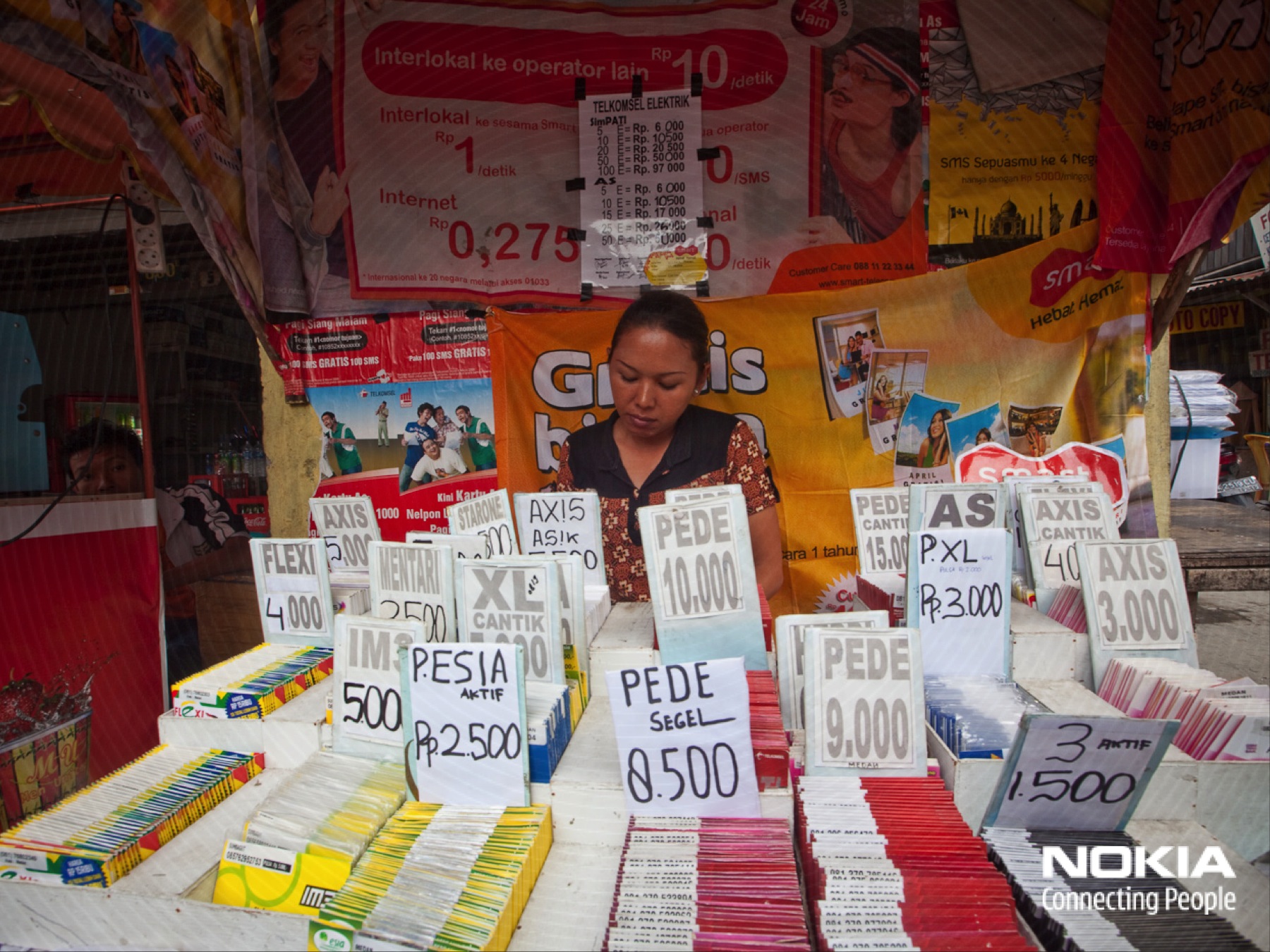 [Speaker Notes: Photo: Medan, Indonesia, John Evans, 2009.]
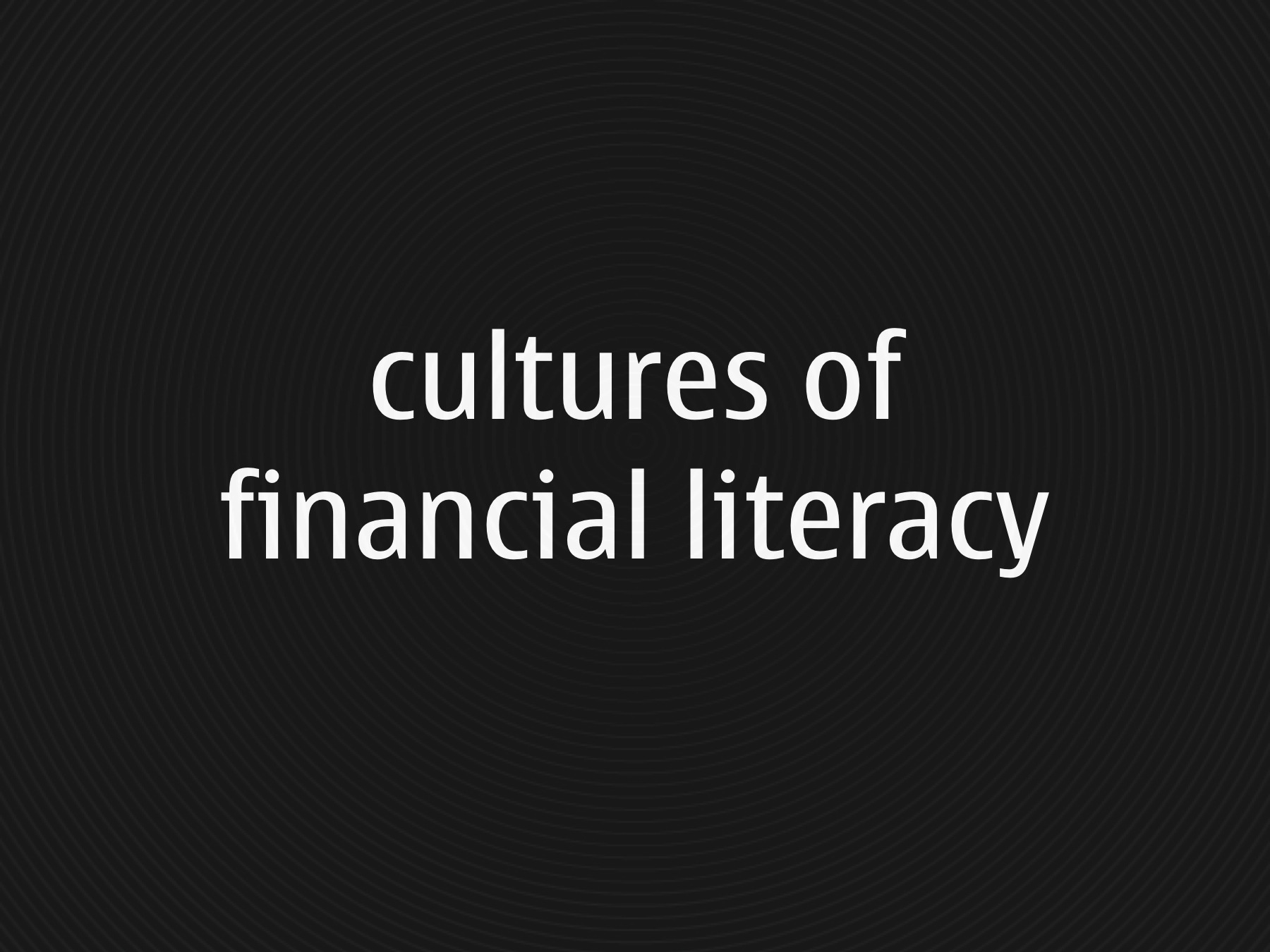 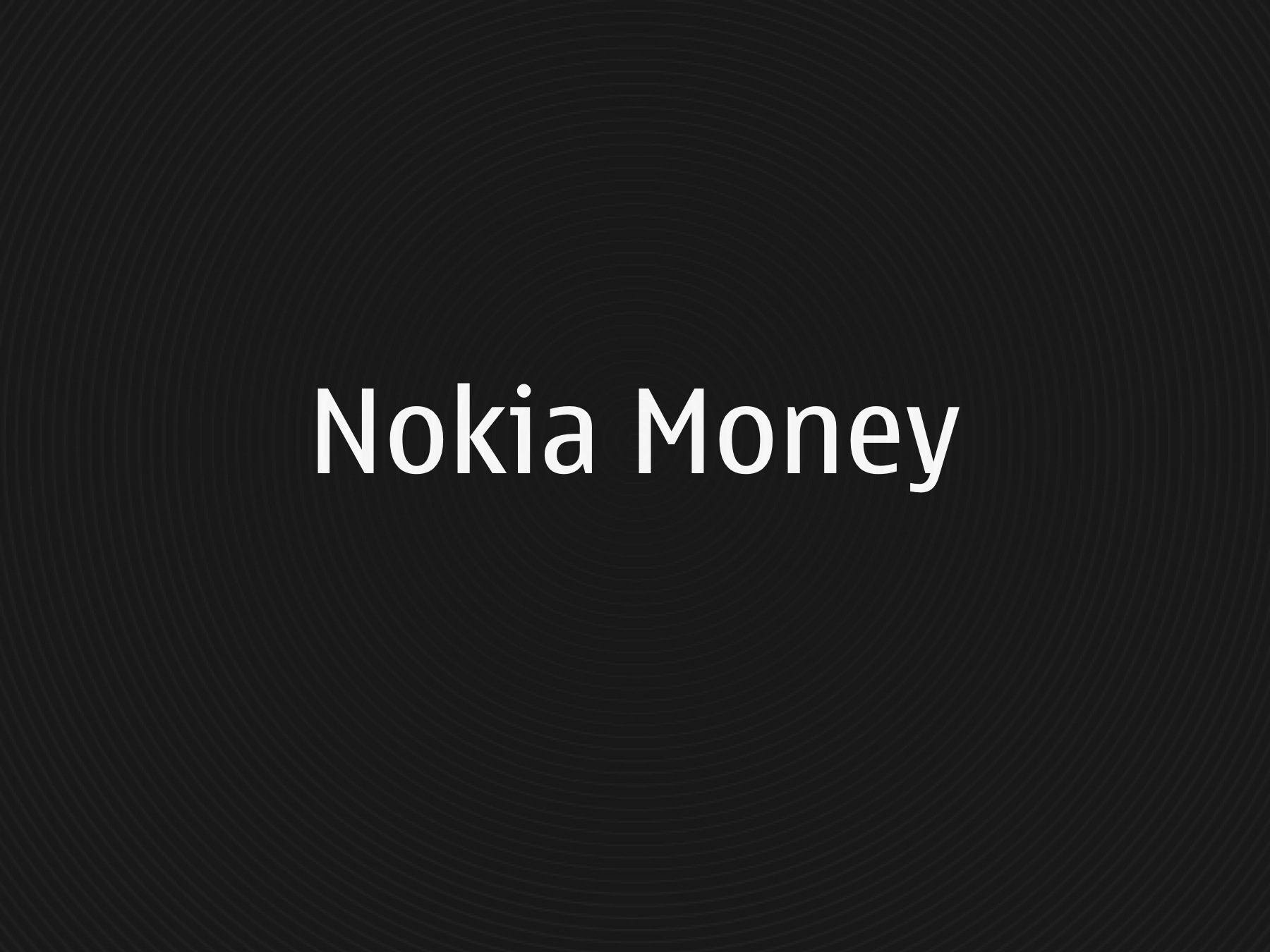 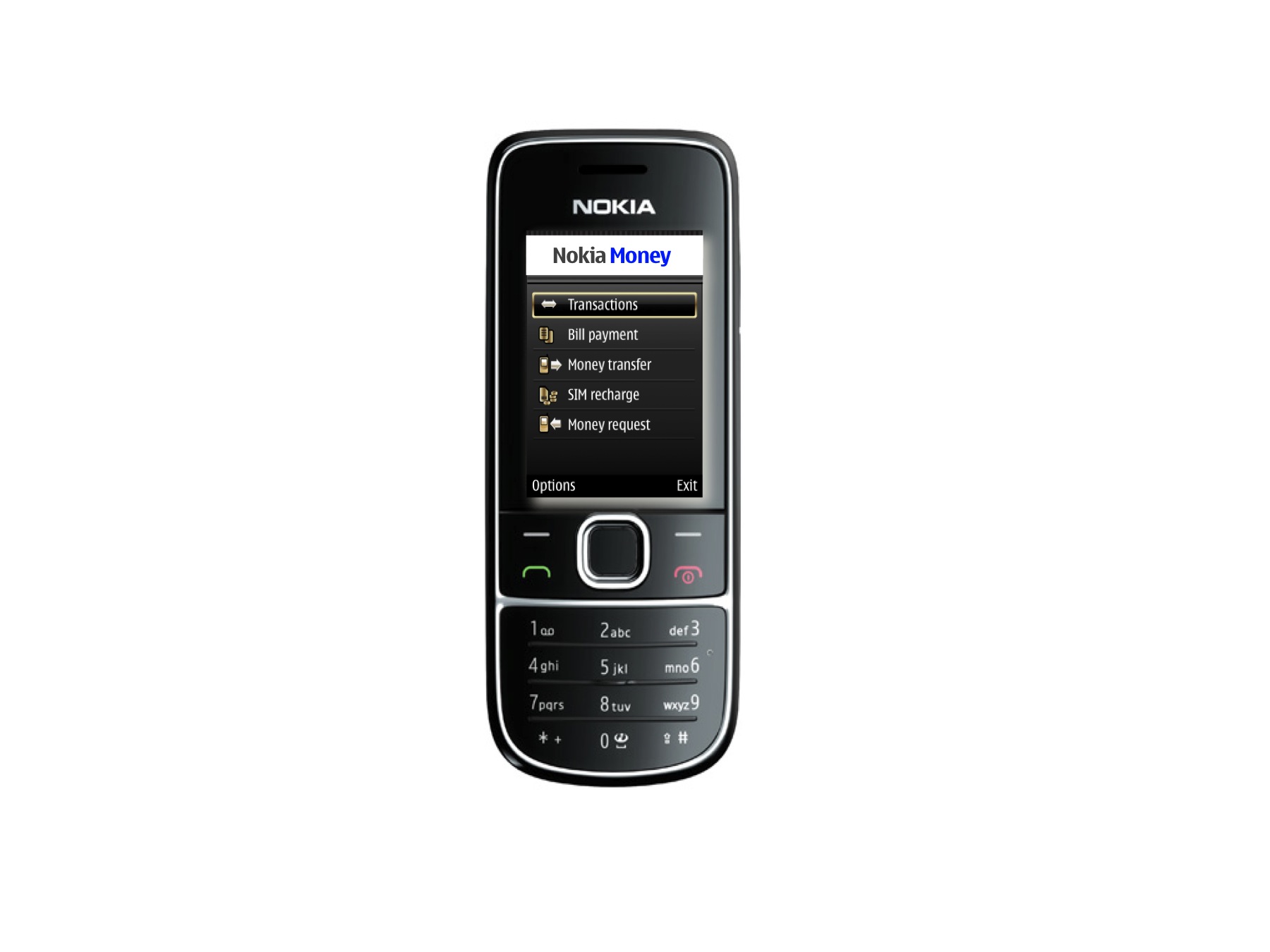 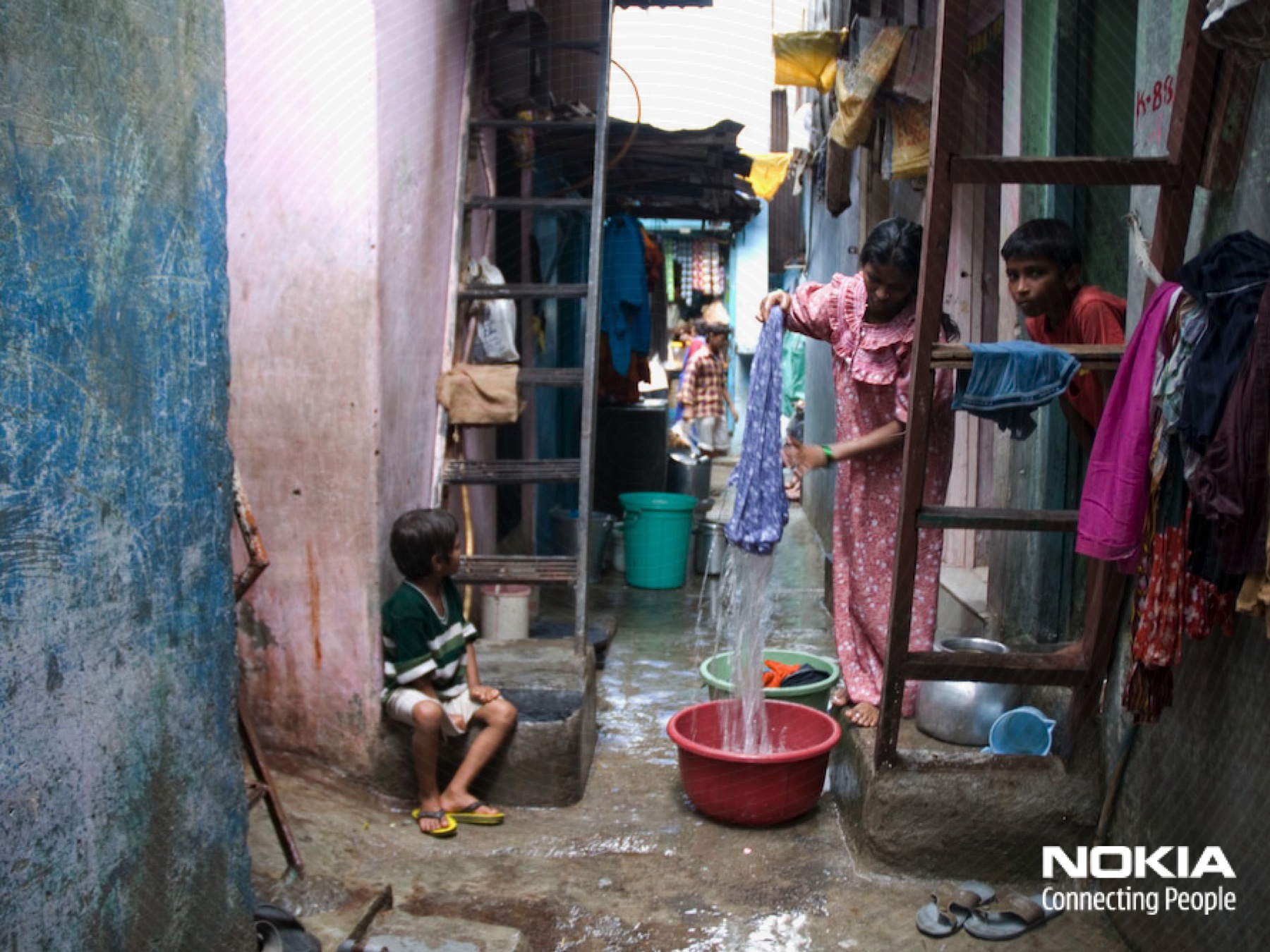 [Speaker Notes: Photo: Sophisticated financial strategies in Dharavi, Mumbai, Jan Chipchase, 2007.]
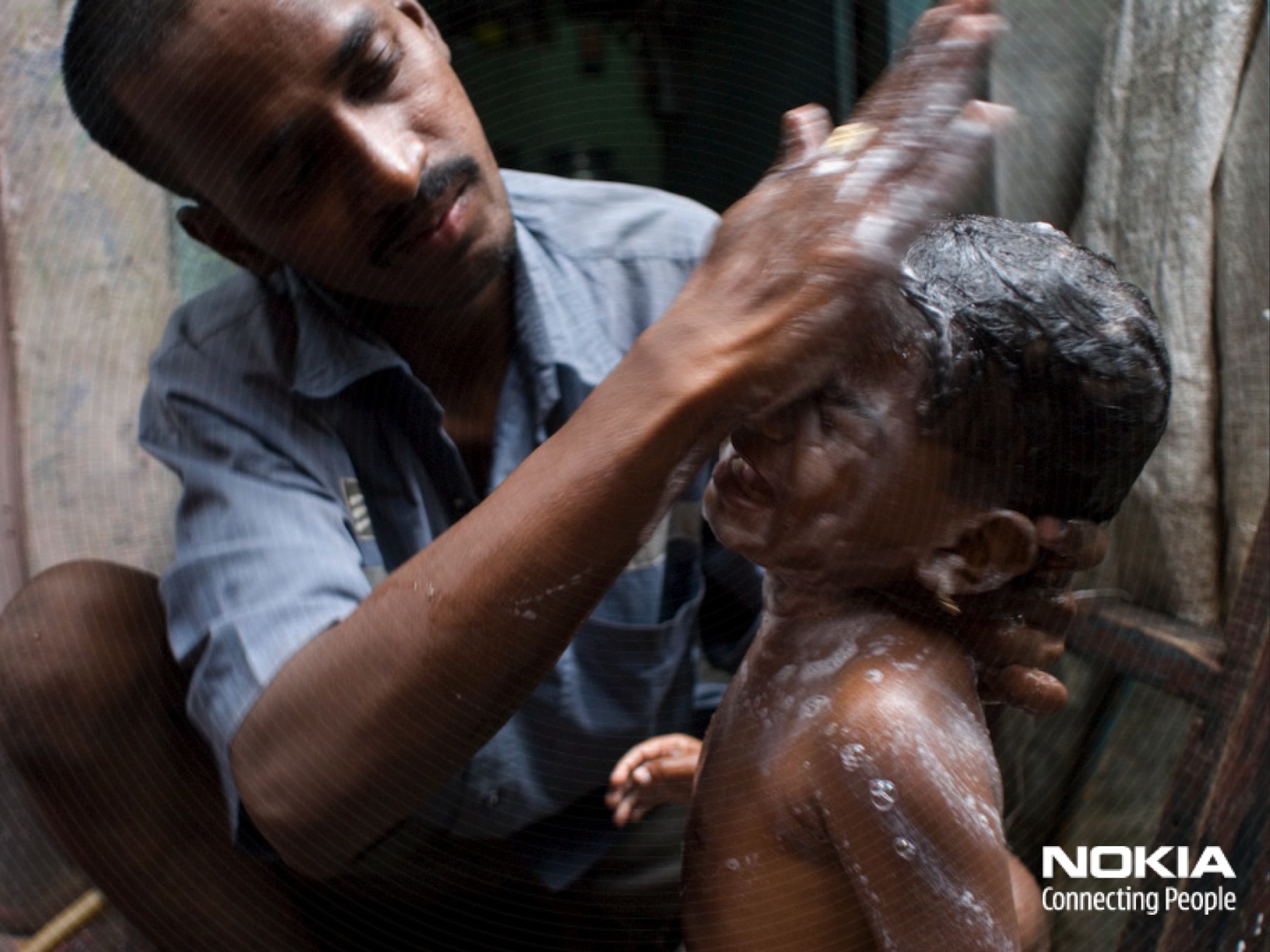 [Speaker Notes: Photo: Sophisticated financial strategies in Dharavi, Mumbai, Jan Chipchase, 2007.]
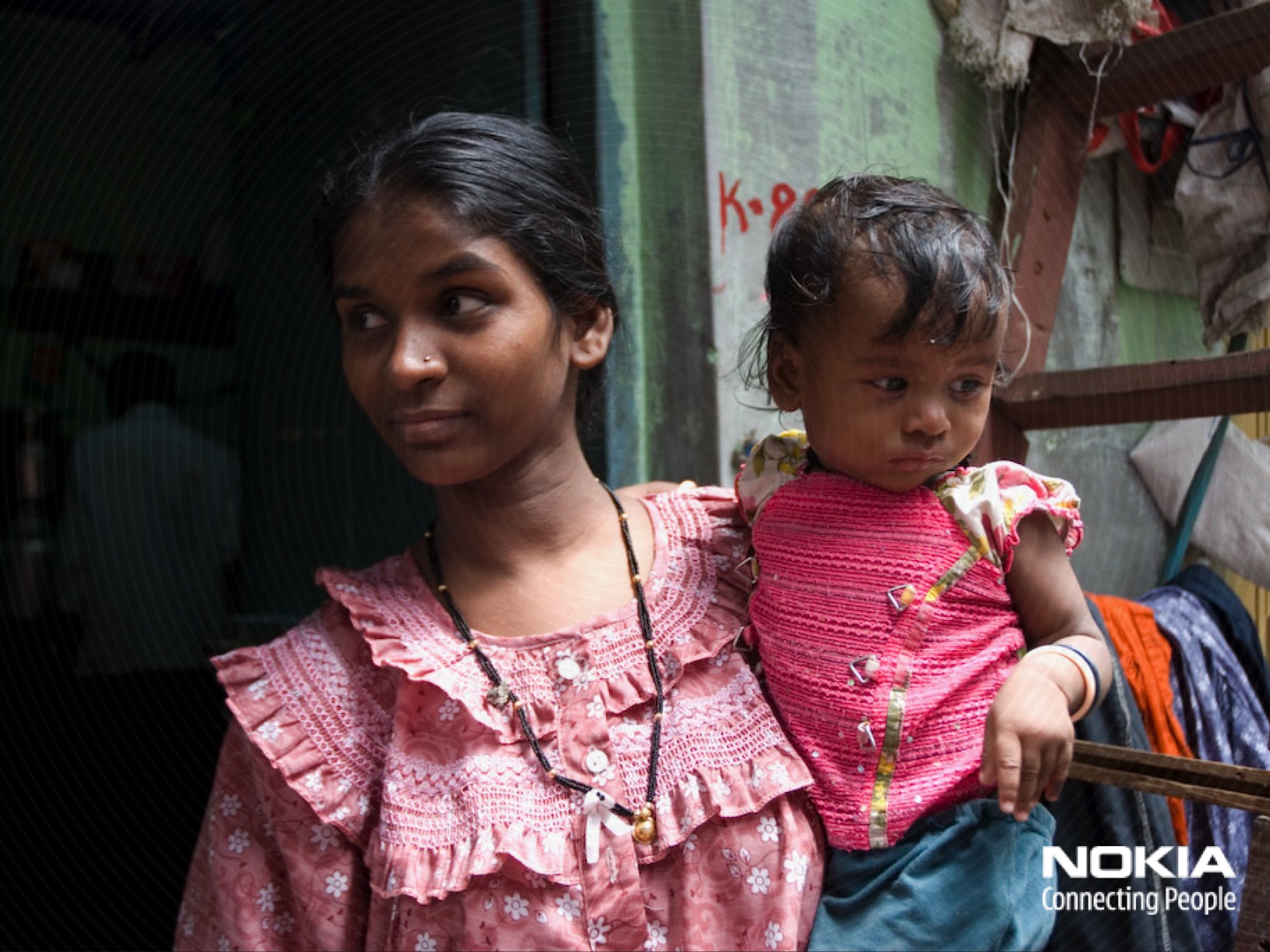 [Speaker Notes: Photo: Sophisticated financial strategies in Dharavi, Mumbai, Jan Chipchase, 2007.]
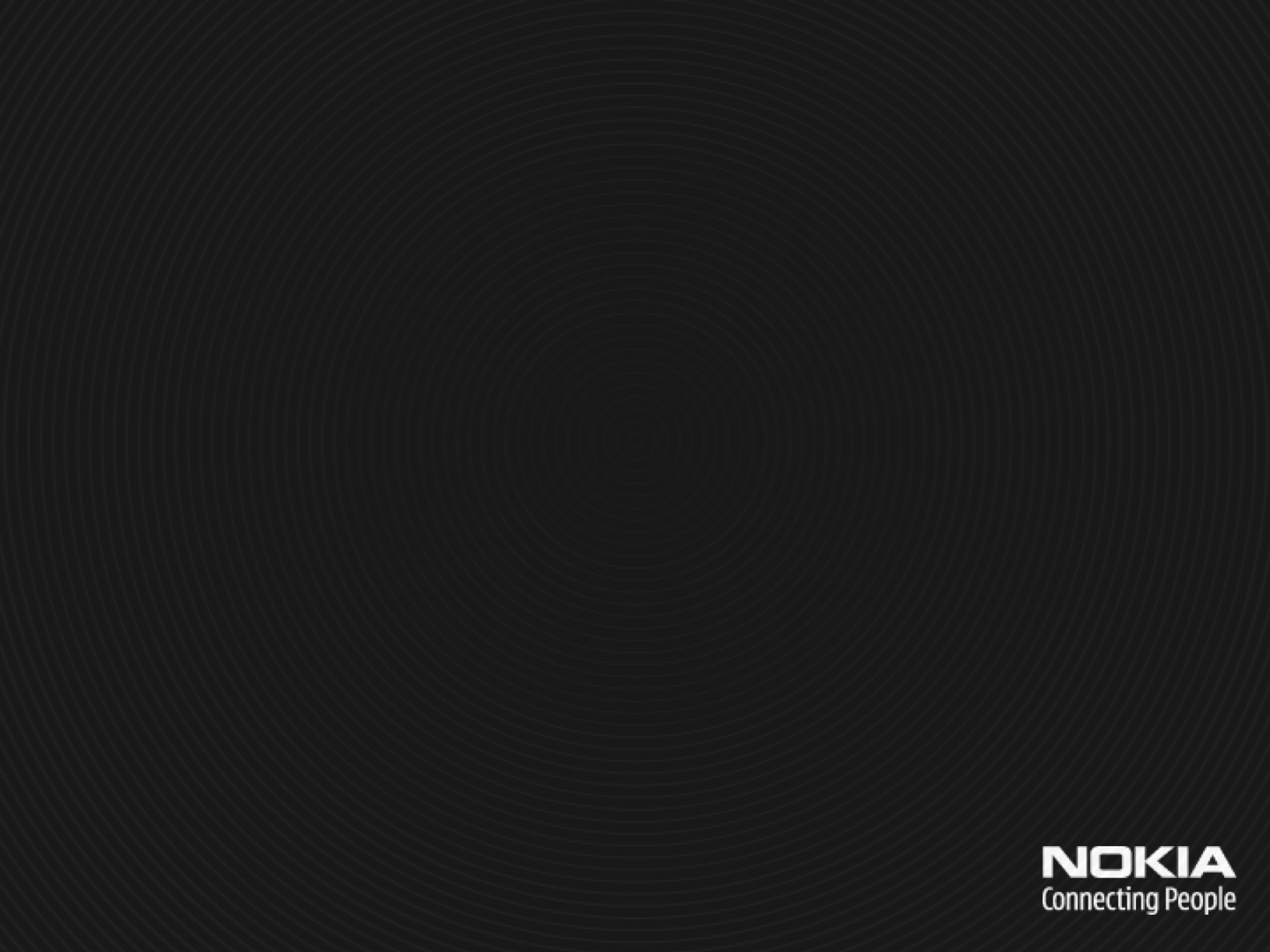 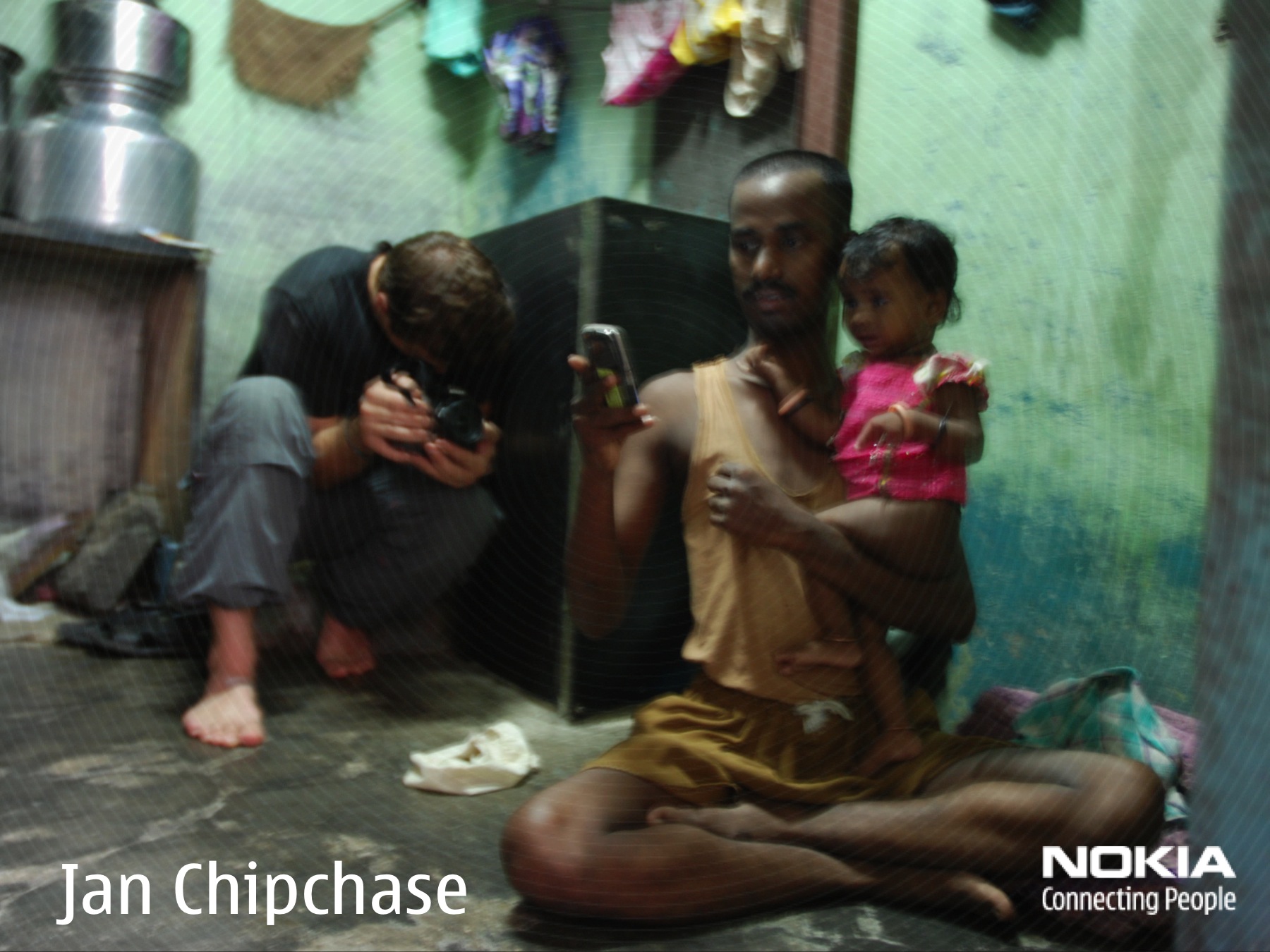 [Speaker Notes: Photo: Jan Chipchase working in the field, Dharavi, Mumbai, Zeenath Hasan, 2007.]